SHAC Advocates!
General SHAC Meeting
Wednesday, April 19, 2023
[Speaker Notes: Presenter: 
Time:
Strategy:
Materials:

Say:]
Welcome & Wellness Moment
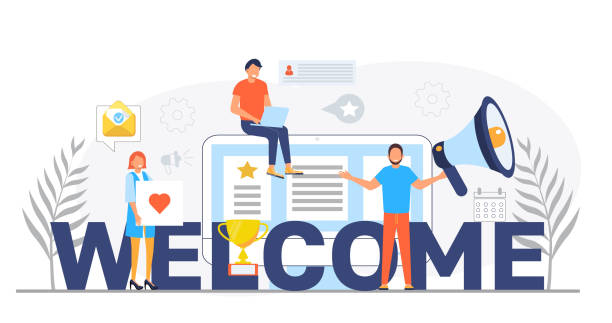 Allison Thummel
FBISD SHAC Chair
FBISD Bond presentation: How Does It Pertain to Wellness?Bryan GuinnFBISD Chief Financial Officer
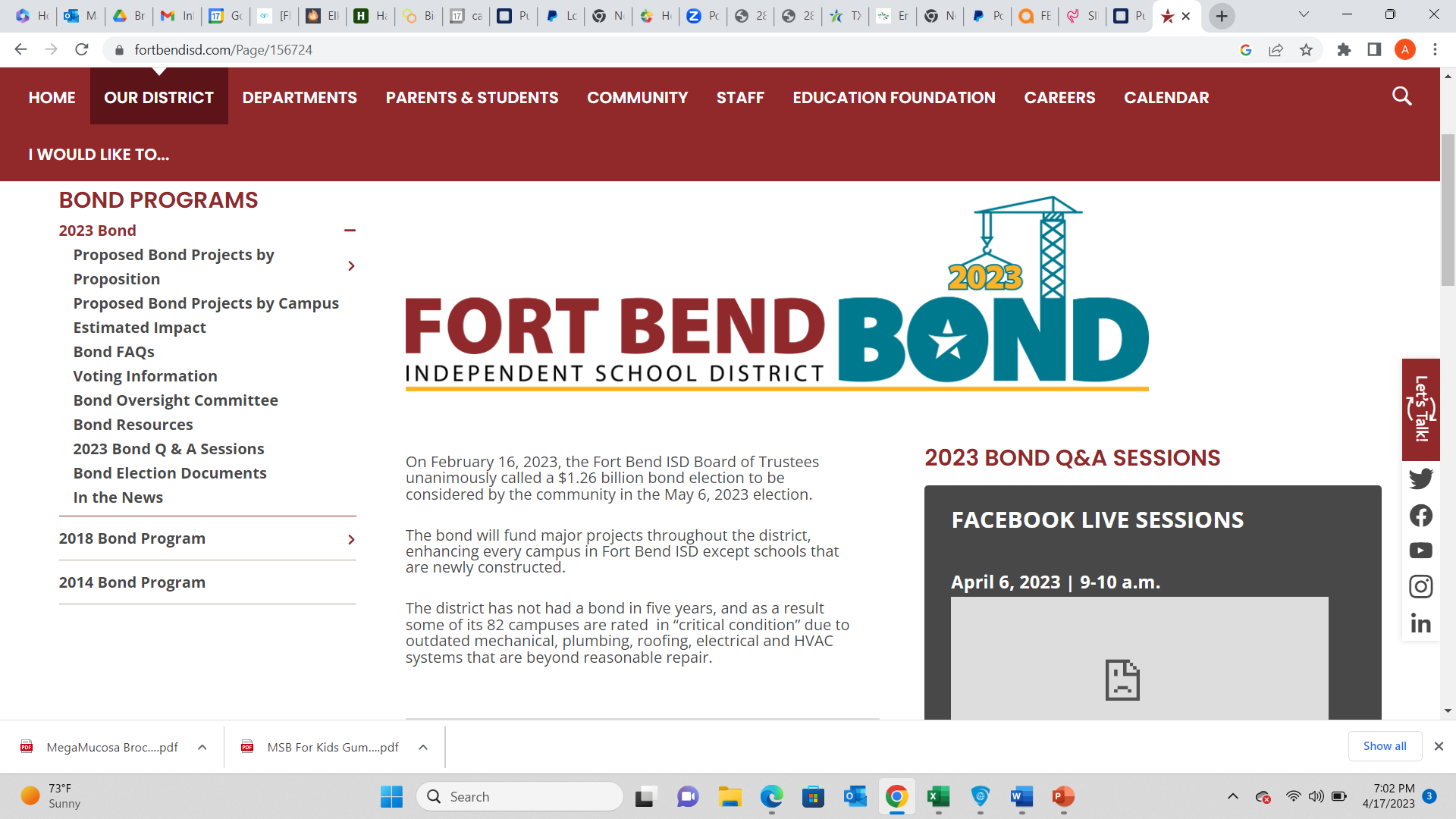 2023 Bond Overview
Getting to Know…
Getting to Know the SHAC Advocacy Subcommittee: Leads & Members
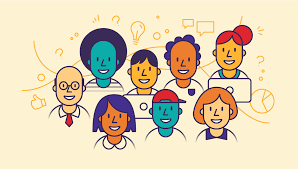 ADVOCACY SUBCOMMITTEE LEADS
Rocaille Roberts – Lead/Chair: fortbendisdshacadvocacy@gmail.com 
Jenna Ross – Parent Lead / Vice-Chair: jennagiarratano@hotmail.com 
Coby Wilbanks – District Lead /Legal Counsel: coby.wilbanks@fortbendisd.com 
Chassidy Olainu-Alade – District Lead / Civic Engagement: Chassidy.Jeanminette@fortbendisd.com
The Education Ecosystem in Texas & Legislative UpdateDax Gonzalez, Division DirectorTexas Association of School Boards, Governmental Relations
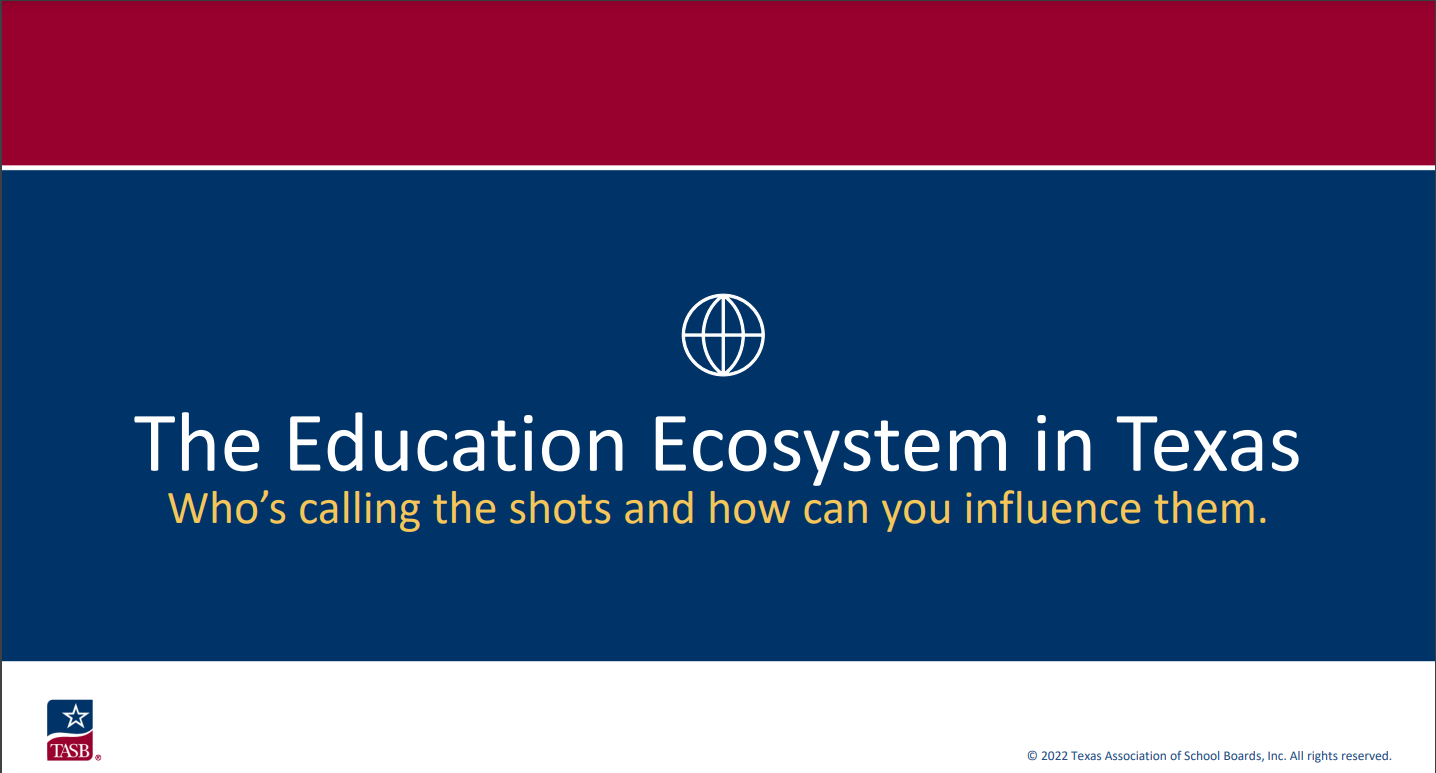 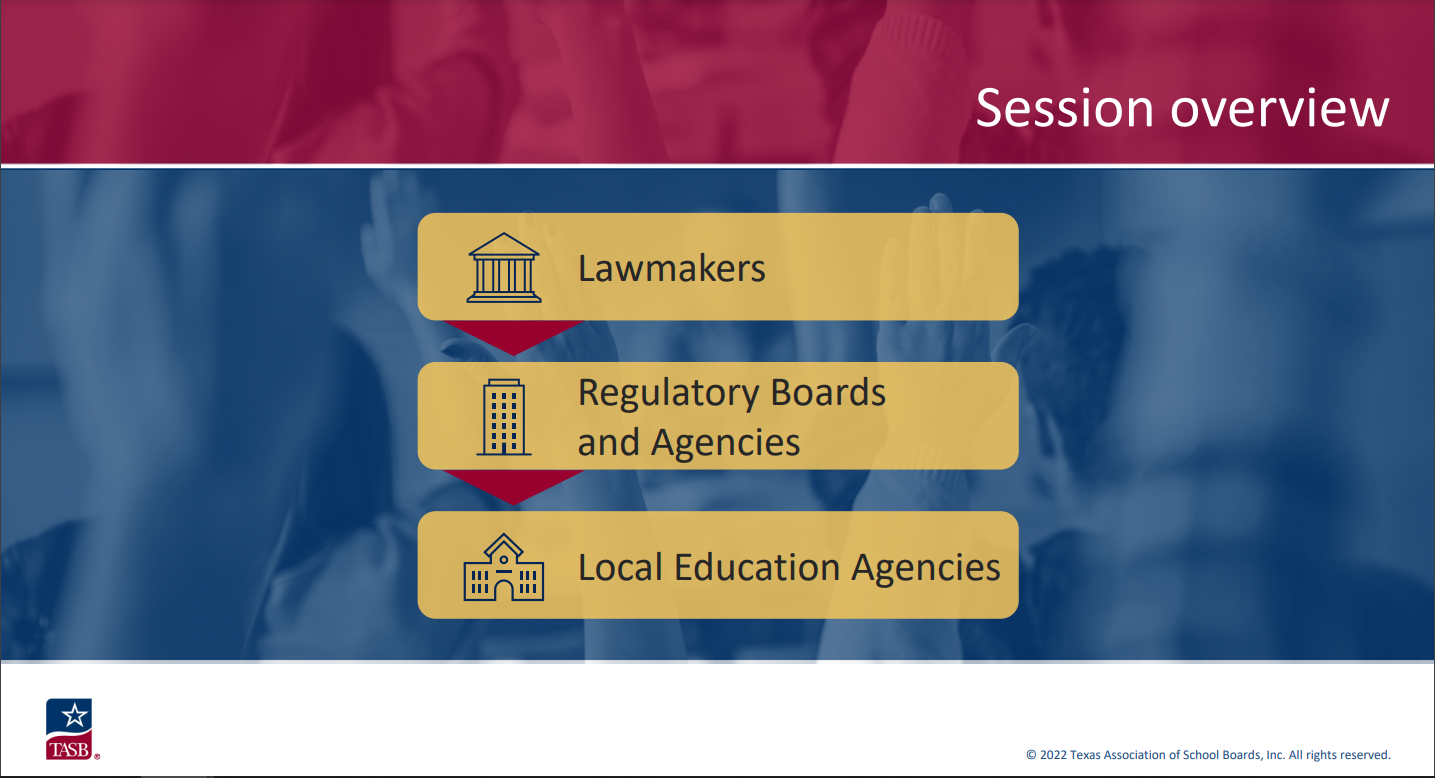 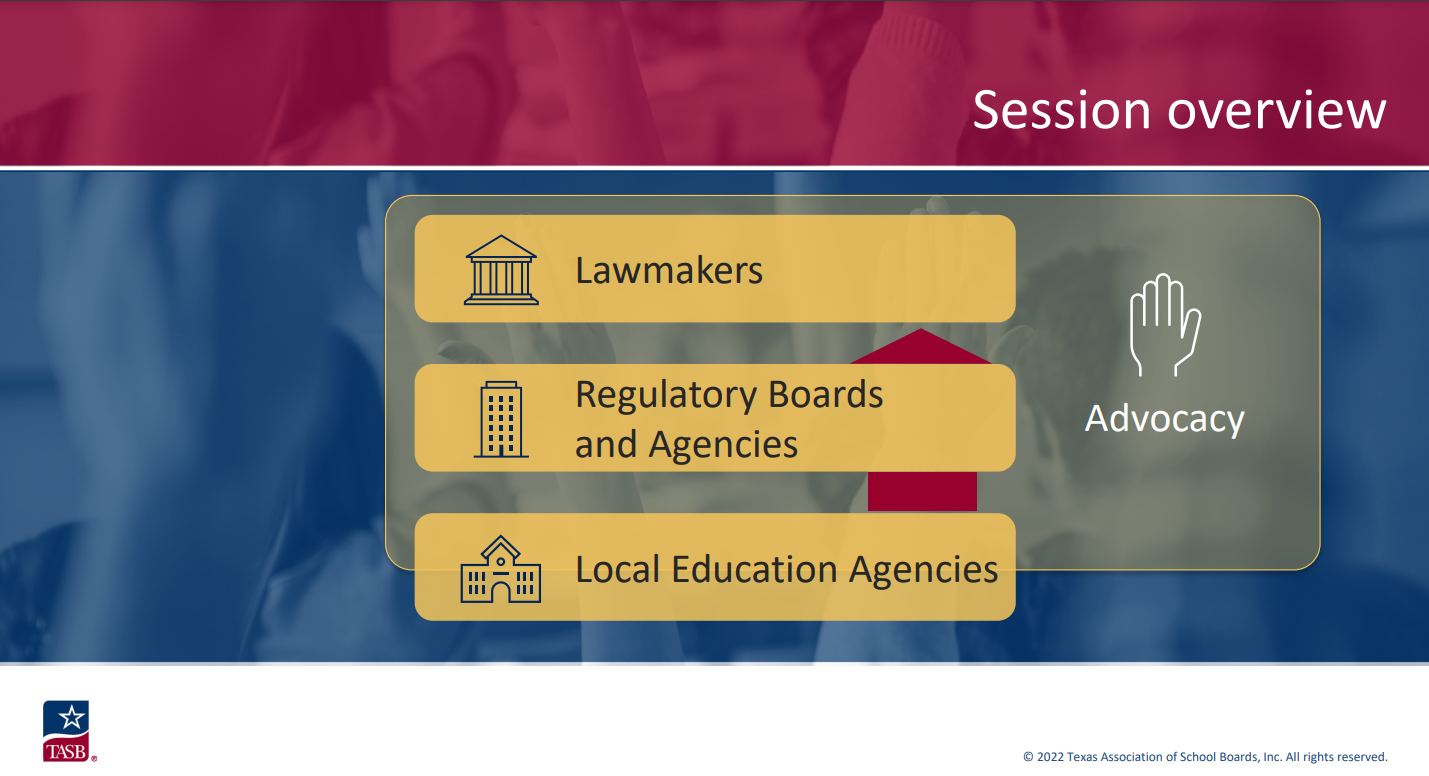 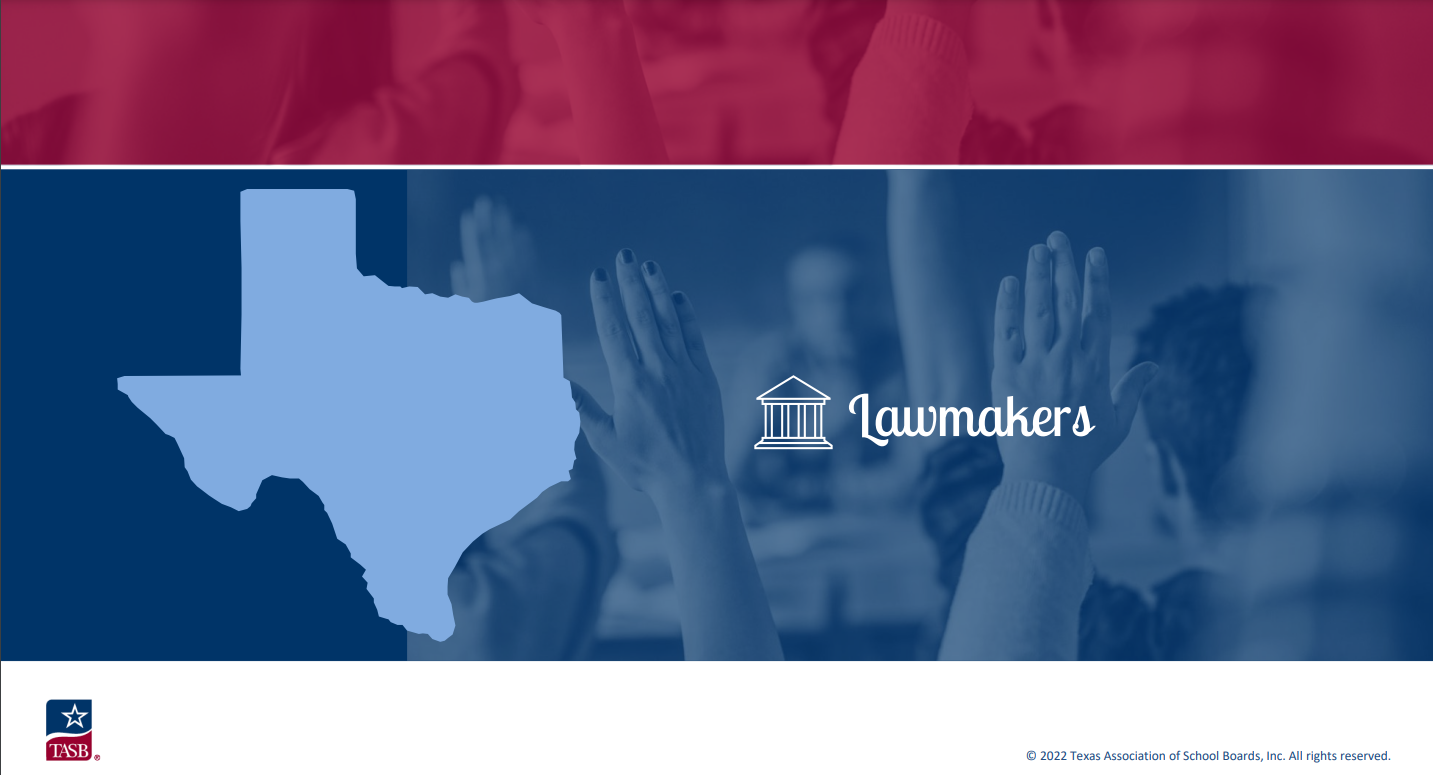 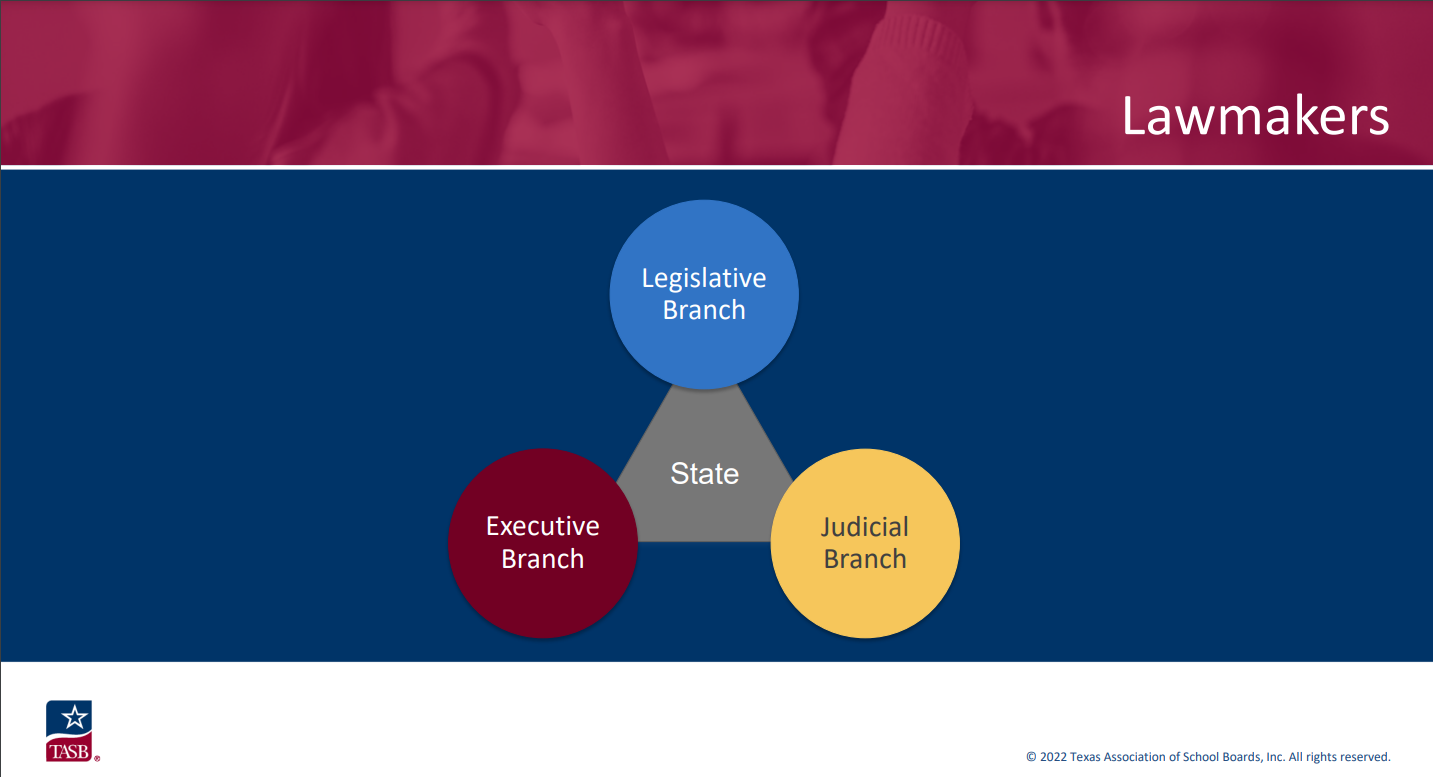 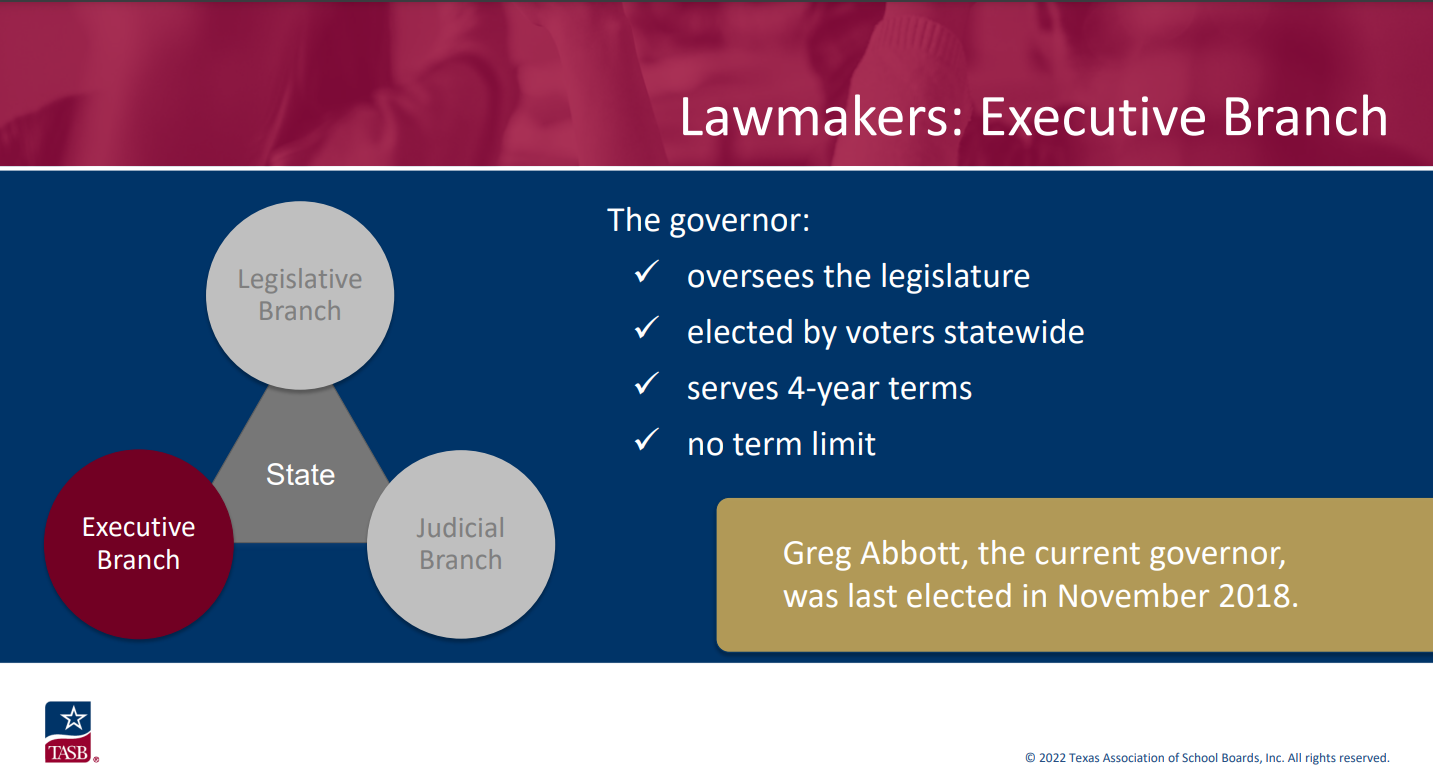 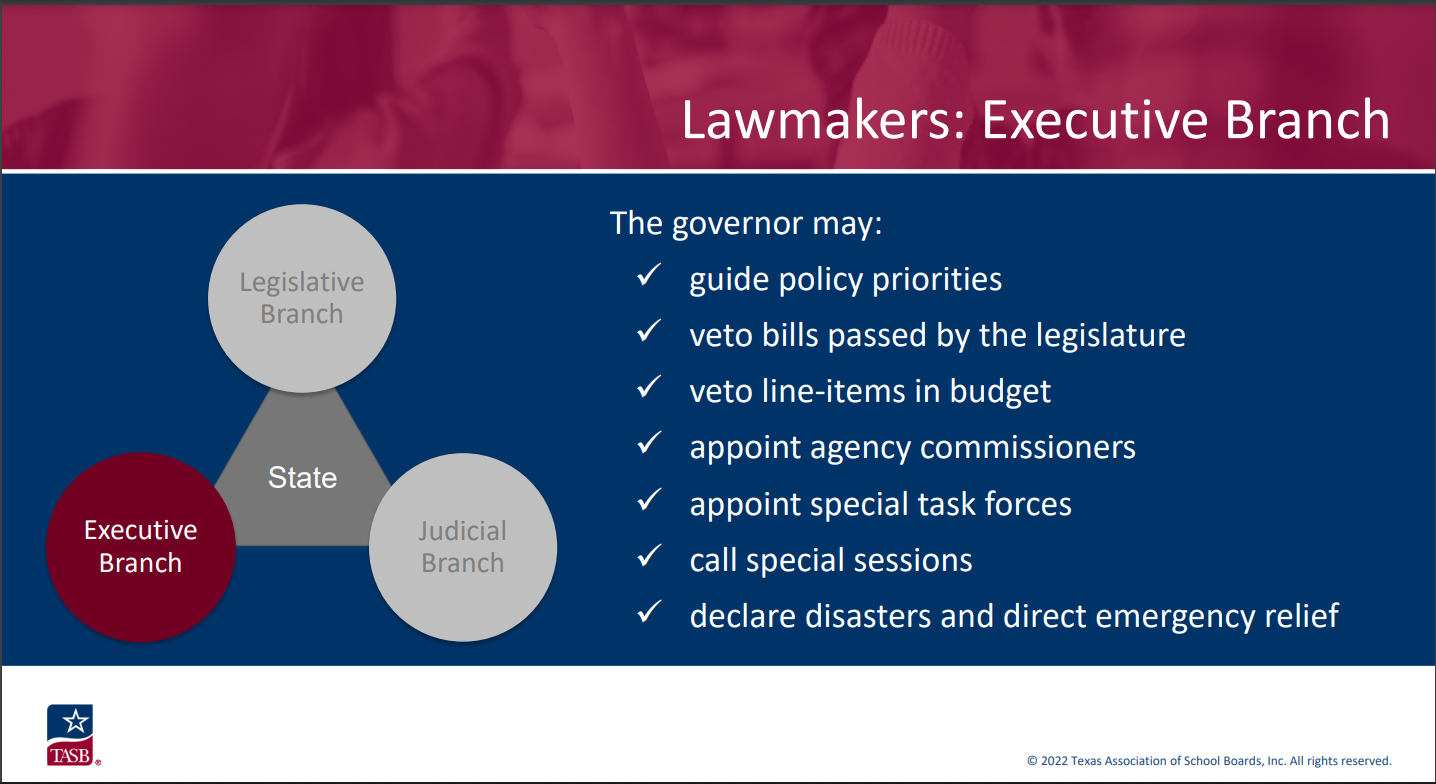 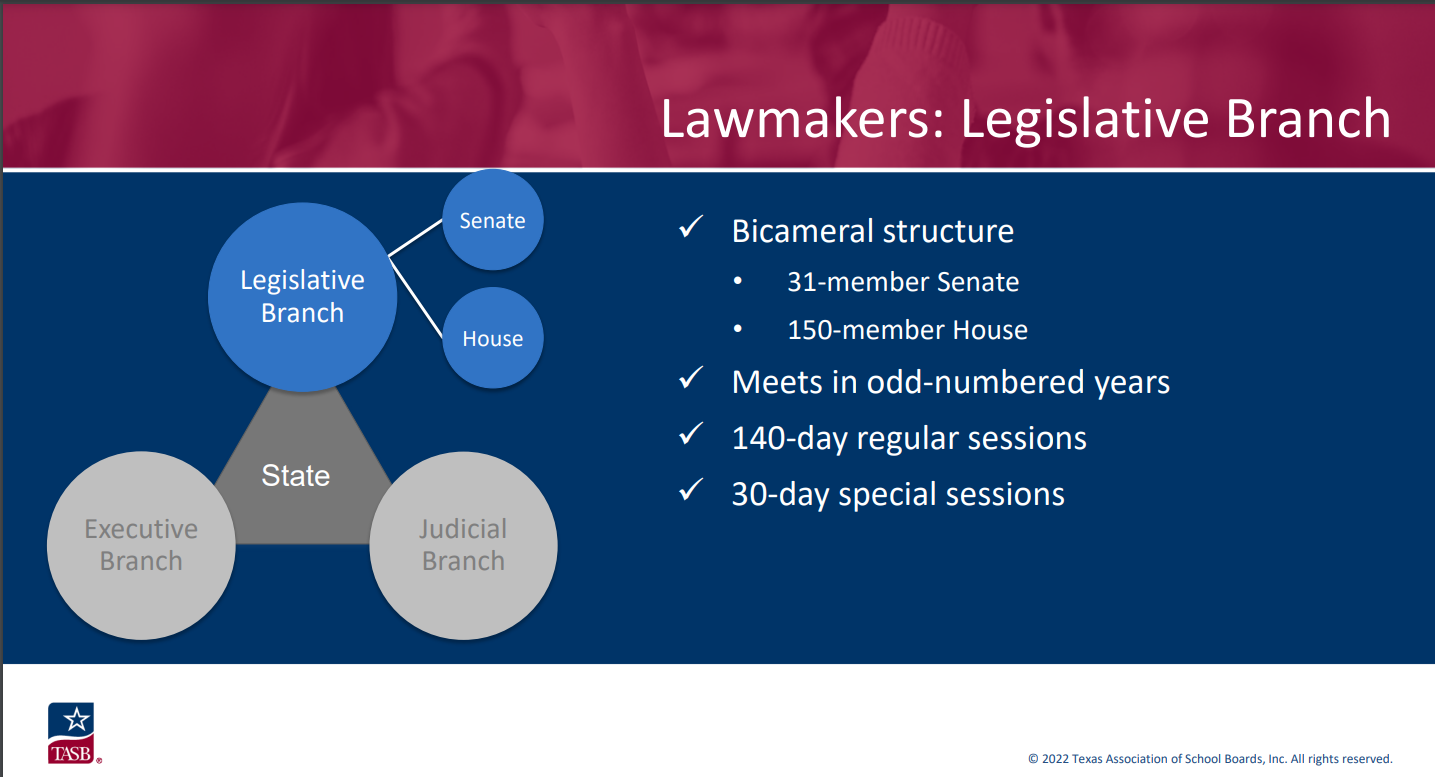 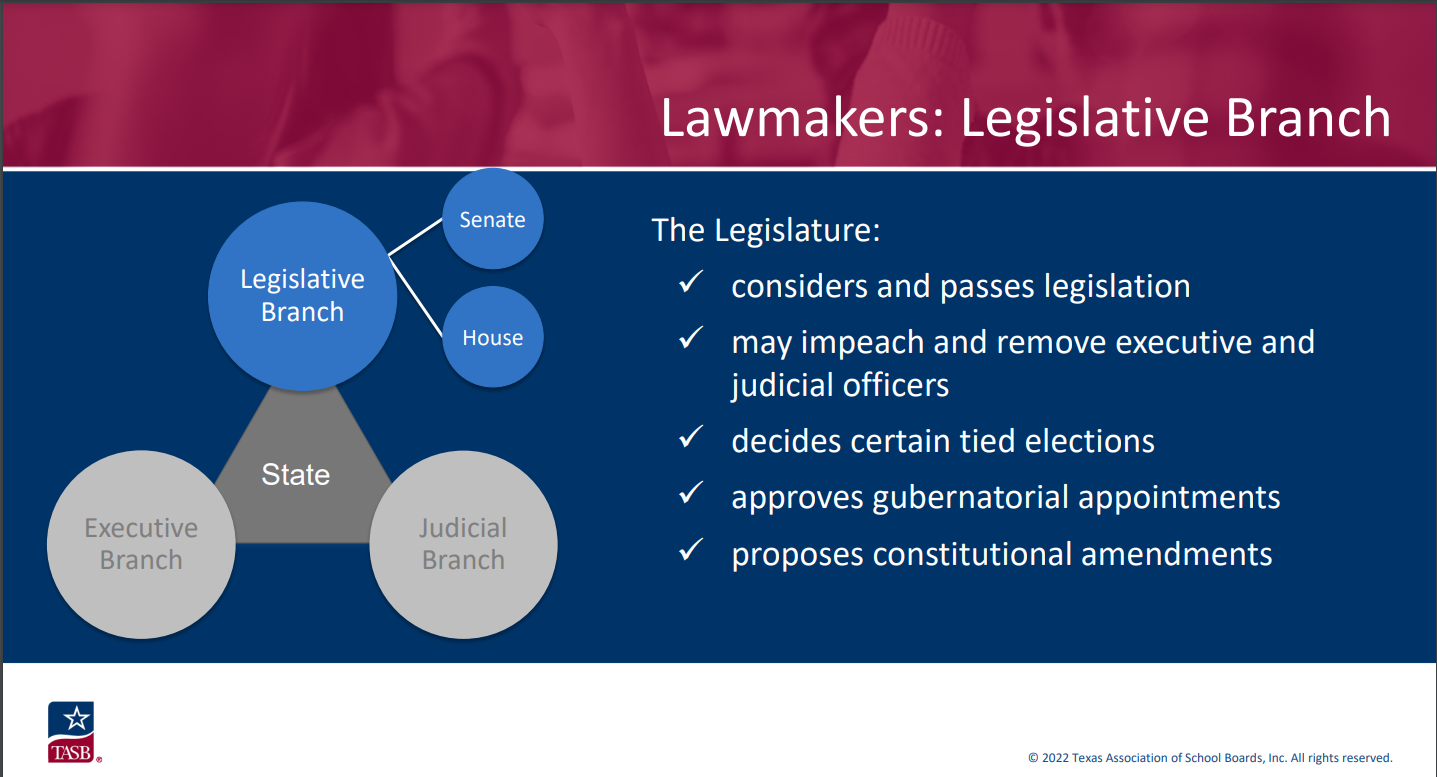 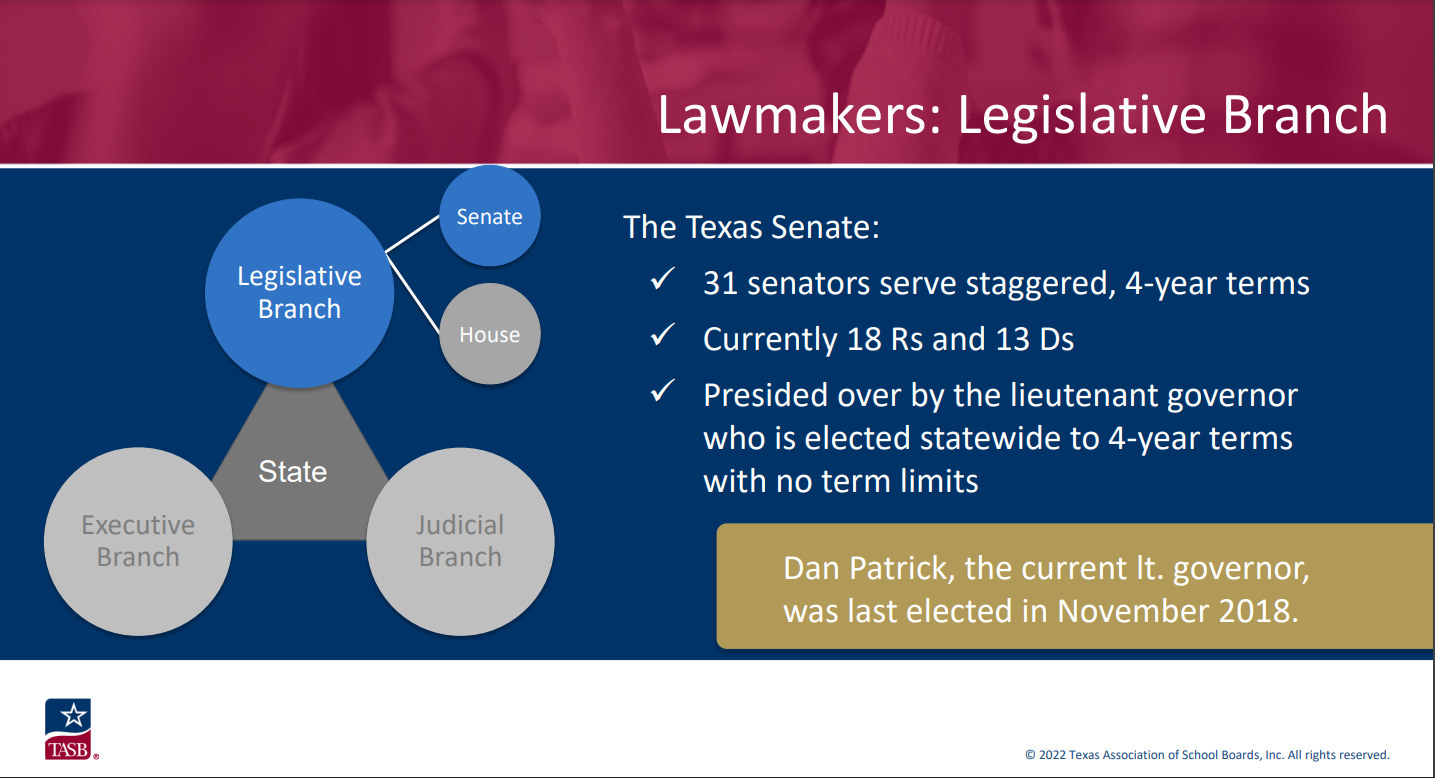 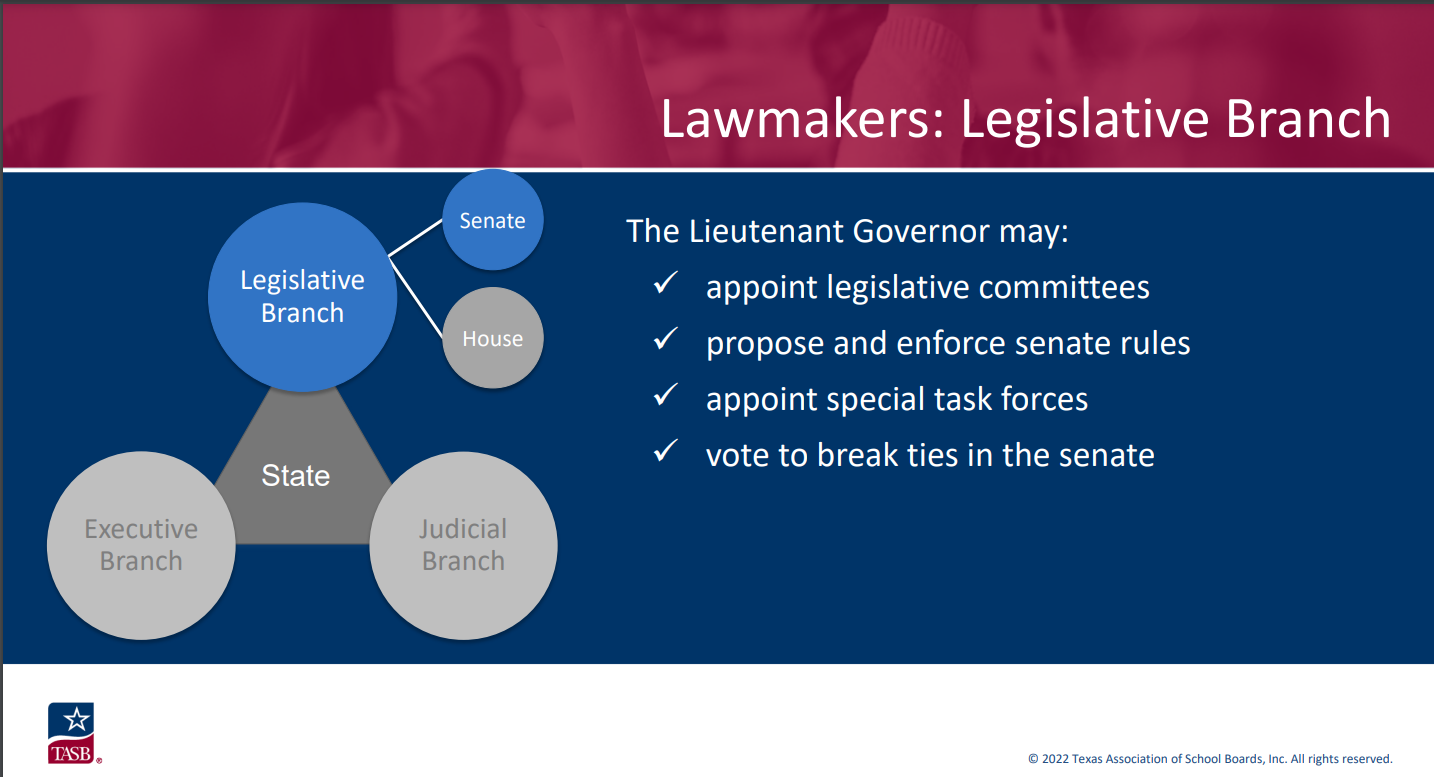 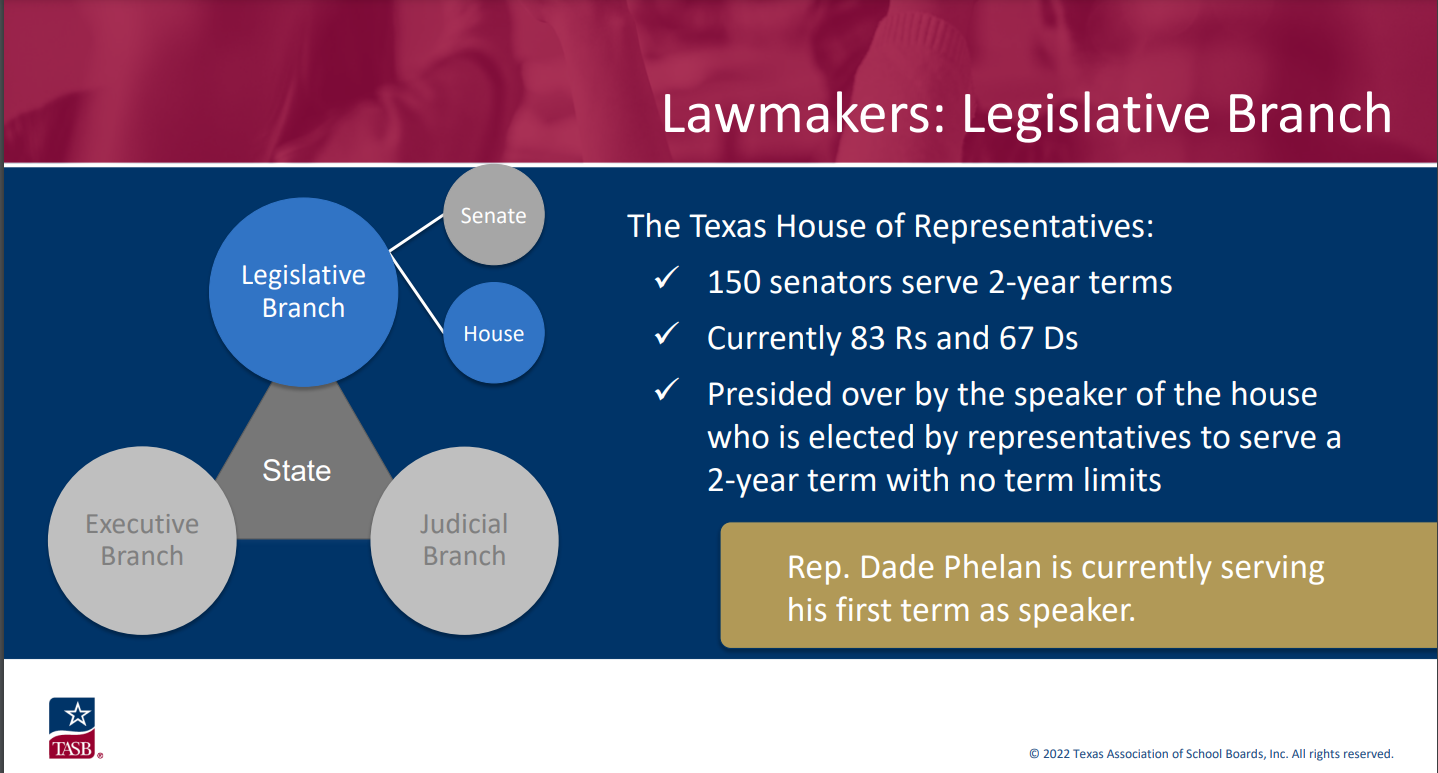 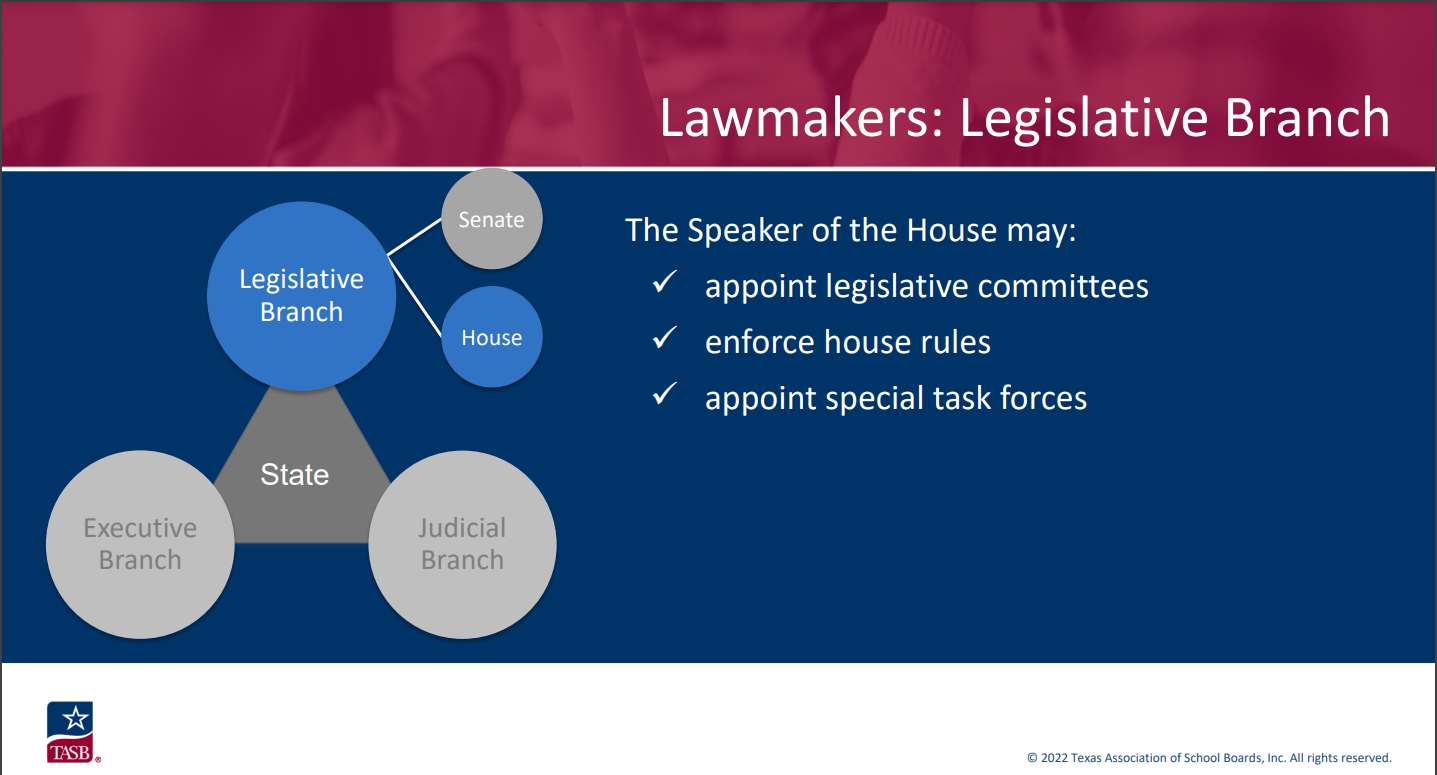 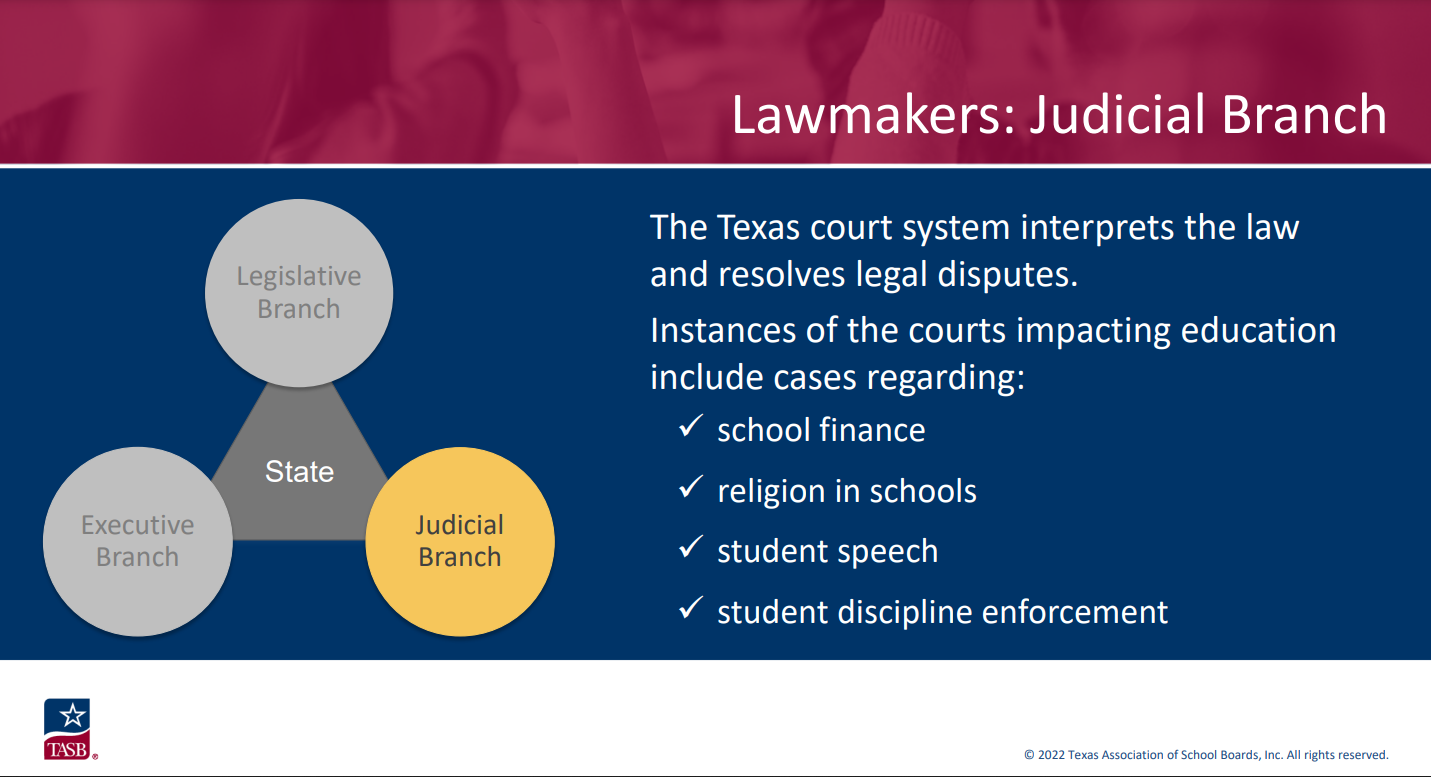 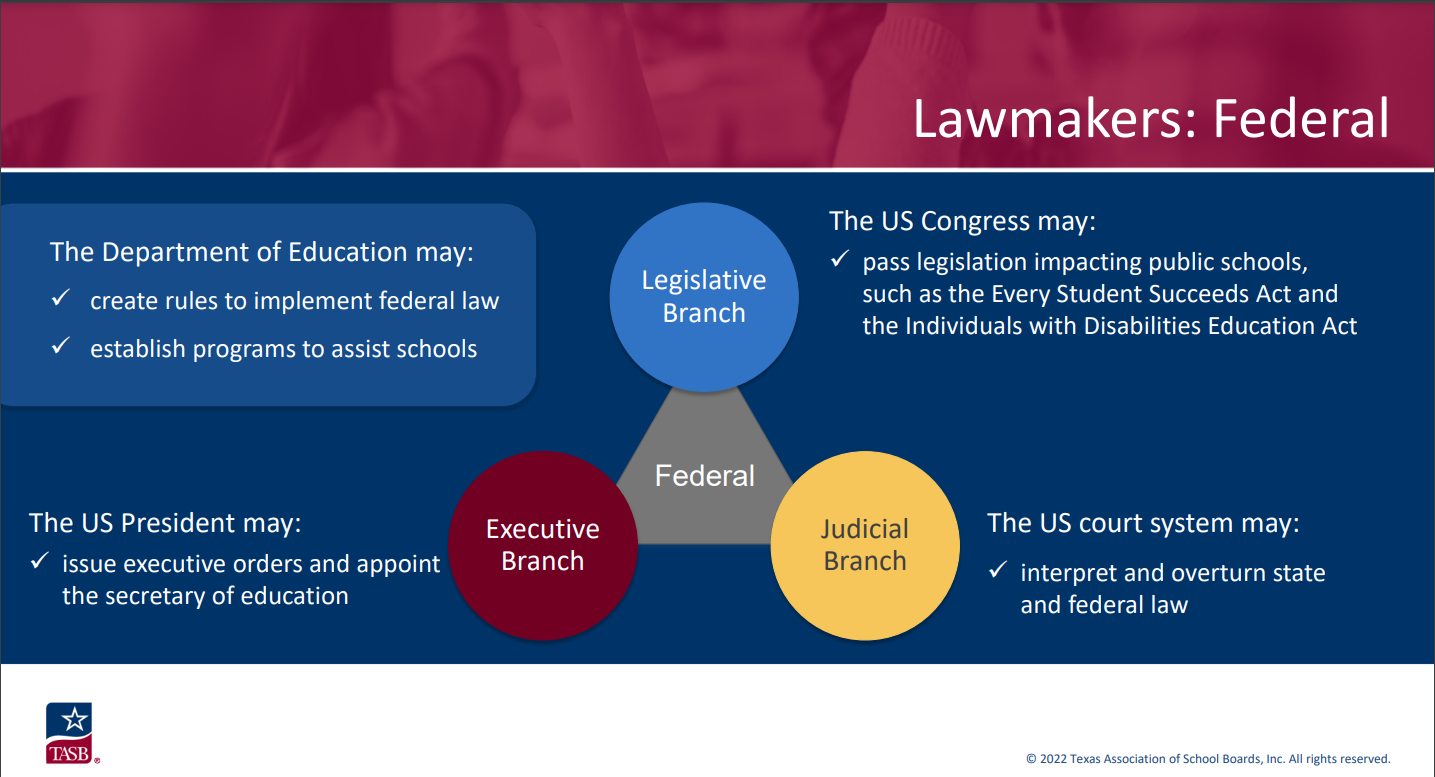 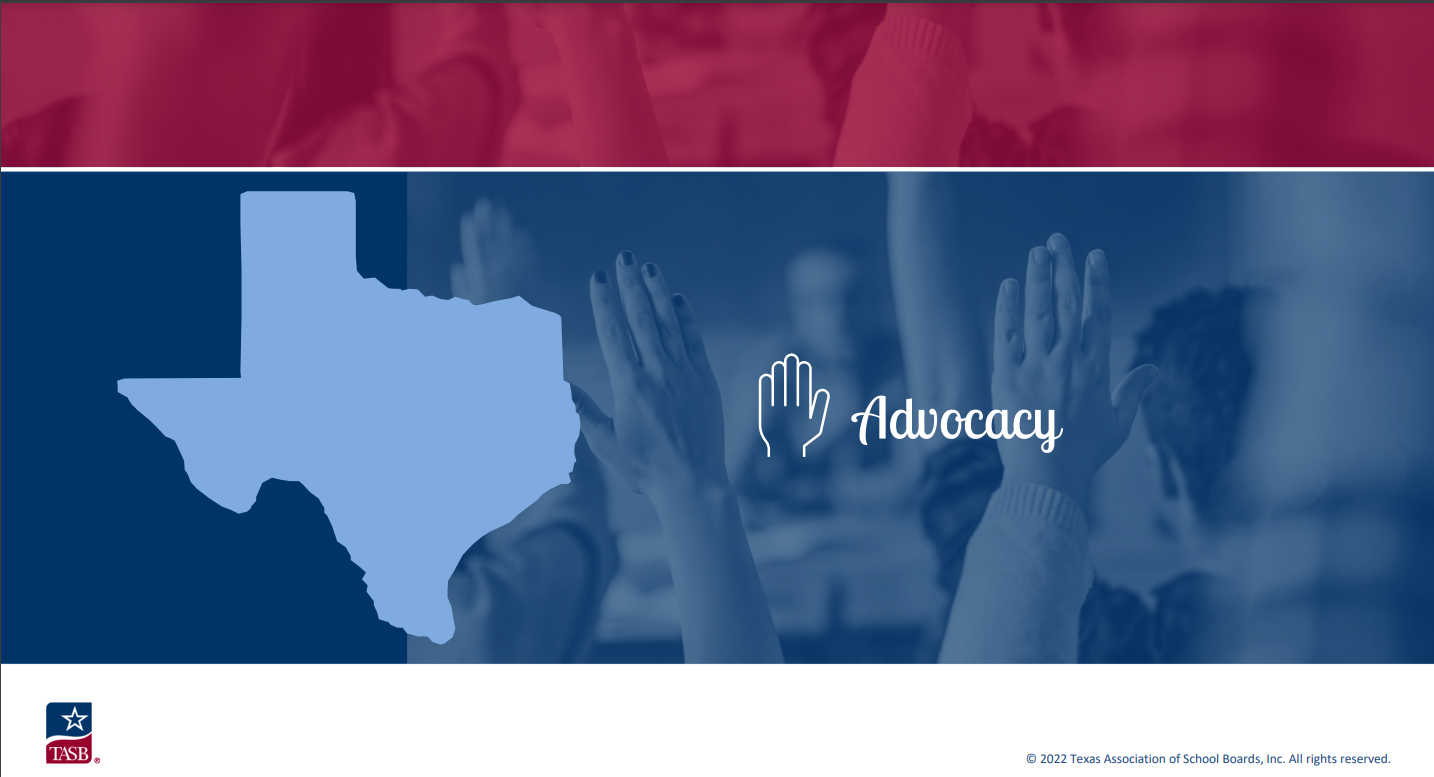 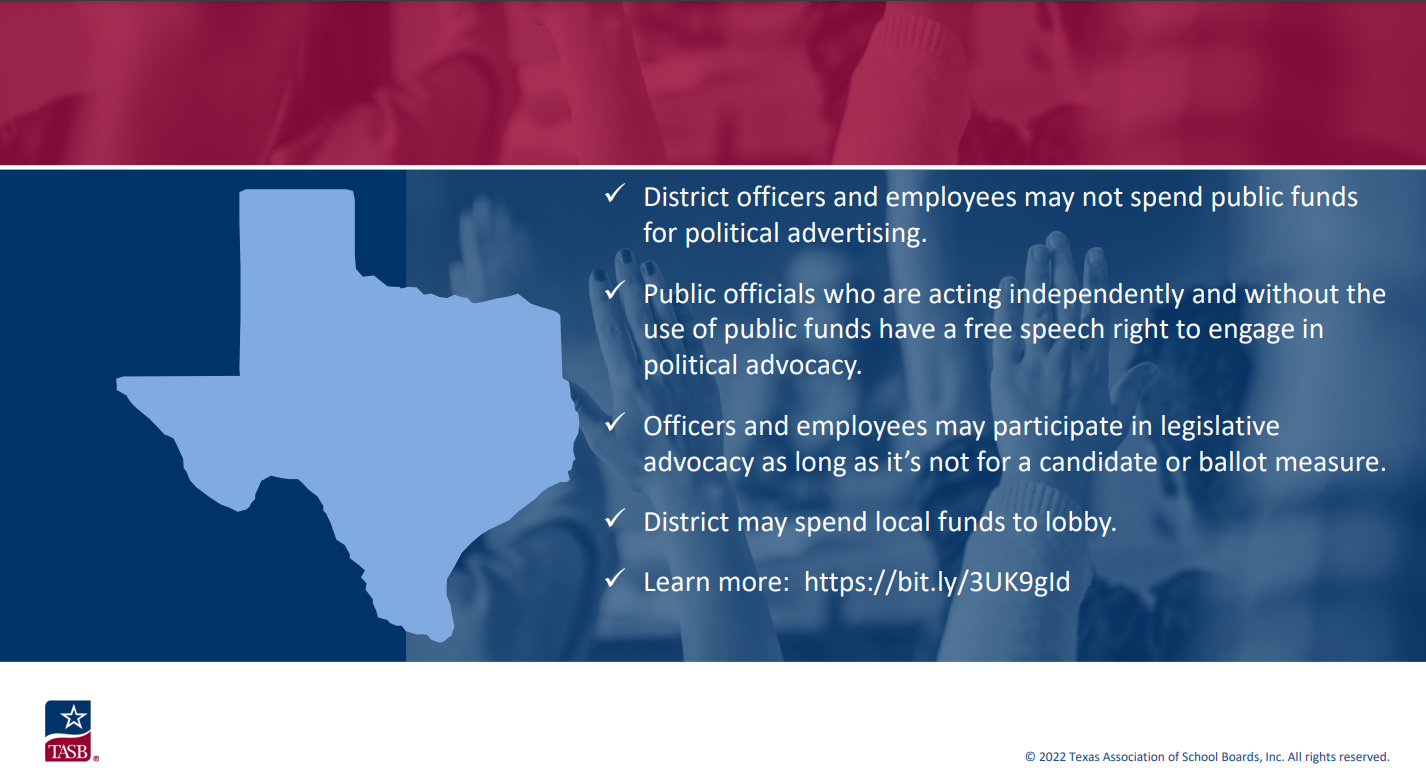 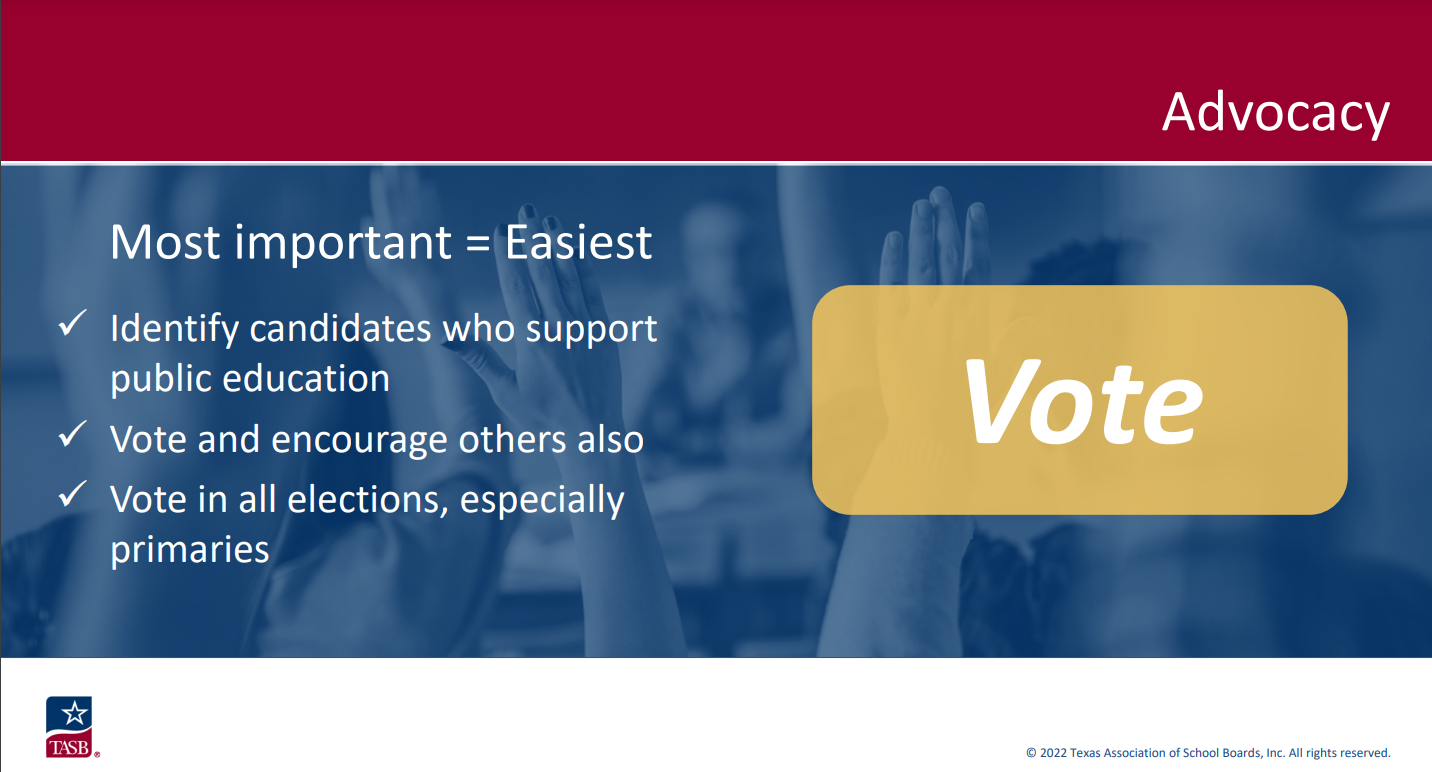 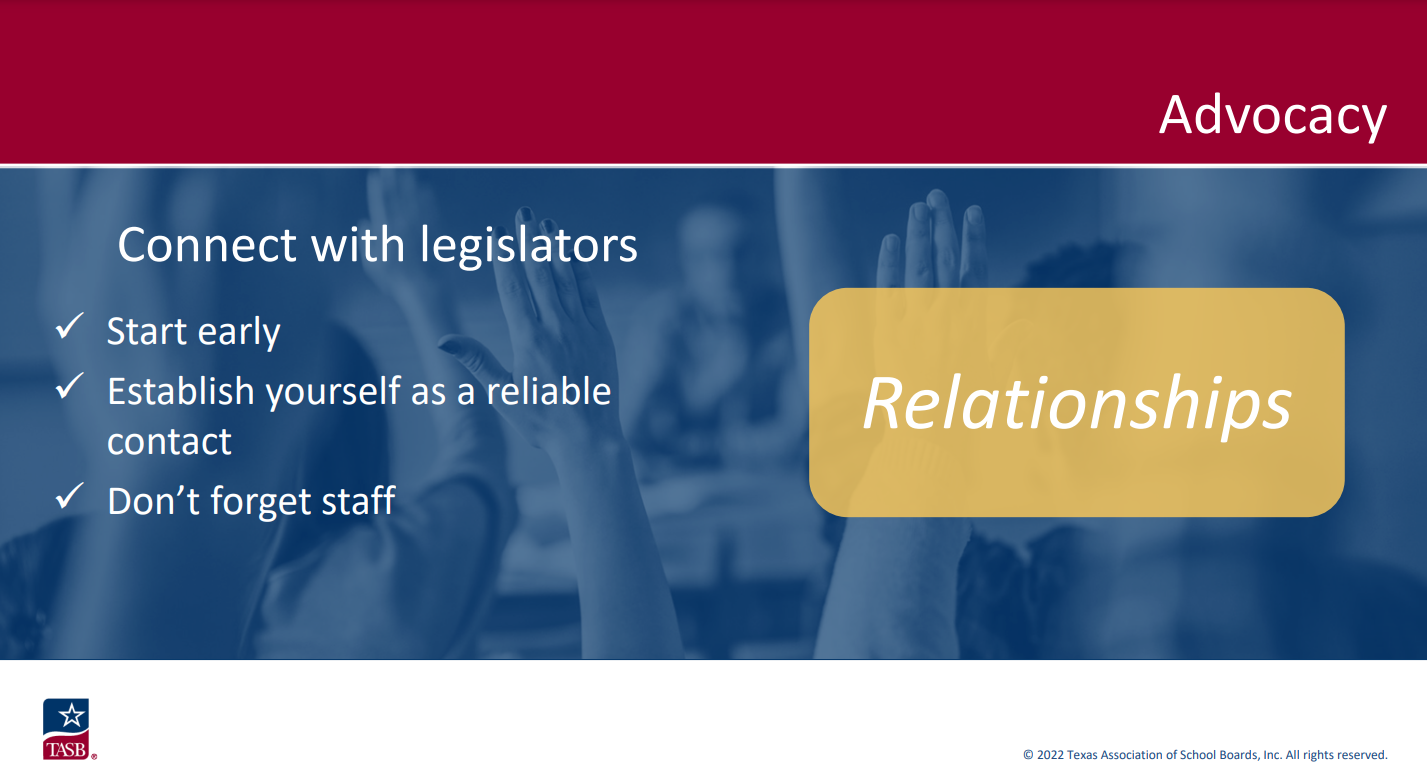 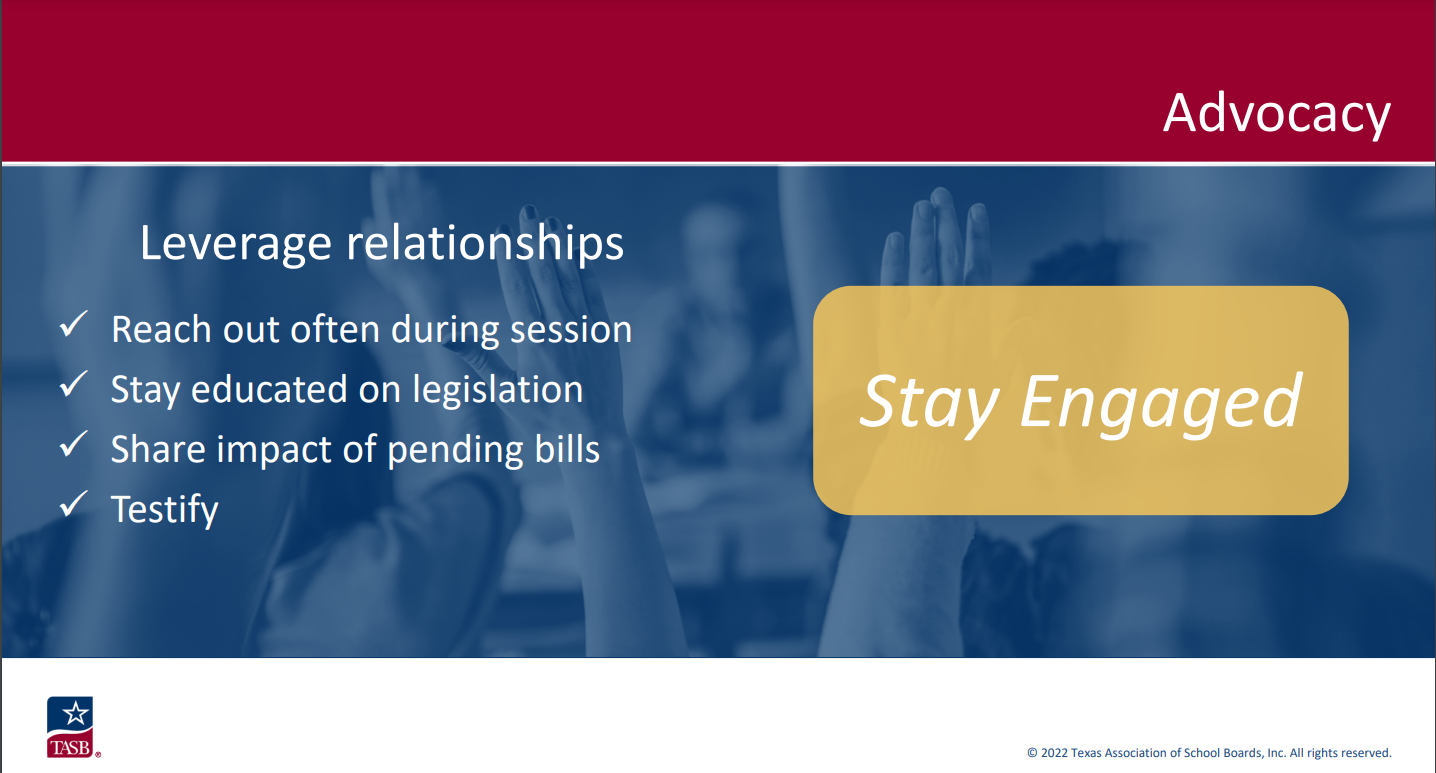 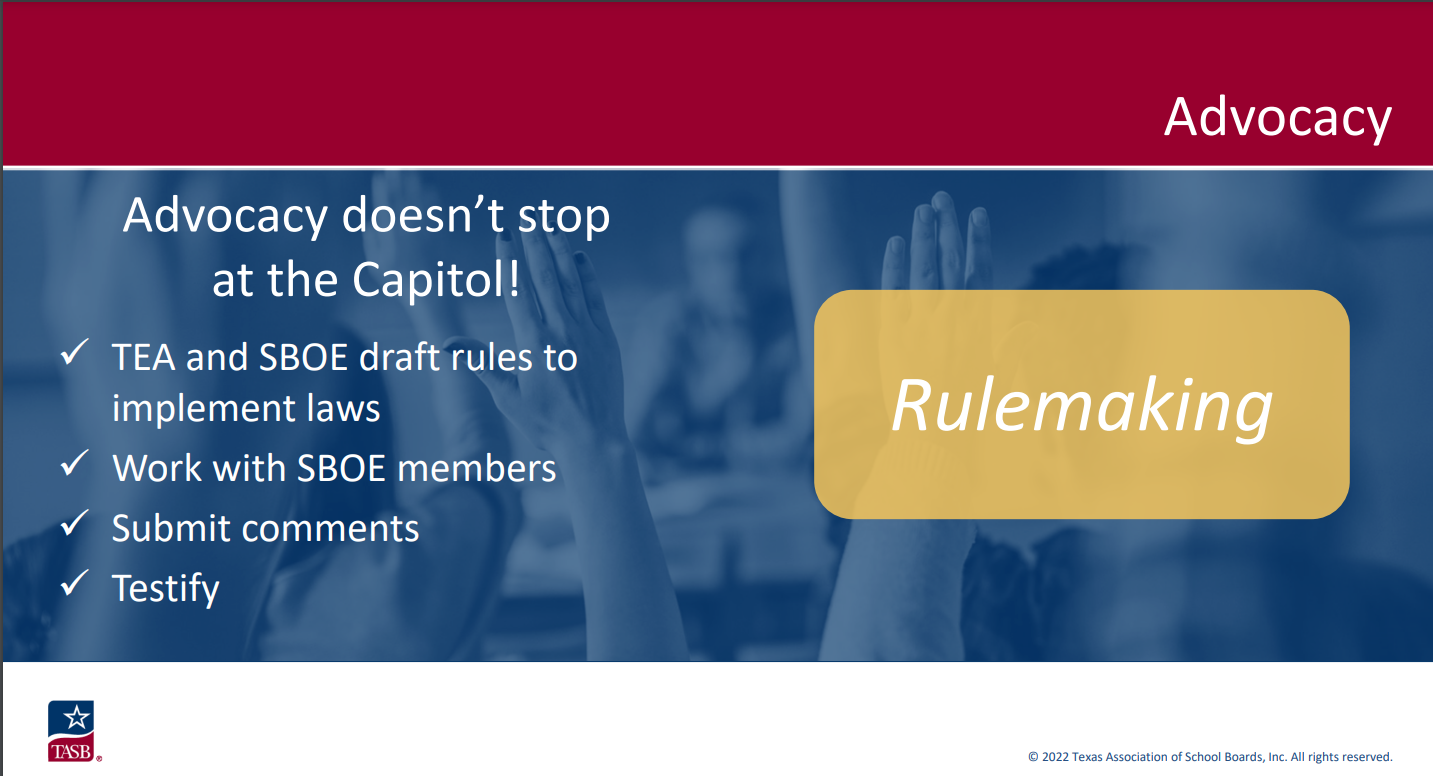 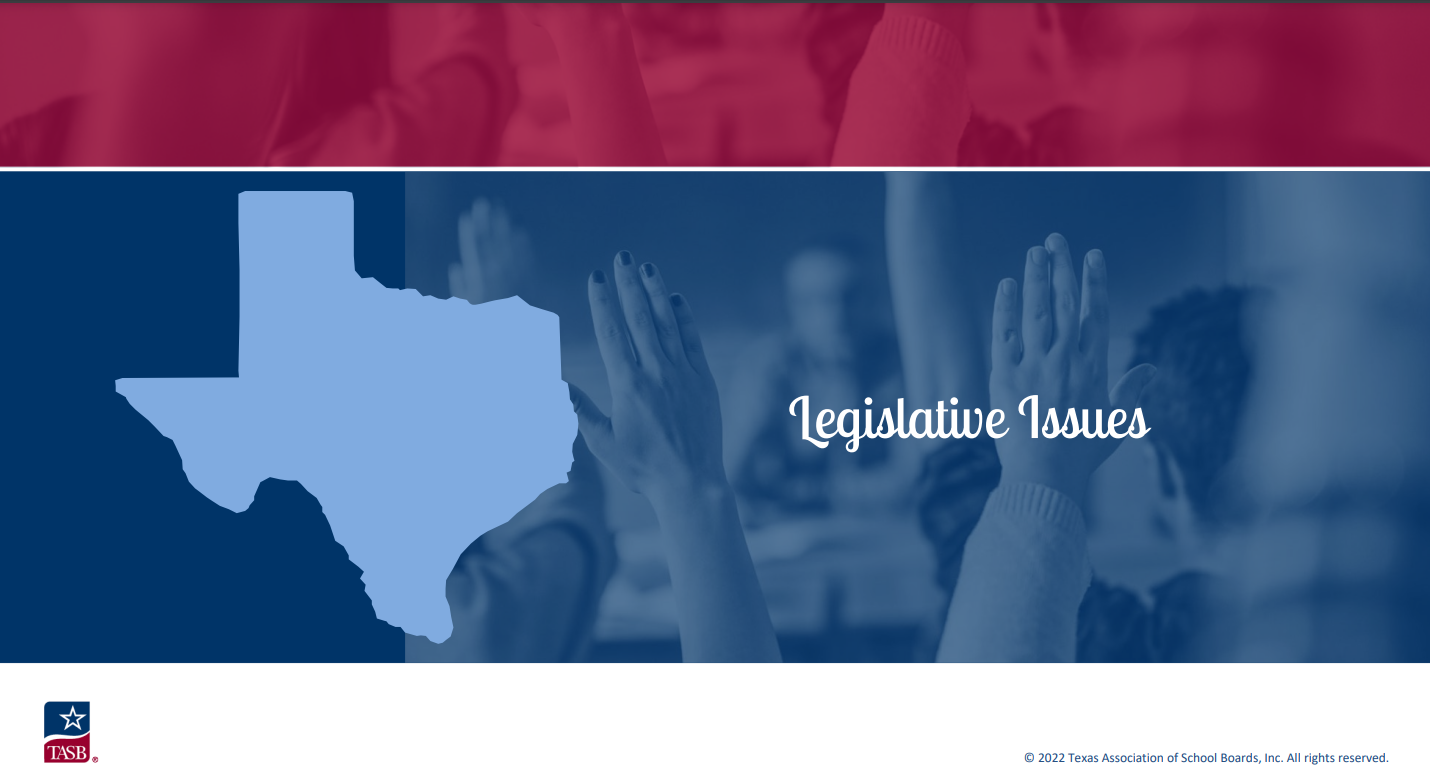 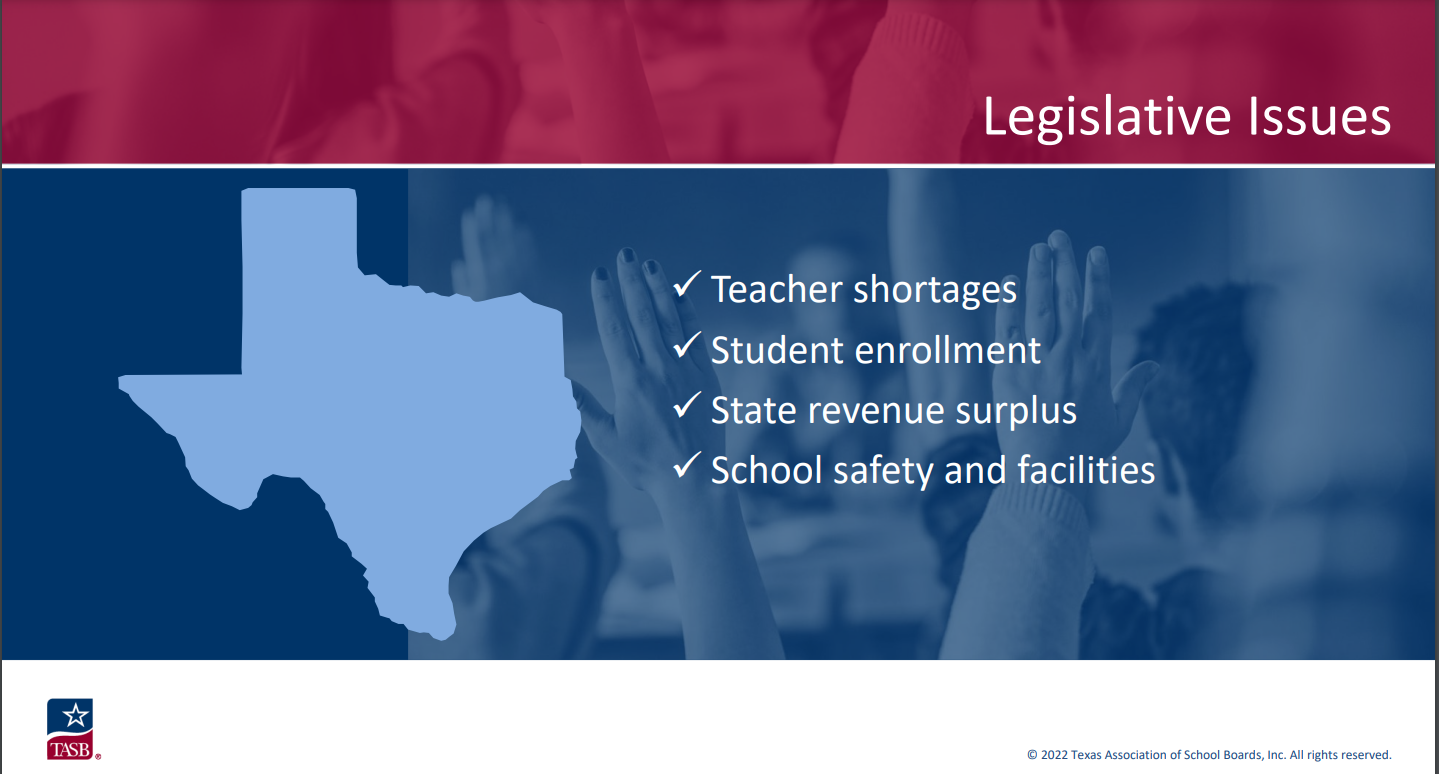 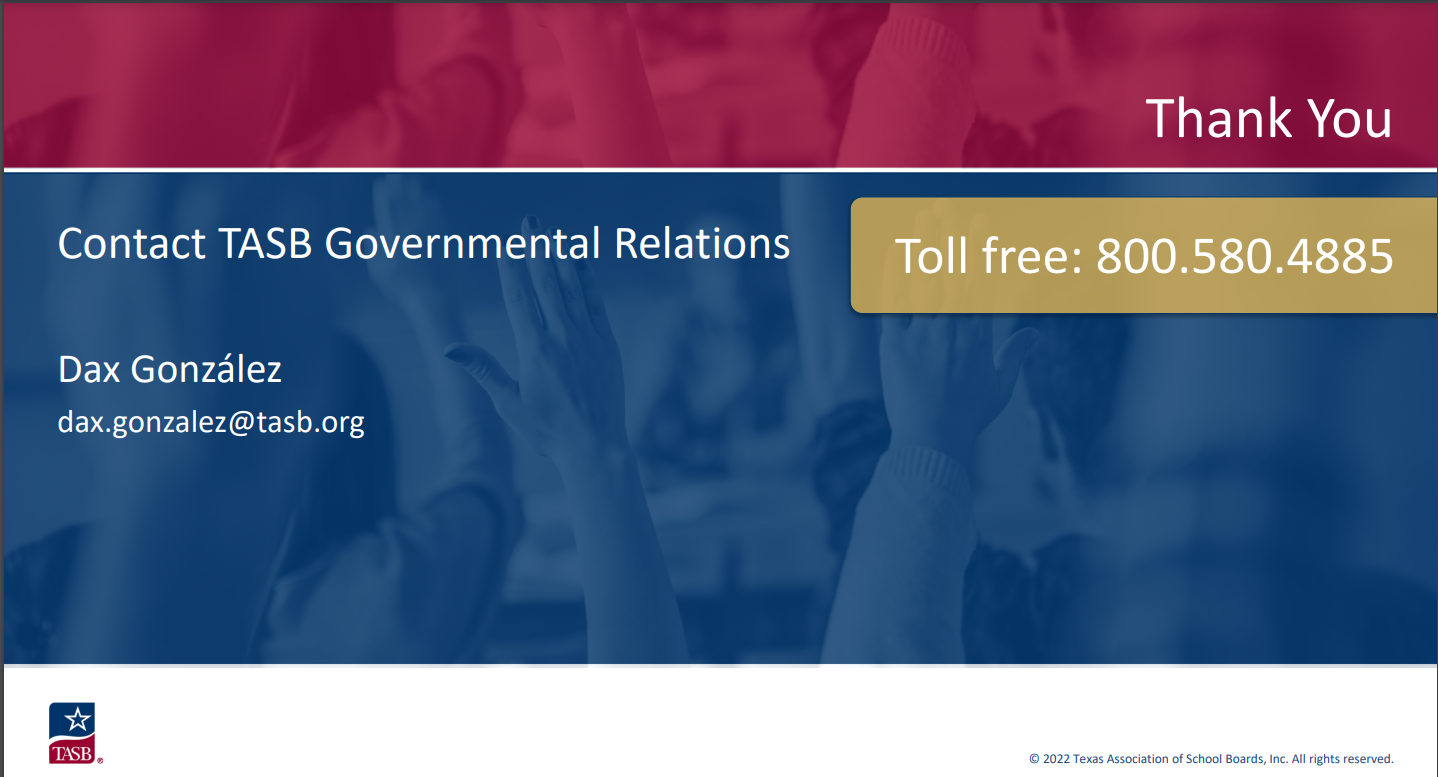 Advocacy Committee: An Introduction & ResourcesRocaille RobertsAdvocacy Subcommittee Lead
ADVOCACY SUBCOMMITTEE GOALS
Goal 1: Engage with and inform the policy development process at FBISD following the passage of laws from the 87th Legislative Session/2021 special sessions, the 88th Legislative Session or federal laws that impact school wellness

Goal 2: Inform and learn from elected/appointed leaders and/or staff at the state level in the Texas Legislature, Texas Board of Education, Texas Education Agency and local level
ADVOCACY SUBCOMMITTEE GOALS
Goal 3: Inform and learn from Advocacy and/or Civic Engagement organizations

Goal 4: Engage the SEL/Student Wellness Coalitions, Student VOICES Advisory Network, the Communications Department (via Civic & Community Engagement), and Fort Bend Student Leadership 101/102 for voter registration, advocacy and other civic engagement opportunities
SHAC ADVOCACY RESOURCES
Michael and Susan Dell Center for Healthy Living Bill Tracker
Texas Legislature Online
The Legislative Process in Texas
Newsletter Course on the Texas Legislature
FBISD SHAC Advocacy Guidelines


Proposed Updates to the School Nutrition Standards (USDA)
Partnership for a Healthy Texas
Community Health AssessmentFort Bend County Health & Human ServicesCarrie Rai MA, MSW, LMSWPerformance & Innovation Specialist
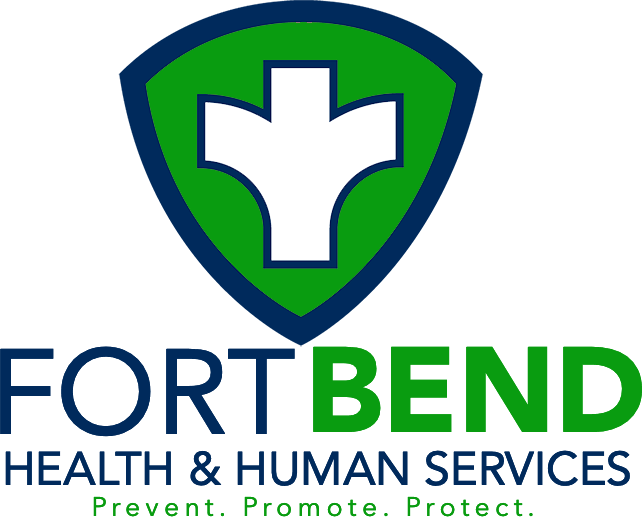 37
Community Health Assessment  FORT BEND COUNTY HEALTH & HUMAN SERVICES
Carrie Rai MA, MSW, LMSW | Performance & Innovation Specialist
38
AGENDA
Fort Bend County Health & Human Services
Community Health Assessment
Community Health Improvement Plan
Next Steps
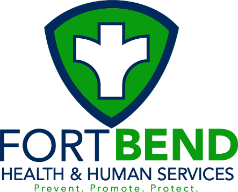 FBCHHS Mission
The mission of Fort Bend County Health & Human Services is to promote and protect the health and well-being of the residents of Fort Bend County through disease prevention and intervention, public health emergency preparedness and response, community engagement, and helping to assure the equitable provision of basic human needs.
40
FBCHHS Vision
Healthy neighbors living, learning, working, and playing together in healthy communities
41
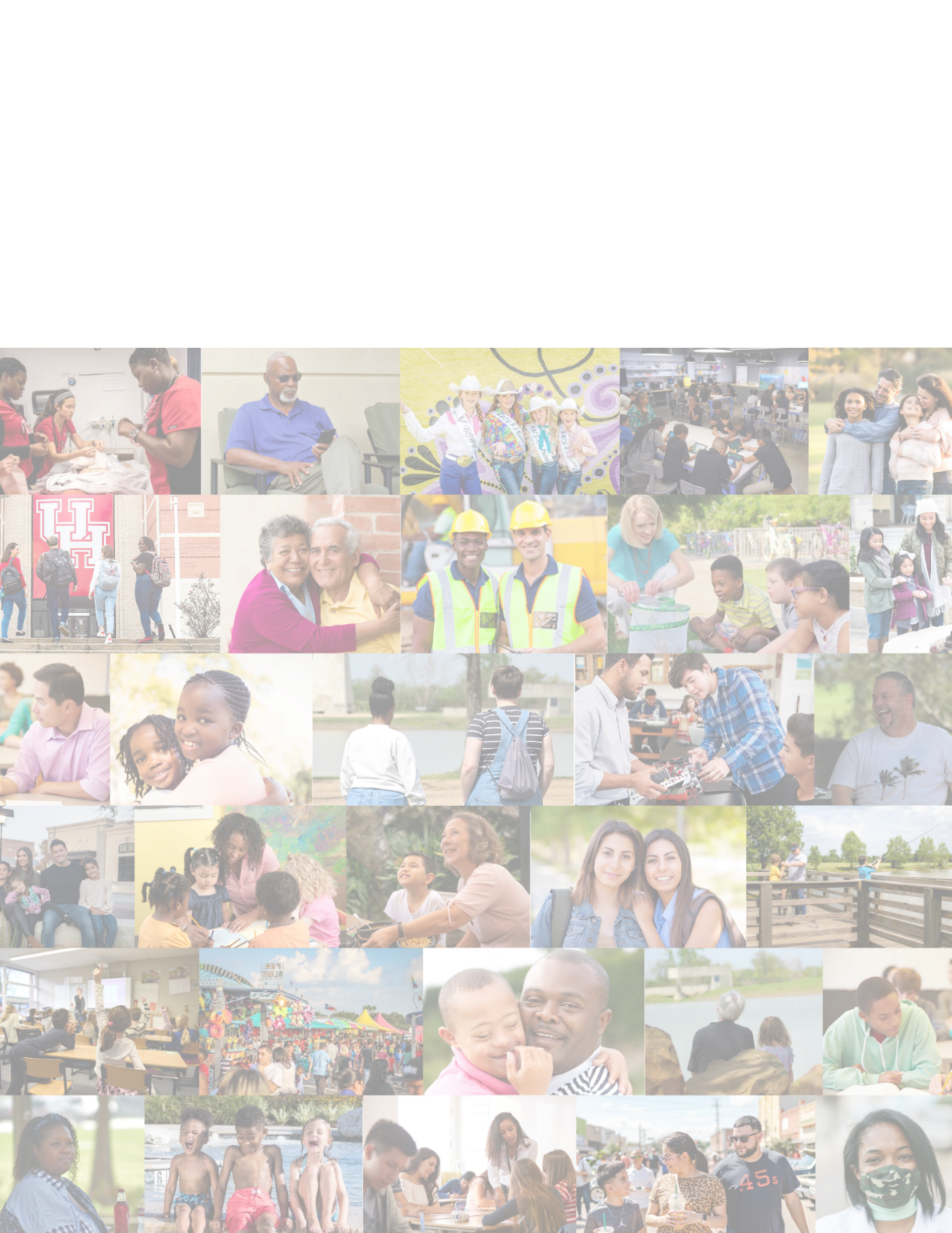 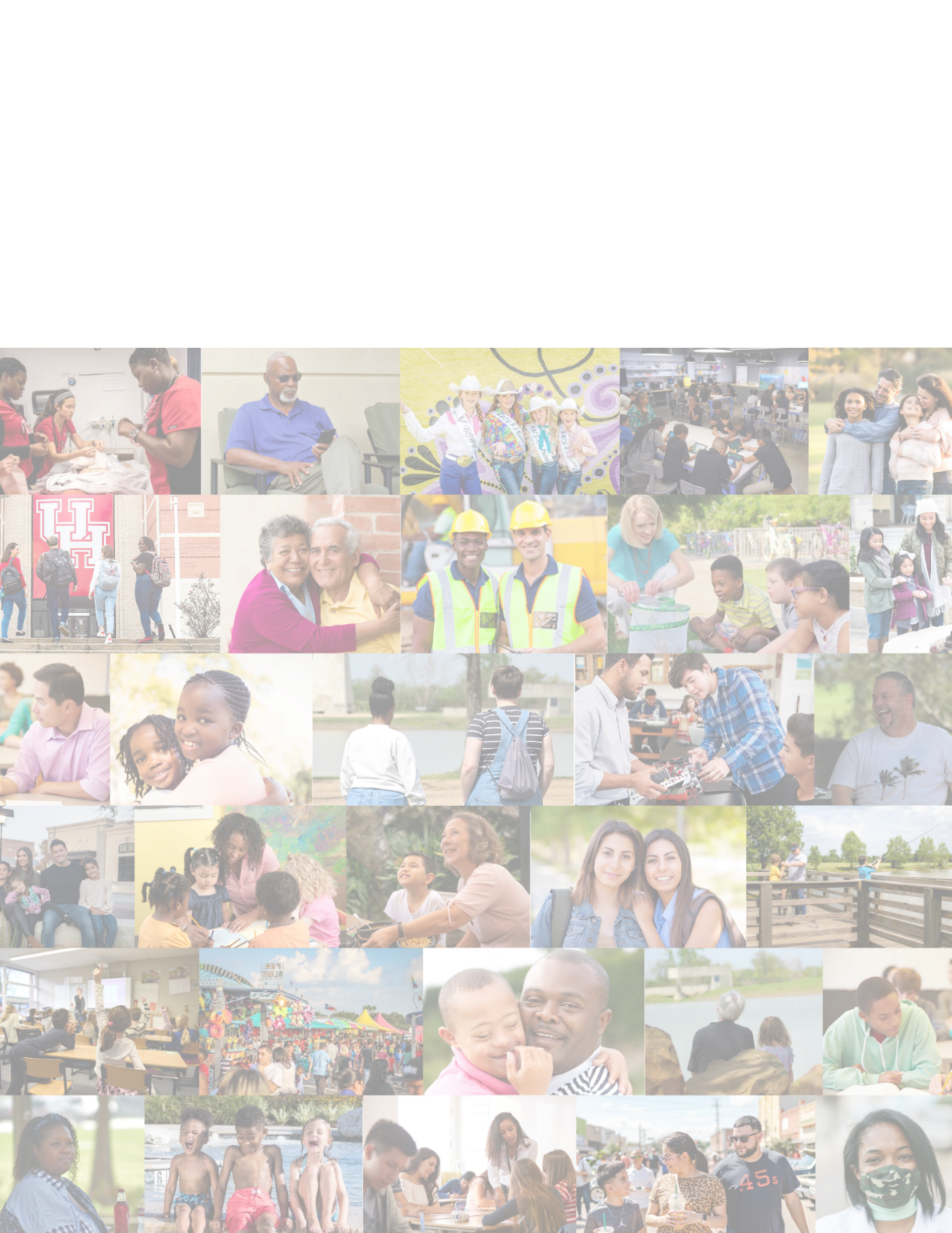 2022
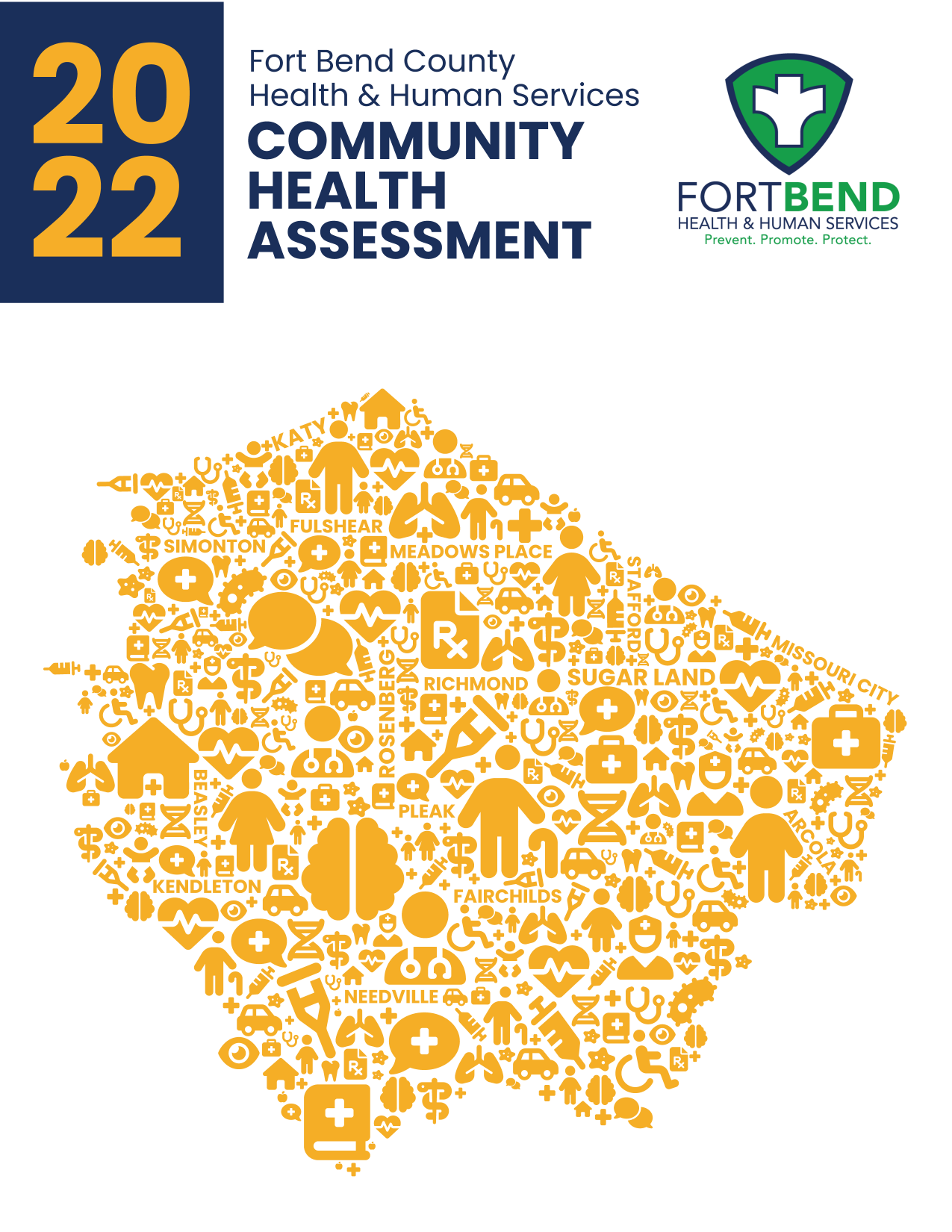 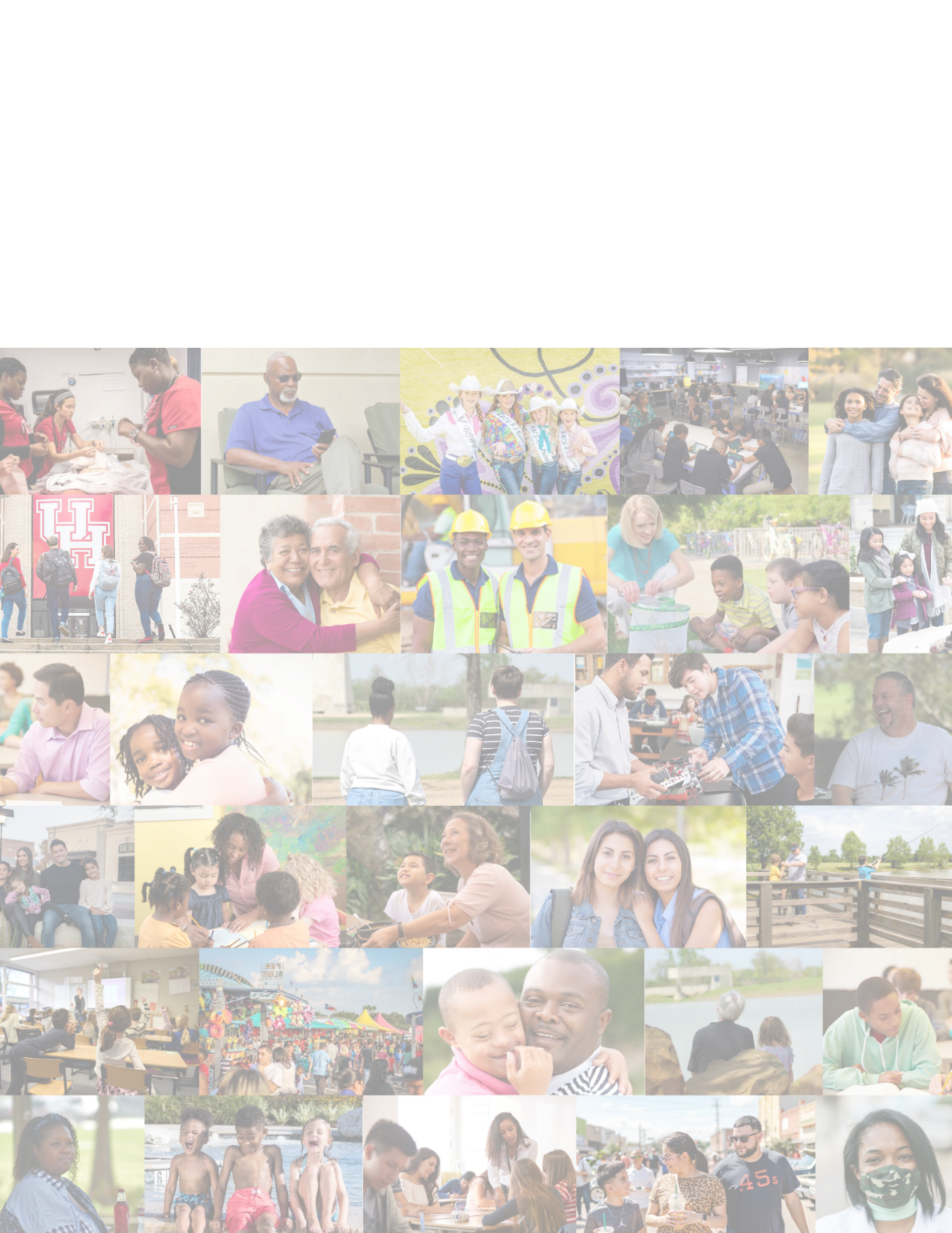 Fort Bend County
Health & Human Services
Community
Health
Assessment
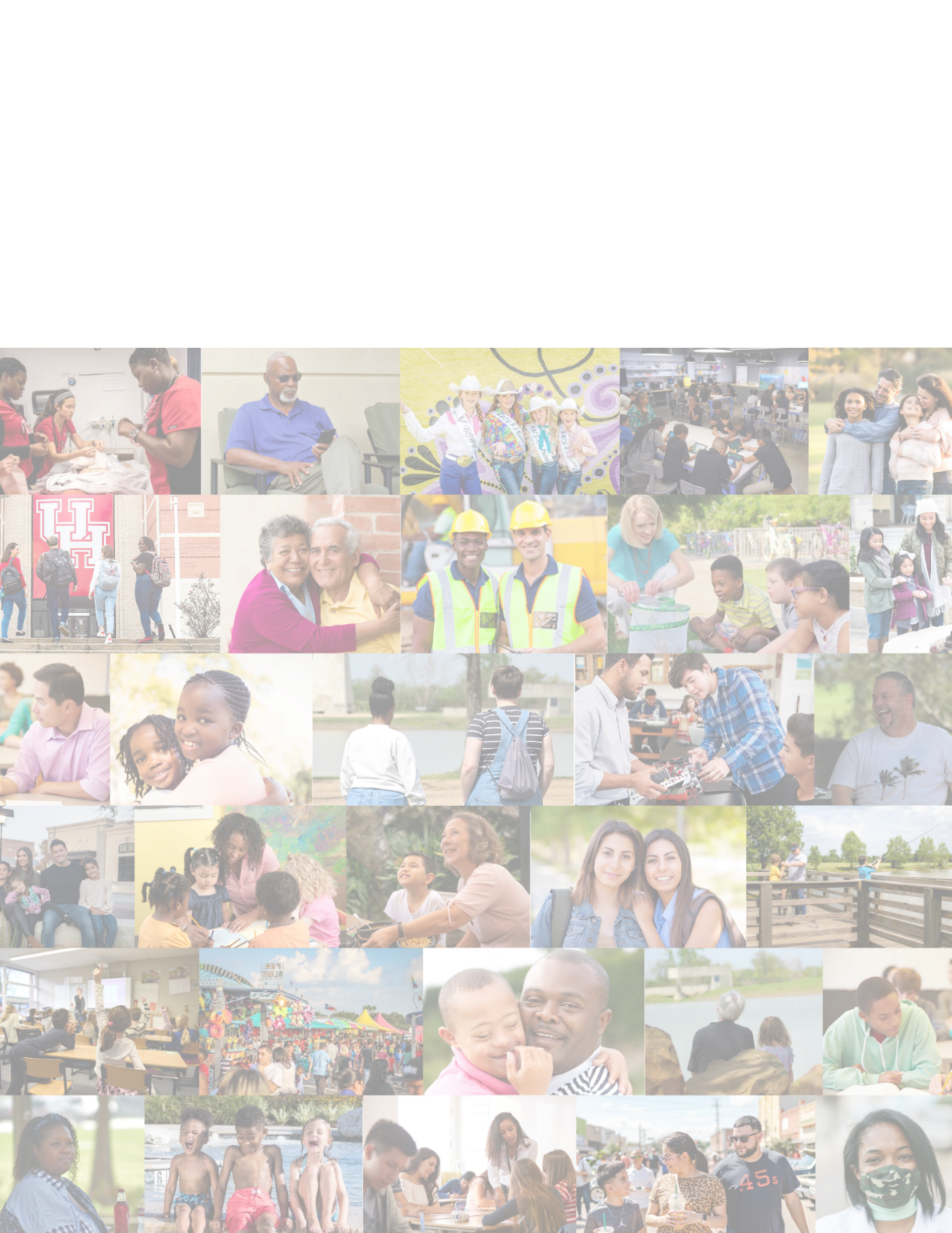 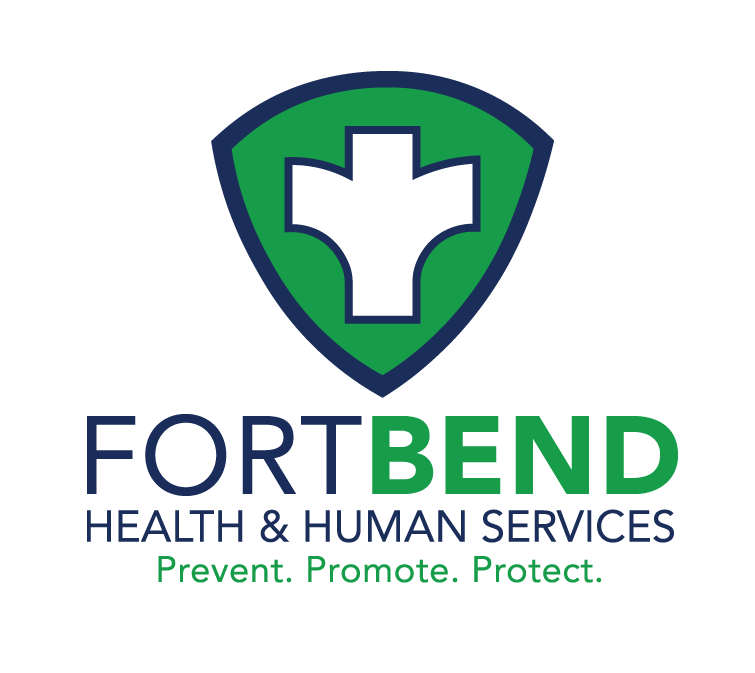 CHA Process
Established Multi-Sector Committee 
Met regularly from December 2021 to August 2022
Data
Secondary Data
Literature review of local Community Health Needs Assessments
CDC’s resource of frequently recommended health outcomes and determinants
Primary Data
25 key informant interviews
845 community surveys
Identified Community Health Needs
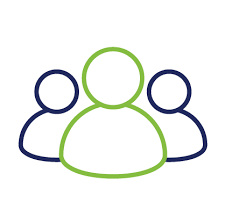 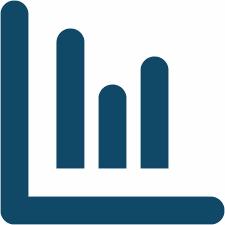 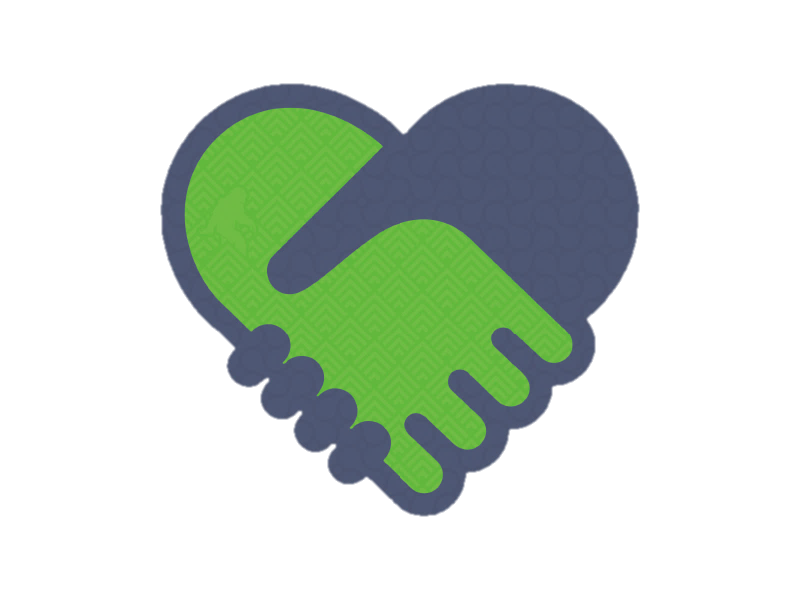 43
[Speaker Notes: 7th CHA Committee meeting
3 sub committee meetings

Secondary data – CDC Wonder, Census, County Health Rankings, etc.]
Health Behaviors
Social & Community Factors
Data Metrics
Health Care
Physical/Built Environment
Health Outcomes
44
[Speaker Notes: Health Care (Access & Quality)
	Health Insurance Converge rates
	Provider Rates
	Hospital Utilization
Health Behaviours
	Tobacco & Alcohol use
	Physical activity
	Nutrition
	Seatbelt use
	Immunizations & Screening
	Prenatal Care
Social & Community Factors
	Income
	Poverty level
	Educational attainment
	Employment status
	Homelessness
	DV & Child Abuse
	Violence & Crime
	Social Capital & support
Physical/Build Environment
	Air Quality
	Water Quality
	Housing
	Food Access
	Transportation
Mortality
	Infant & Child Death rates
	Injury related deaths
	motor vehicle deaths
	suicide
	homicide
Morbidity
	obesity
	LBW
	Cancer
	Injury
	Overall Health Status
	STDs
	TB
	COVID
	Mental Health
	Diabetes]
Identifying Community Health Priorities
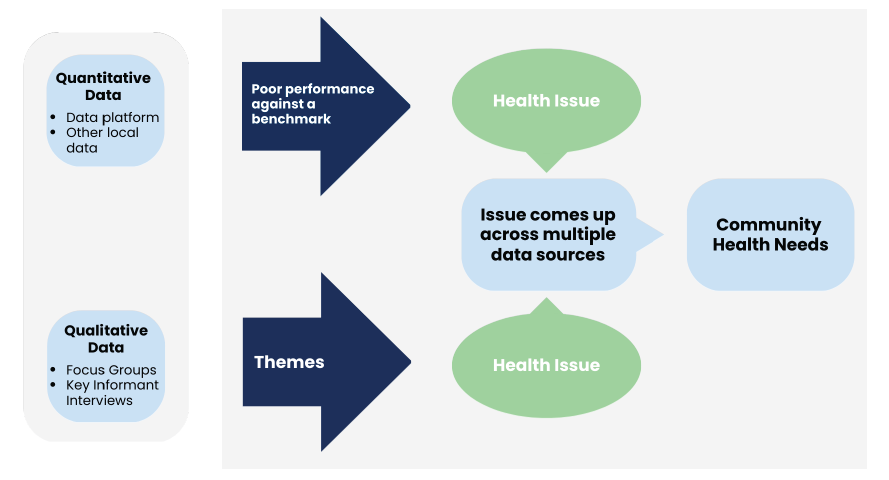 45
Kaiser Permanente National Community Benefit, August 2015
[Speaker Notes: Benchmarks – Healthy People 2030 – Healthy people is an initiative of the US Department of Health and Huma Services that establishes national goals and measureable objectives with 10-year targets to guide evidence-based policies, programs, and other actions to improve the health and well-being of all Americans.]
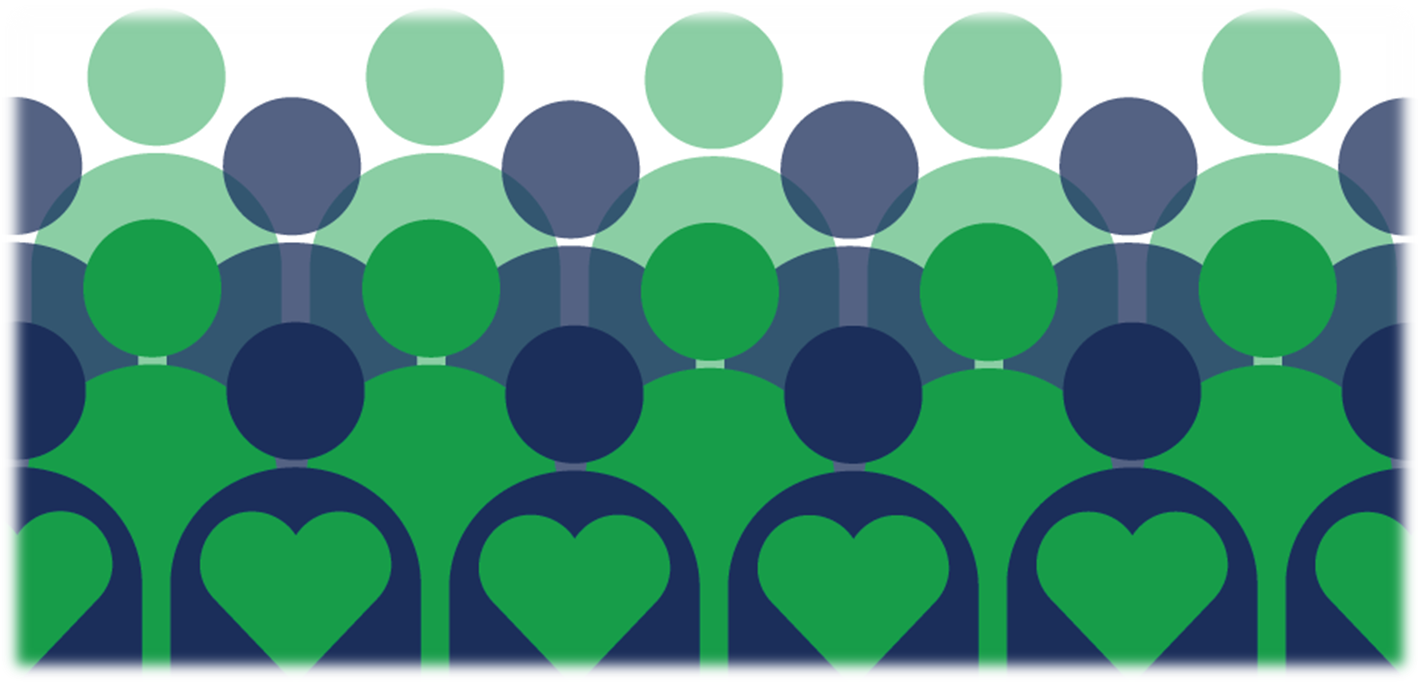 Community Health Findings
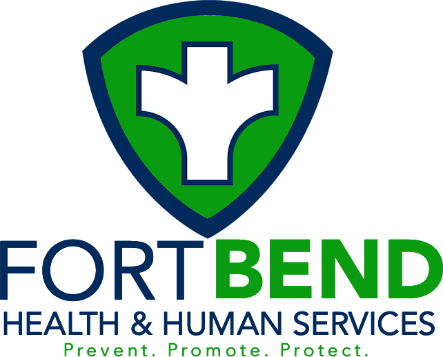 46
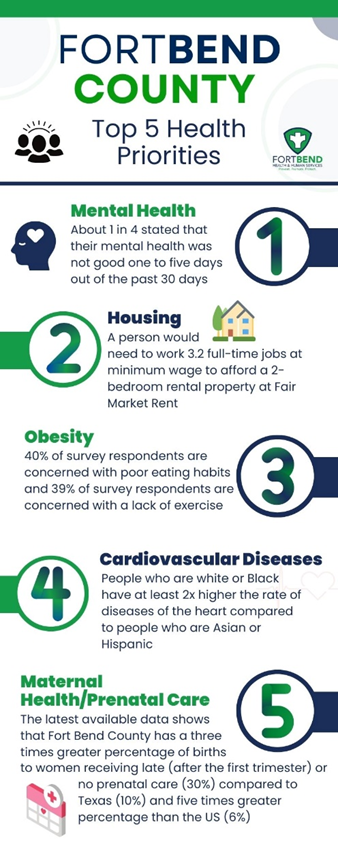 Prioritized Needs
Mental Health

Housing

Obesity

Heart Disease

Prenatal Care
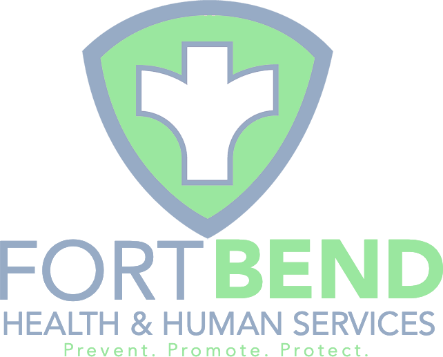 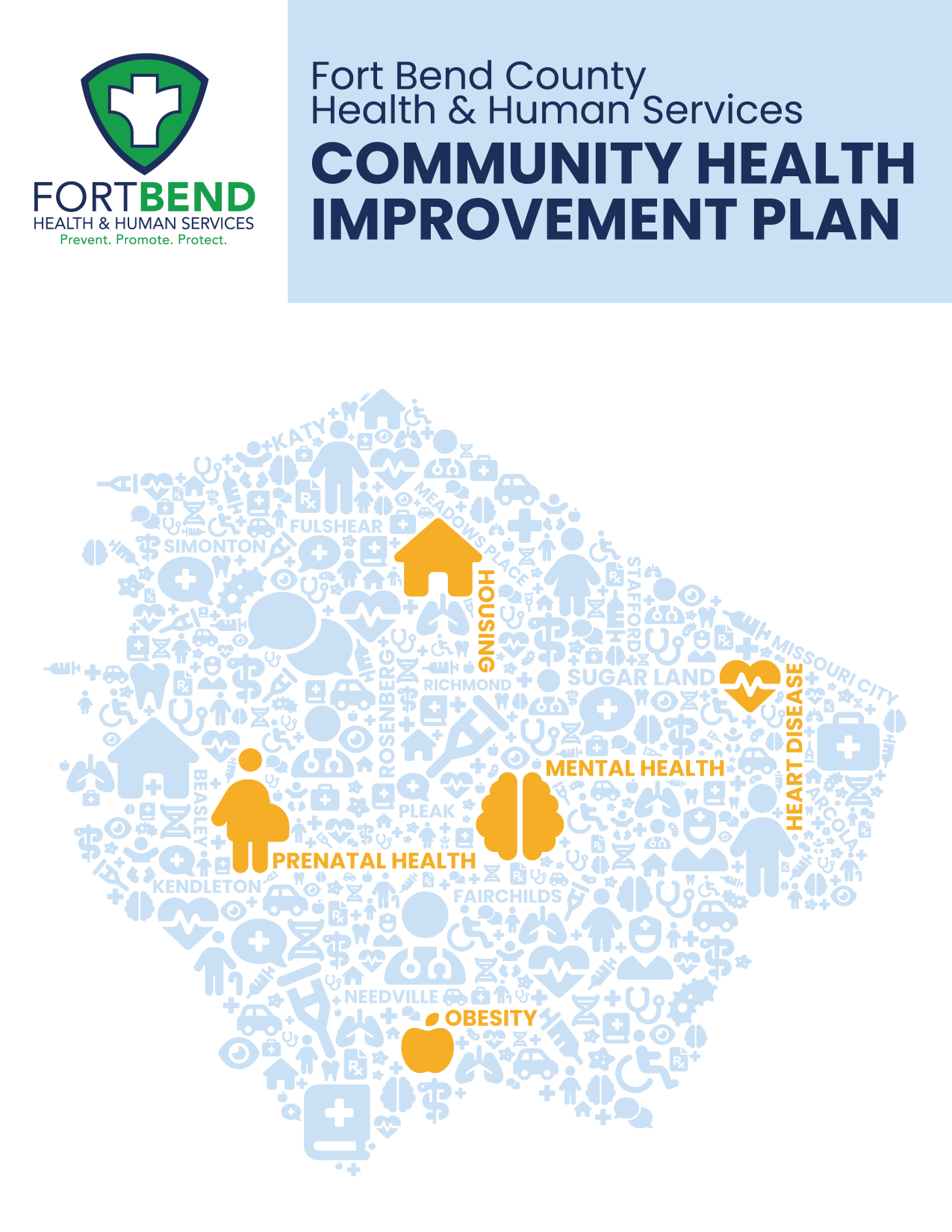 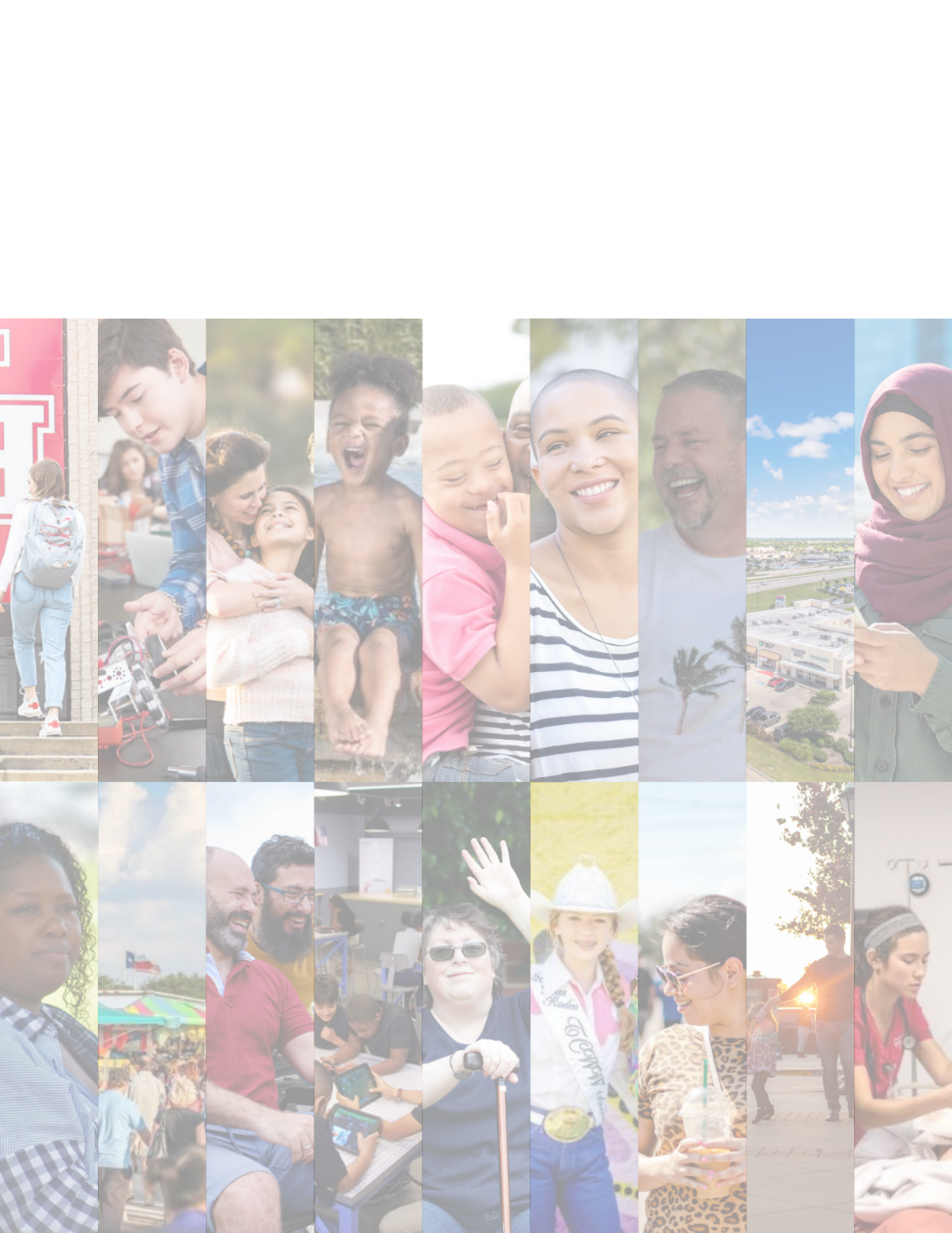 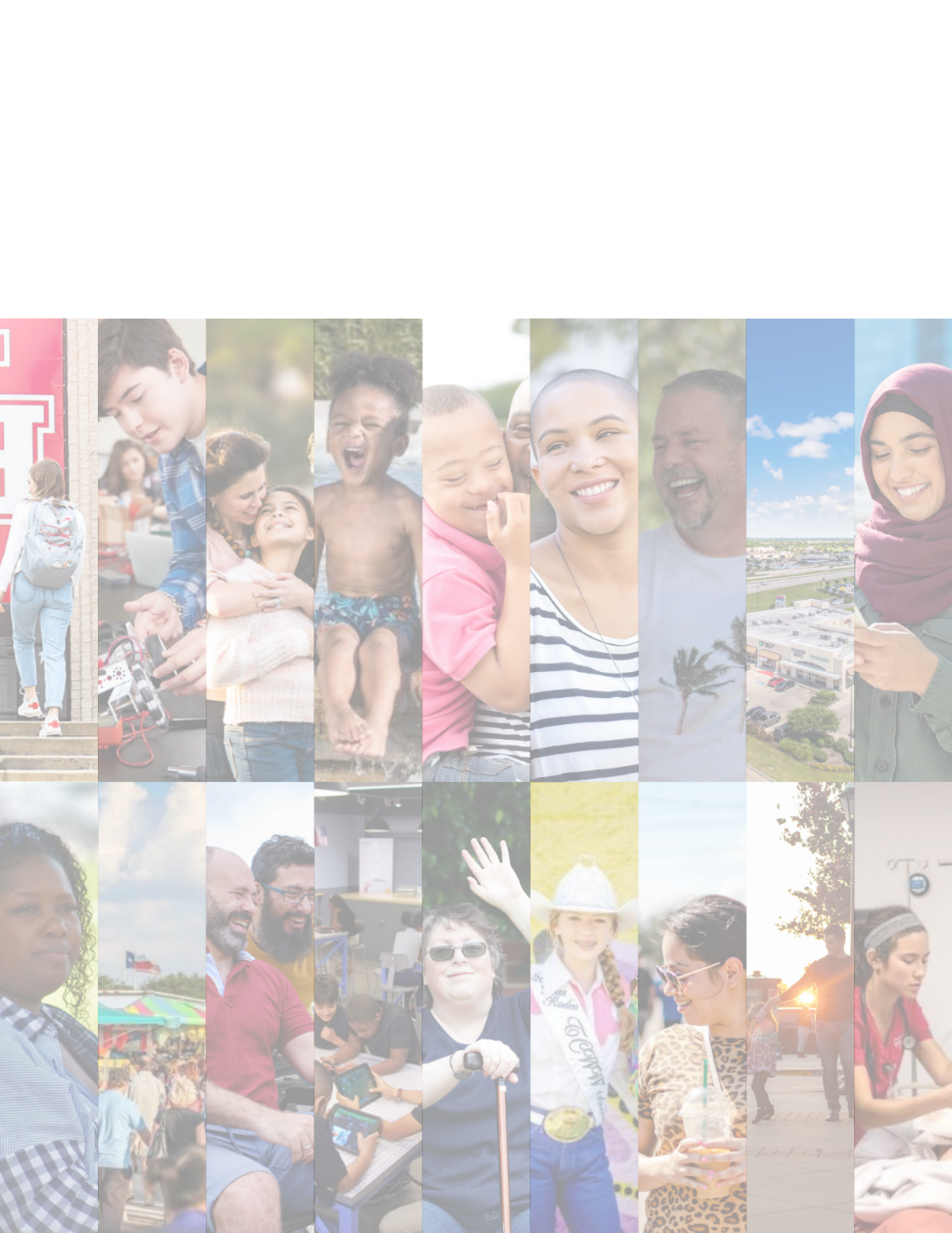 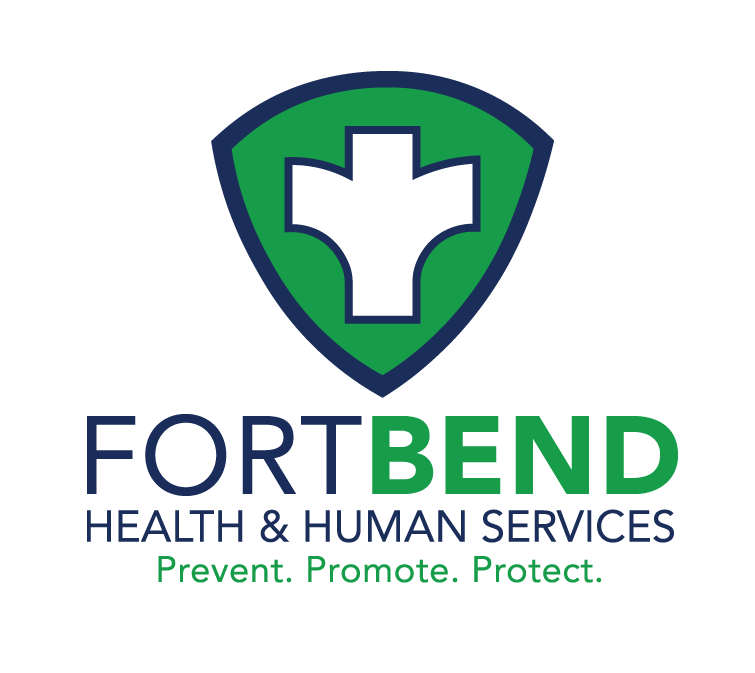 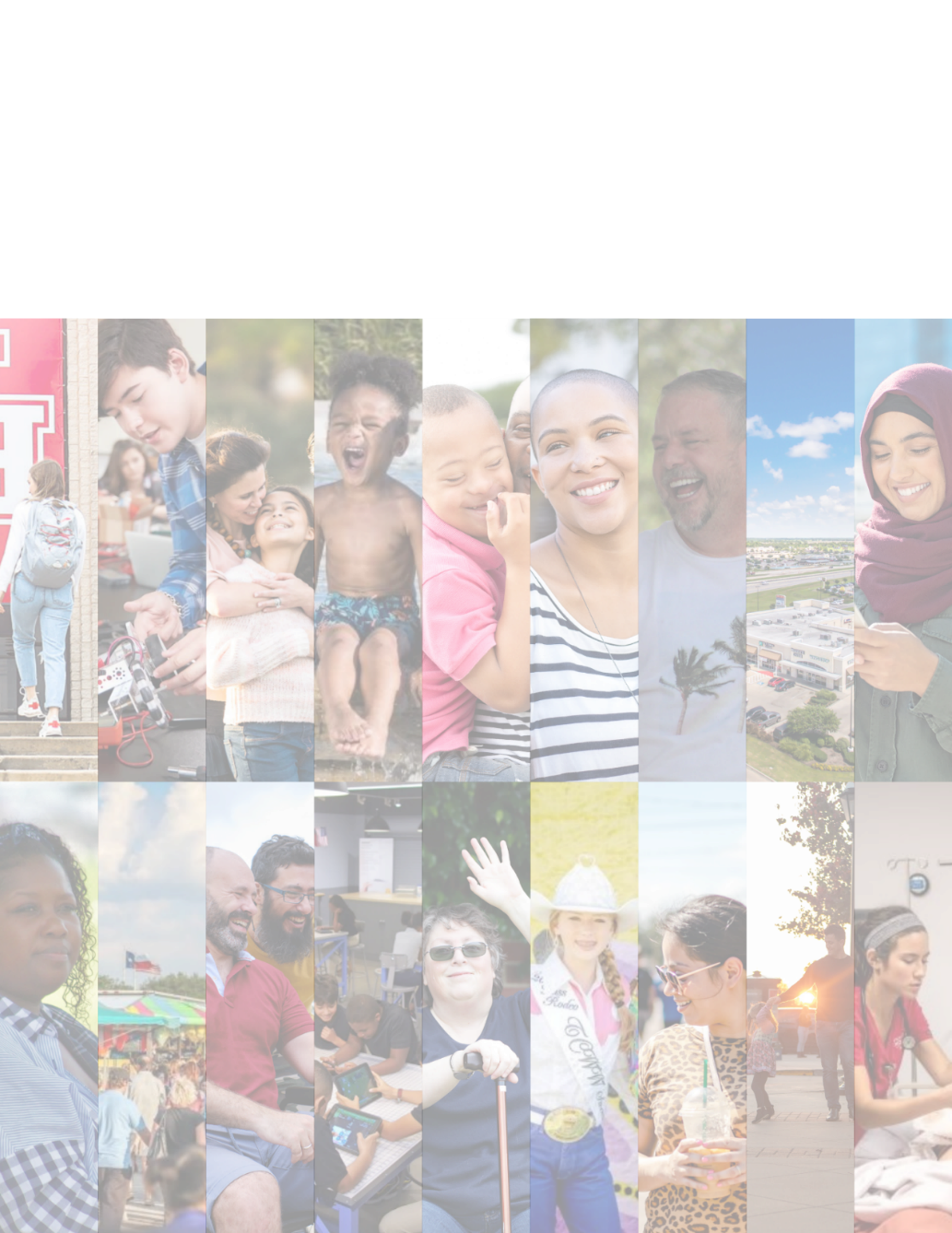 Fort Bend County
Health & Human Services
Community Health
Improvement Plan
CHIP Process
Held five community input sessions
Presented CHA findings
Generated community solutions
Reoccurring themes are included in the plan
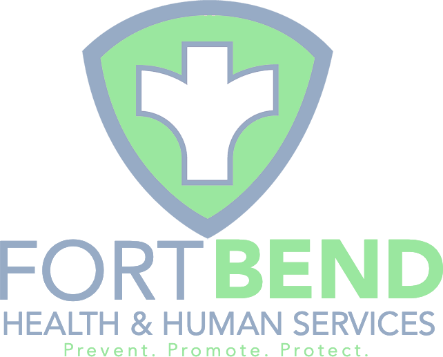 Goal: Improve mental health by increasing access to services and providing education
By 2026, increase the number of mental health providers serving FBC residents
Advocate and support legislation for mental health workforce investment 
Increase quality student placement and internship opportunities
Expand the use of Peer Support Specialists

By 2025, decrease the number of poor mental health days per month reported by adults
Increase the use of telehealth
Increase mental health education within the community
Increase opportunities to provide education about mental health and stigma to children and adolescents  
Increase the number of support groups 
Improve system collaboration
Provide prevention and early intervention services and opportunities
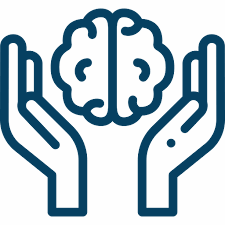 50
[Speaker Notes: By 2026, increase the number of mental health providers serving FBC residents
Advocate and support legislation for mental health workforce investment, including student loan forgiveness, salary increases, and insurance reimbursement for other professionals providing services 
Increase quality student placement and internship opportunities
Expand the use of Peer Support Specialists

By 2025, decrease the number of poor mental health days per month reported by adults
Increase the use of telehealth to improve access to health services 
Increase mental health education within the community, particularly at places like churches, community centers, and schools
Increase opportunities to provide education about mental health and stigma to children and adolescents  
Increase the number of support groups for family and friends of people living with mental health issues
Improve system collaboration through sharing resources and networking
Provide prevention and early intervention services and opportunities by training PCPs, educating teachers and parents, increasing mental health services in schools, and offering Mental Health First Aid courses]
Goal: Ensure safe and affordable housing units are available for ownership and rent for the present and future residents of Fort Bend County
By 2026, reduce the proportion of households that spend more than 30% of income on 	housing 

By 2026, reduce the percentage of renters who are housing cost burdened 
Identify community member/organization to lead affordable housing efforts in Fort Bend County
Establish affordable housing coalition that creates & strengthens partnerships in order to:
Support the construction and preservation of affordable rental and ownership housing 
Increase awareness and enforcement of fair housing laws  
Consider affordable housing needs and goals when planning for major capital investment 
Expand housing for special populations
Provide education including financial literacy, tenant's rights, and subsidized housing information 
Expand the number and use of Tenant-Based Housing Vouchers 
Advocate and support policy to raise the minimum wage to $15.00
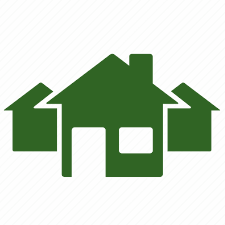 51
[Speaker Notes: By 2026, reduce the proportion of households that spend more than 30% of income on housing 
By 2026, reduce the percentage of renters who are housing cost burdened 
Identify community member/organization to lead affordable housing efforts in Fort Bend County
Establish affordable housing coalition that creates & strengthens partnerships in order to:
Support the construction and preservation of affordable rental and ownership housing through land use/zoning policy, direct subsidies, financing and technical assistance
Increase awareness of fair housing issues and vigorously enforce fair housing laws
Consider affordable housing needs and goals when planning for major capital investment 
Expand housing for special populations by setting aside units in new developments
Provide education including financial literacy, tenant's rights, and subsidized housing information 
Expand the number and use of Tenant-Based Housing Vouchers 
Advocate and support policy to raise the minimum wage to $15.00 and create living wage jobs]
Goal: Improve health by decreasing obesity rates
By 2026, decrease the rate of adult obesity
Increase awareness about healthy eating and physical activity 
Increase the number of health centers/clinics who make food and fitness prescriptions

By 2026, reduce the proportion of adults who do no physical activity in their free time 
Increase opportunities for the community to be active 
Partner and collaborate with Fort Bend County Parks & Recreation Department 
Start early
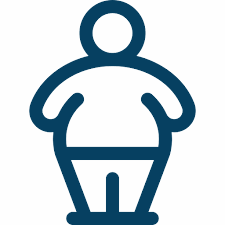 52
[Speaker Notes: By 2026, decrease the rate of adult obesity
Increase awareness about healthy eating and physical activity in the community through events, such as nutrition classes, grocery store tours, and partnering with community centers and churches
Increase the number of health centers/clinics who make food and fitness prescriptions

By 2026, reduce the proportion of adults who do no physical activity in their free time 
Increase opportunities for the community to be active by offering regular and consistent family events and after school activities 
Partner and collaborate with Fort Bend County Parks & Recreation Department to offer outdoor events and programs
Start early by encouraging and supporting children and adolescents to participate in daily school physical education and sports as well as healthy eating]
Goal: Improve cardiovascular health by increasing awareness and access
By 2026, reduce heart disease deaths 
Increase awareness about healthy eating and physical activity 
Provide education about how to access healthcare in the community 
Provide education about the symptoms of and how to respond to a stroke 
Increase the availability of behavioral counseling 

By 2026, increase the proportion of adults who consume the recommended servings 	per day of fruits & vegetables 
Provide early exposure to children about healthy foods 
Increase access to food bank/panty locations and food delivery resources
Increase the number and use of community gardens
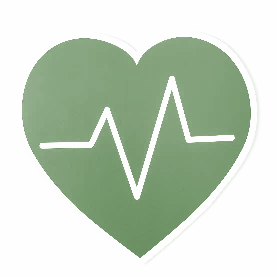 53
[Speaker Notes: By 2026, reduce heart disease deaths 
Increase awareness about healthy eating and physical activity 
Provide education about how to access healthcare in the community 
Provide education about the symptoms of and how to respond to a stroke 
Increase the availability of behavioral counseling to promote a healthy lifestyle in adults without cardiovascular risk factors 
By 2026, increase the proportion of adults who consume the recommended servings per day of fruits & vegetables 
Provide early exposure to children about healthy foods via nutrition education in schools and summer programs 
Increase access to food bank/panty locations and food delivery resources, especially to areas identified as food deserts 
Increase the number and use of community gardens]
Goal: Prevent pregnancy complications and maternal deaths and improve women’s health before, during and after pregnancy
By 2026, increase the proportion of pregnant women who receive early prenatal care

By 2026, decrease the percentage of low birth-weight babies
Increase the number of locations of the Special Supplemental Nutrition Program for Women, Infants and Children (WIC) program 
Increase awareness about the importance being healthy before and during pregnancy 
Provide training to medical professionals about different cultural practices 
Increase awareness about the benefits of doulas and midwives
Improve collaboration and service coordination 
Advocate for Medicaid expansion
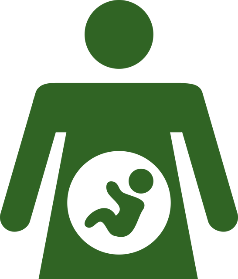 54
[Speaker Notes: By 2026, increase the proportion of pregnant women who receive early prenatal care

By 2026, decrease the percentage of low birth-weight babies
Increase the number of locations of the Special Supplemental Nutrition Program for Women, Infants and Children (WIC) program 
Increase awareness in the community about the importance of taking steps to improve health before becoming pregnant and steps to take to improve the likelihood of having a healthy pregnancy
Provide training to medical professionals about different pregnancy, childbirth and postpartum care cultural practices
Increase awareness about the benefits of doulas and midwives
Improve collaboration and service coordination between doulas, midwives, and physicians
Advocate for Medicaid expansion, increased eligibility during and following a pregnancy, and coverage for doula services]
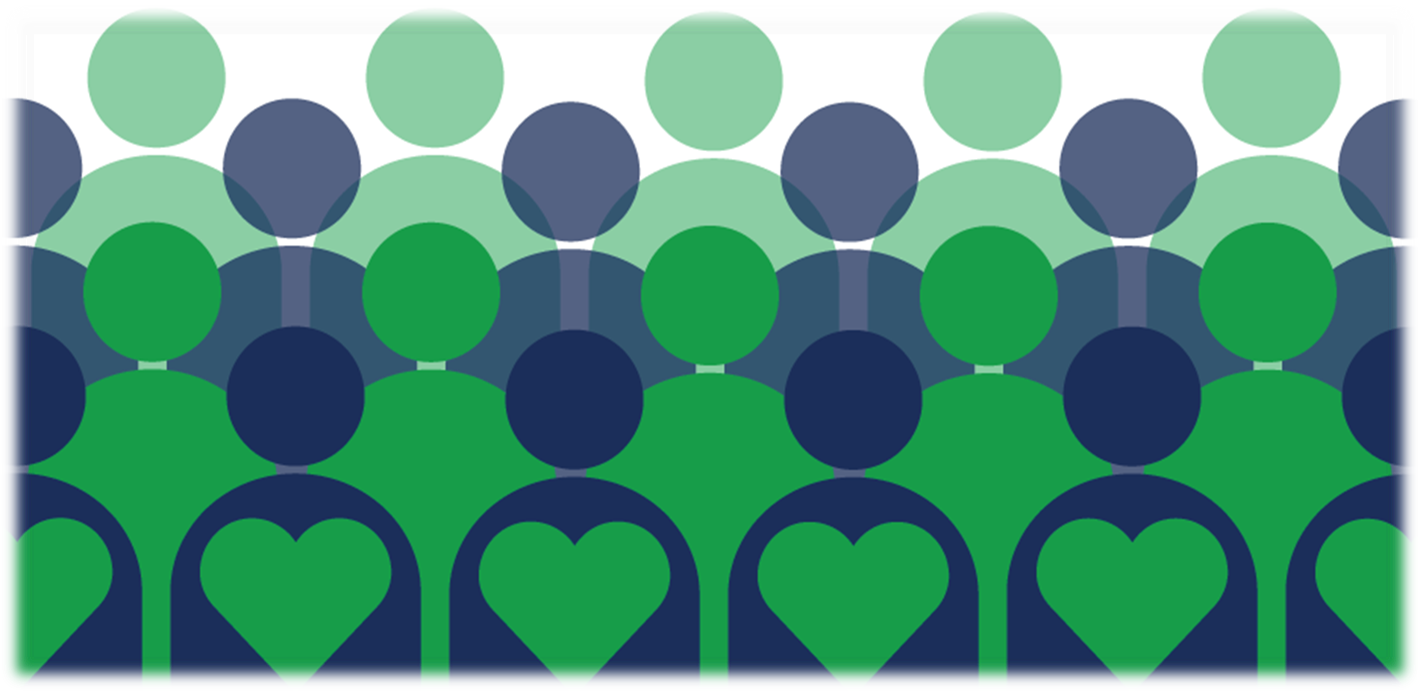 Next Steps
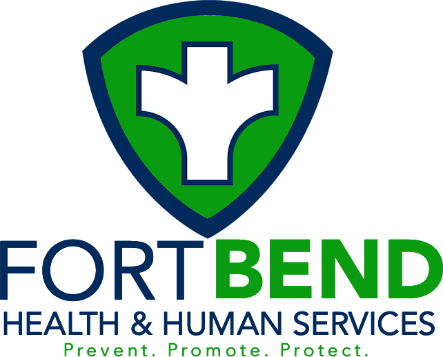 55
Next Steps
FBCHHS is:
 Developing a Strategic Plan 
 Working with community partners to implement the CHIP 
 SHAC can:
 Read the CHA & CHIP
 Adopt and engage in CHIP goals, objectives & strategies 
 Partner and collaborate with organizations that  align with the CHIP
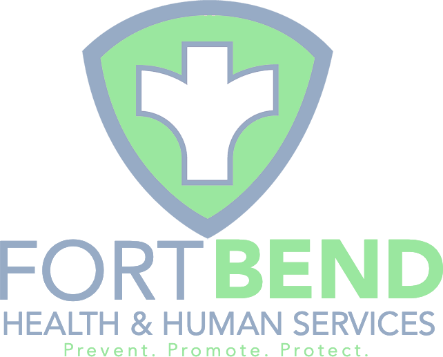 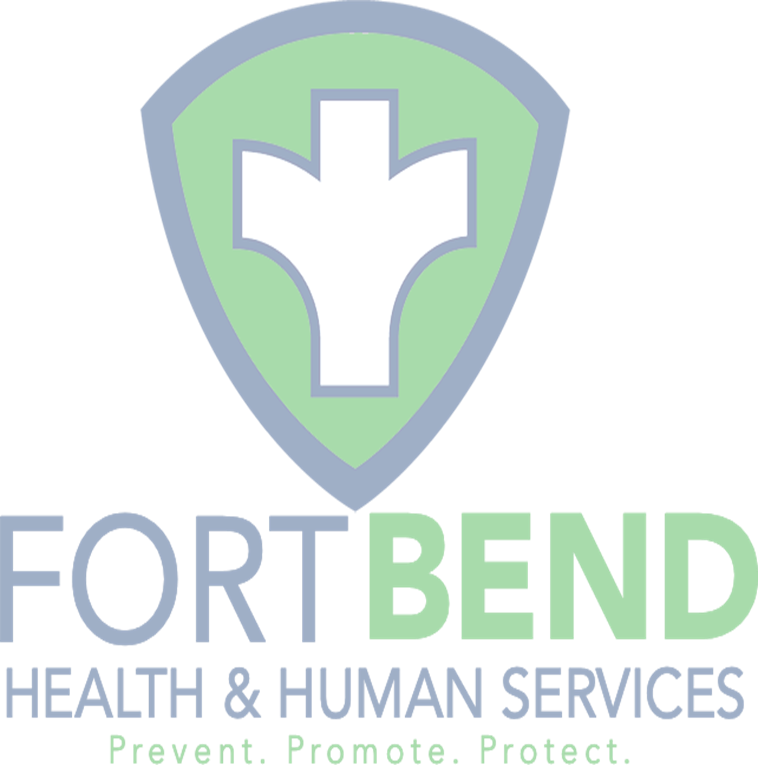 Contact:
Carrie Rai MA, MSW, LMSW
Performance & Innovation Specialist 
email: Carrie.Rai@fortbendcountytx.gov
57
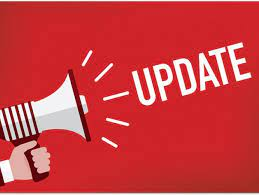 SHAC’s Take Action Project
Update on Prevention Support Materials
SHAC Roster
Update of SHAC’s Legislative Priorities
SHAC Updates
Brain Break“Laughter Yoga”Chassidy Olainu-AladeFBISD Coordinator of  Community and Civic Engagement
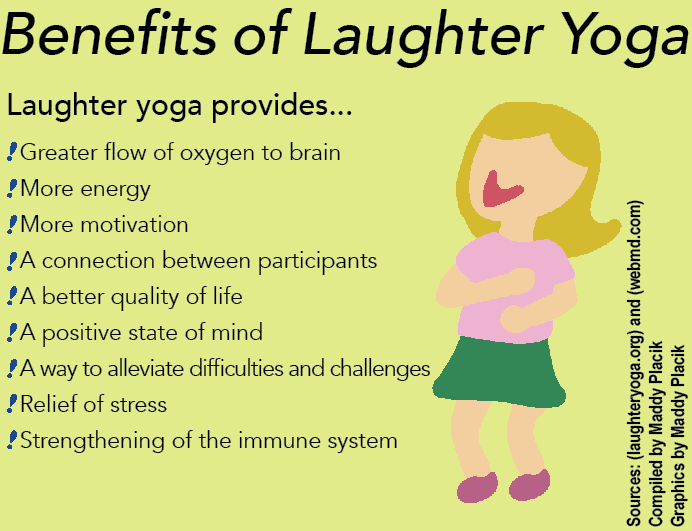 Laughter Yoga
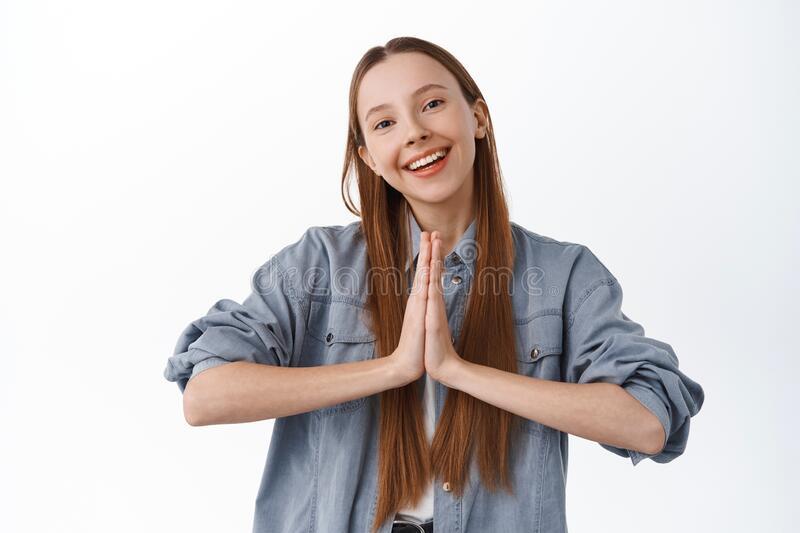 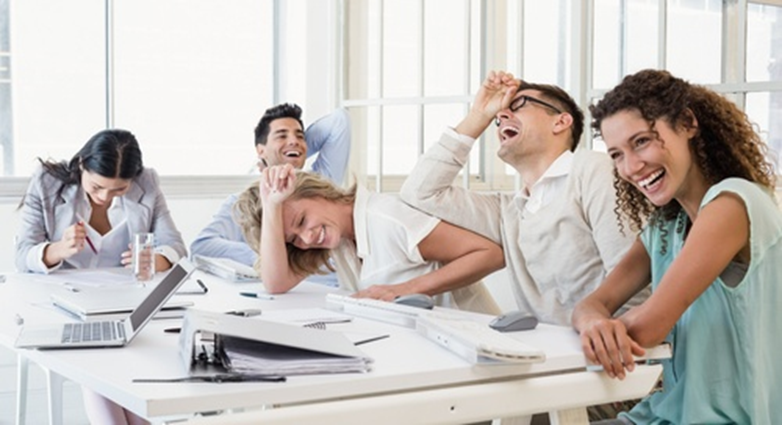 “Ha”maste
[Speaker Notes: Cell Phone Laughter 
Ask your group members to pretend their mobile phone is ringing. Then ask them to put it to their ear and laugh as if they have heard a funny joke.
Tell them to walk around the room and laugh as they pretend to talk on the imaginary phone.]
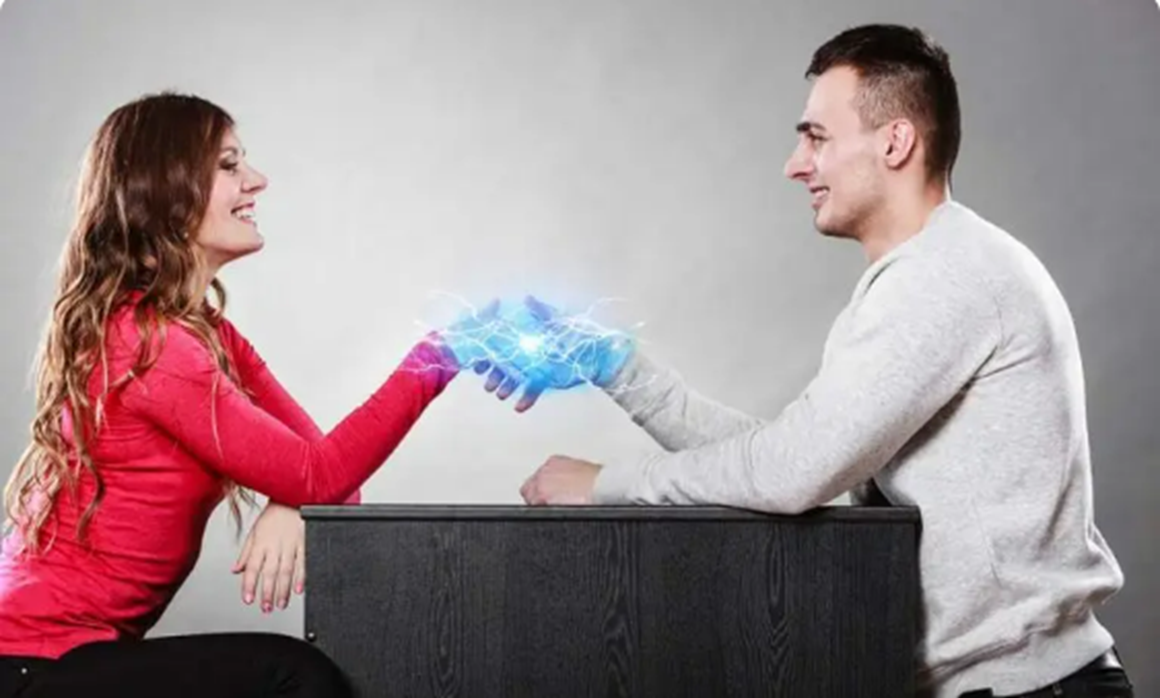 Electric Shock
[Speaker Notes: Cell Phone Laughter 
Ask your group members to pretend their mobile phone is ringing. Then ask them to put it to their ear and laugh as if they have heard a funny joke.
Tell them to walk around the room and laugh as they pretend to talk on the imaginary phone.]
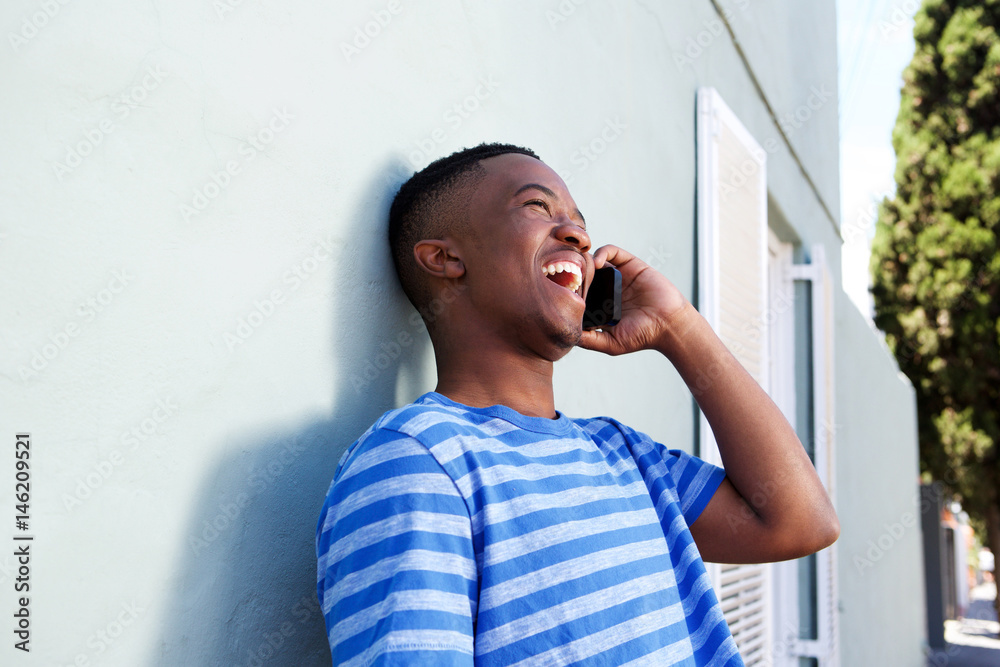 Cell Phone
[Speaker Notes: Cell Phone Laughter 
Ask your group members to pretend their mobile phone is ringing. Then ask them to put it to their ear and laugh as if they have heard a funny joke.
Tell them to walk around the room and laugh as they pretend to talk on the imaginary phone.]
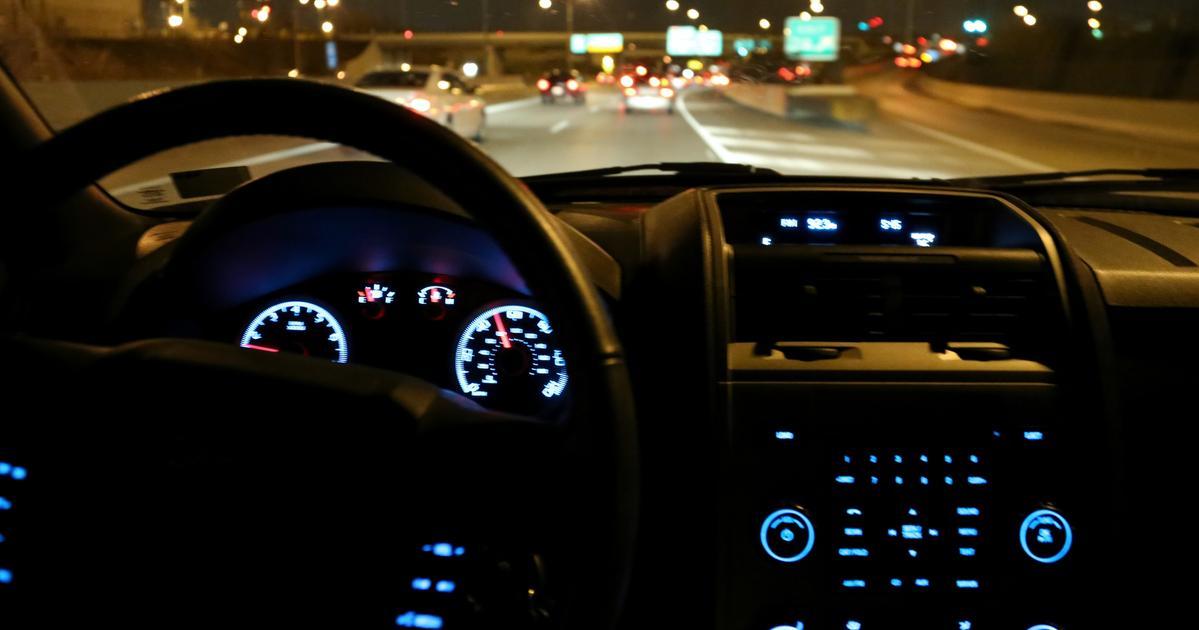 Drive Home
Approve Minutes
March 21, 2023
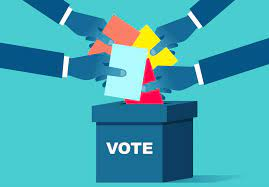 Cathy Hunter
FBISD SHAC Secretary
Celebrations & AnnouncementsLaDonna GreenFBISD Wellness, Health & Prevention Specialist
CND Celebrations
Toss It Your Way: April 4th

Students had the opportunity to submit their fresh and tasty pizza recipe for a chance to have their recipe featured on next school year’s menu.

Students were judged based on:
Feasibility
Creativity
Presentation
Taste
Chopped Competition: April 11th

CTE & CND partnered to host the CTE Chopped Competition. CTE students had the opportunity to showcase their creativity as they created unique dishes jor the judges to score.
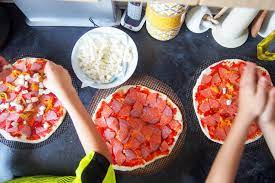 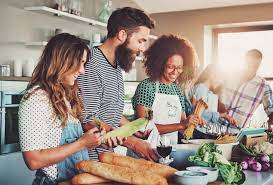 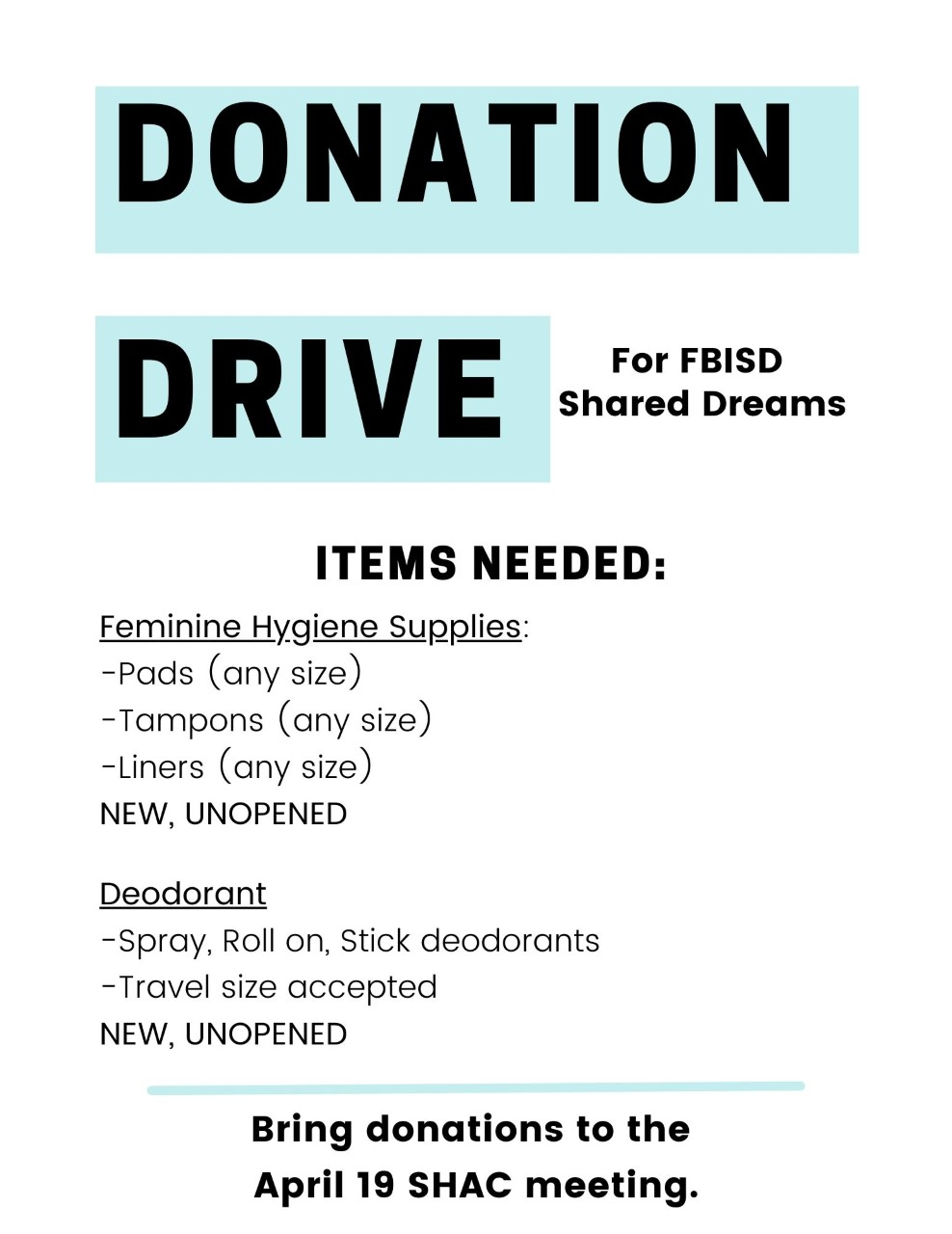 Donate to theFBISD Shared DreamsFeminine Hygiene Drive Today!
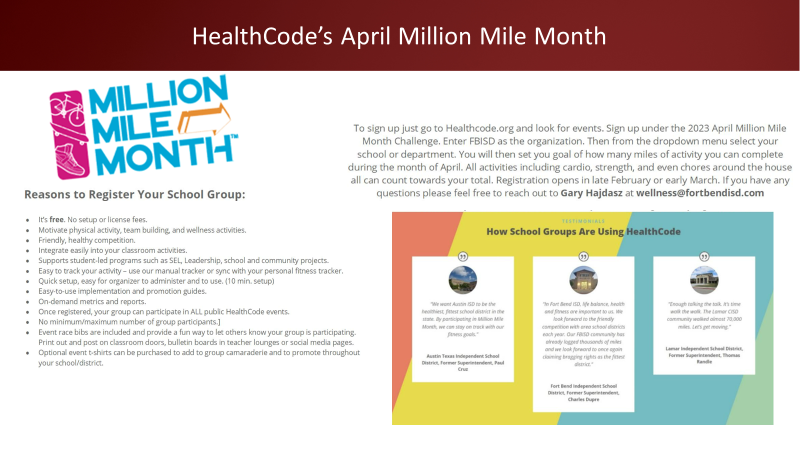 Blood Drive 4/20
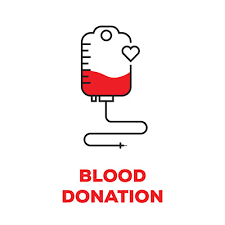 There will be a 
Blood Drive
on 
April 20, 2023
at the 
Fort Bend ISD Administration Building
16431 Lexington Blvd
Sugar Land TX, 77479
from
8 a.m. – 12 p.m.

To donate, go to the the link below
https://www.commitforlife.org/donor/schedules/drive_schedule/362255
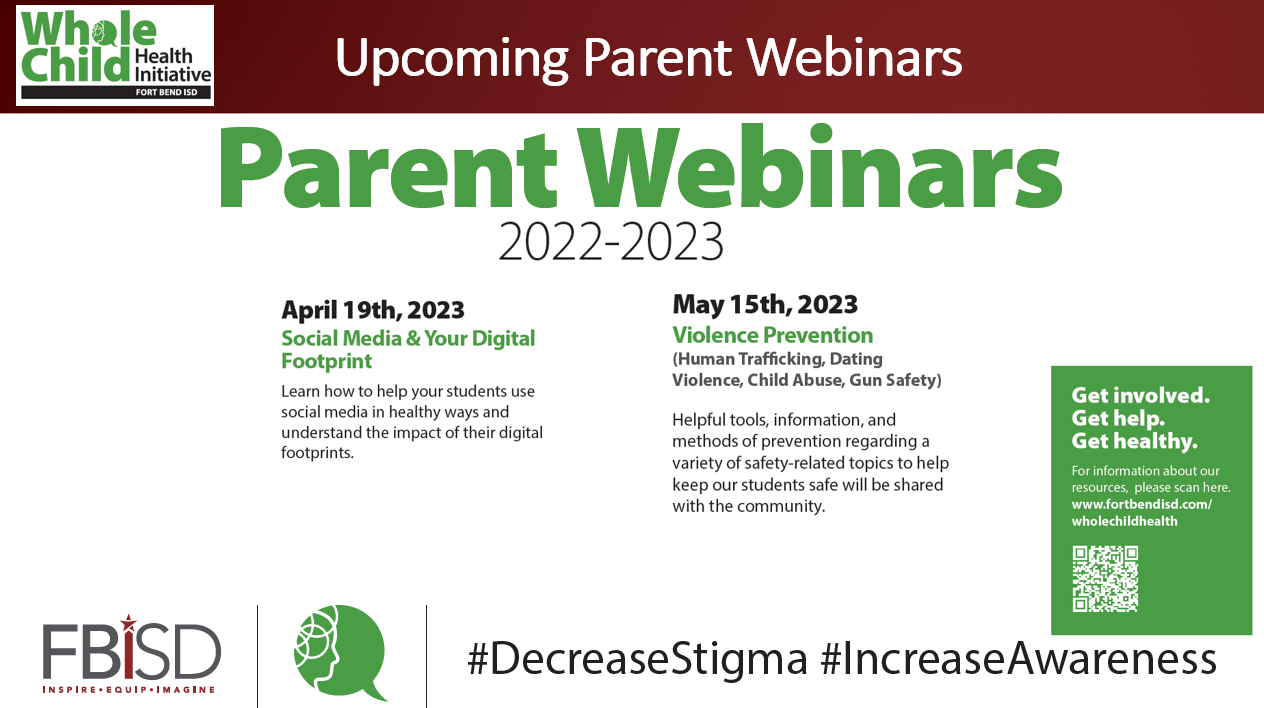 FBISD Wellness Heroes
The SHAC WSCC Recognition Award was created to recognize campus groups, individual wellness champions and community partners who apply resources and knowledge to grow wellness on their campus, in the district, and in the community while further fostering the development of students to exemplify FBISD's Profile of a Graduate.

To nominate someone to be a Wellness Hero, click the link below and complete Google Form. Your favorite wellness champion could be one of FBISD’s Wellness Heroes.


2023 SHAC WSCC Recognition Form


Submissions are due by April 30th.
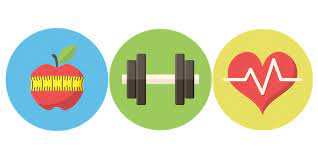 SHAC Shirts For Sale
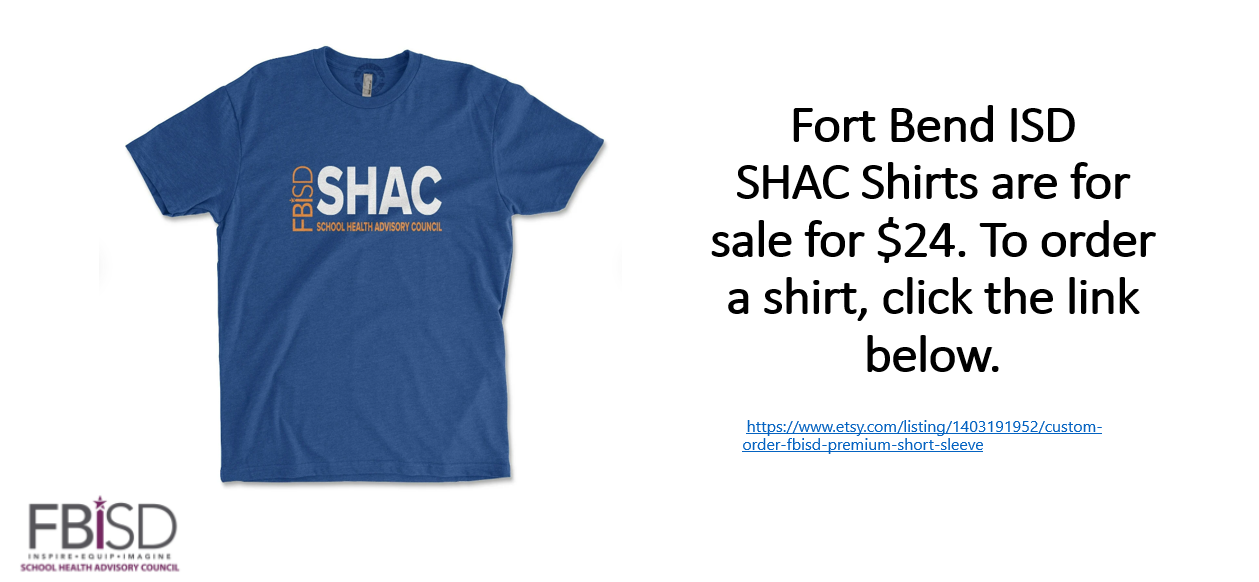 DEA Drug Take Back Day
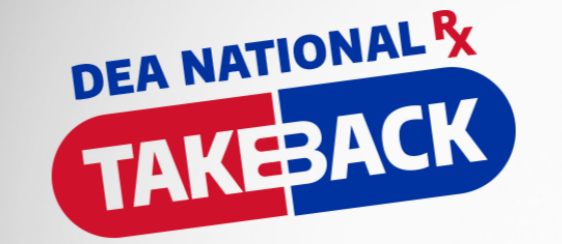 DEA Drug Take Back

April 22, 2023
10 am – 2 pm

Fort Bend ISD Administration Building
Parking Lot

16431 Lexington Blvd
Sugar Land, TX 77479
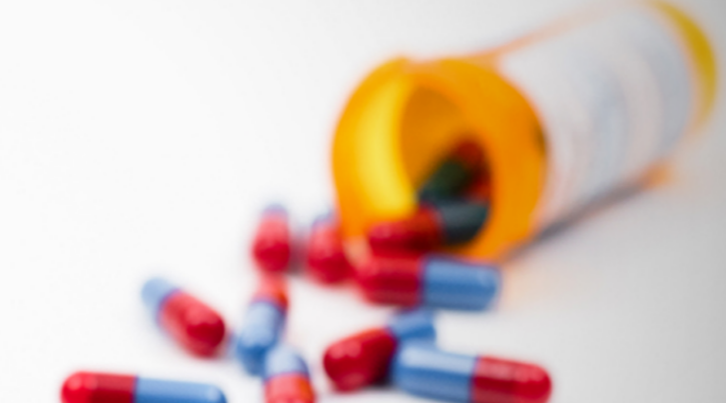 Nurse Appreciation Week
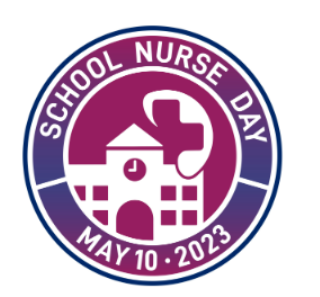 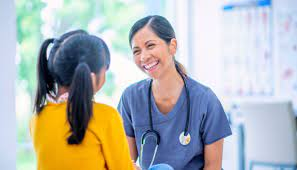 The School Health Services Department will be celebrating National Nurse Appreciation Week during our Monthly May meeting on May 9th.  
 
The winners for the School Nurse of the Year will be announced during the meeting.
 
The department will appreciate any of the following:
 
Sponsors for Breakfast (Secondary RN) and Lunch (Elementary RNs and Secondary LVNs)
Gift Baskets: Self-Care Items, healthy snacks, etc.
Gift Cards: Coffee, scrubs, restaurants, etc.
Door Prizes: preferably items nurses can utilize in their clinics  (Stethoscopes, coffee tumblers, first aid kits, etc.)
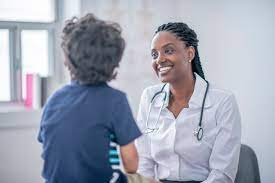 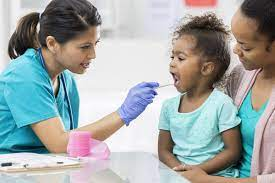 Please contact Maria Johnson (maria.johnson@fortbendisd.com), Sharyll Etuk (sharyll.etuk@fortbendisd.com) or Shumaila Ali (shumaila.ali@fortbendisd.com) if you would like to sponsor.
HB 3589
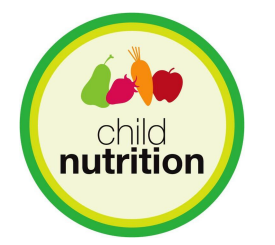 A bill was filed this session to move the school nutrition programs from the Texas Dept. of Agriculture (TDA) to the Texas Education Agency (TEA).

For more information on this bill, please visit:
https://capitol.texas.gov/tlodocs/88R/billtext/html/HB03589I.htm
Harvest of the Month
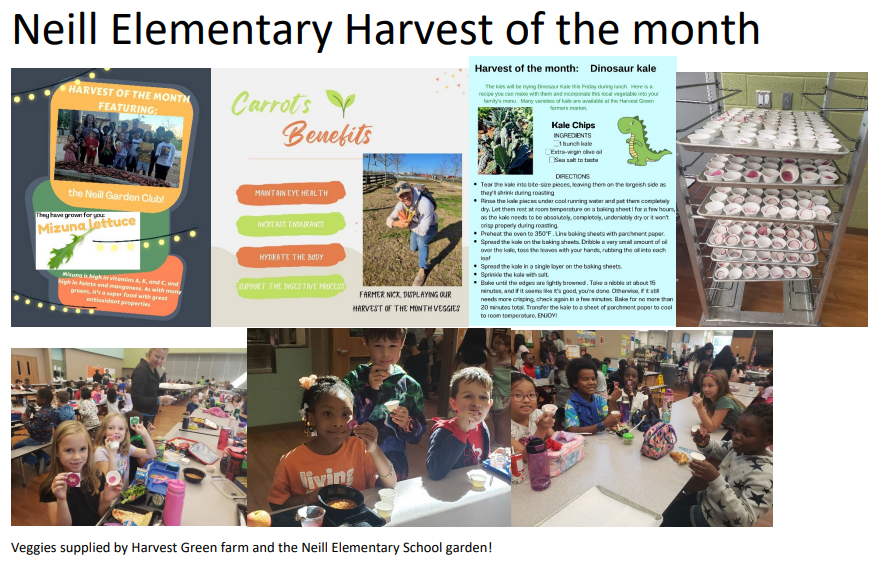 PET DAY at HIGHTOWER HS
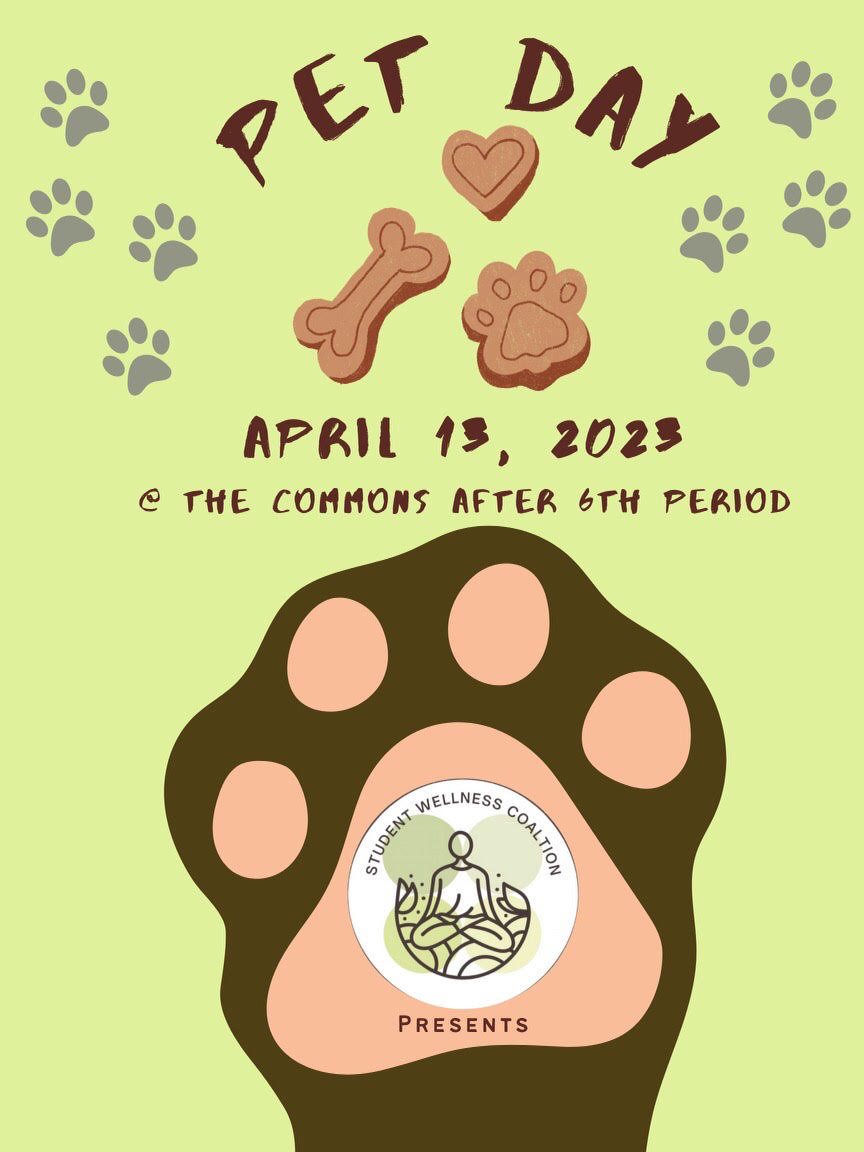 Girls On the Run
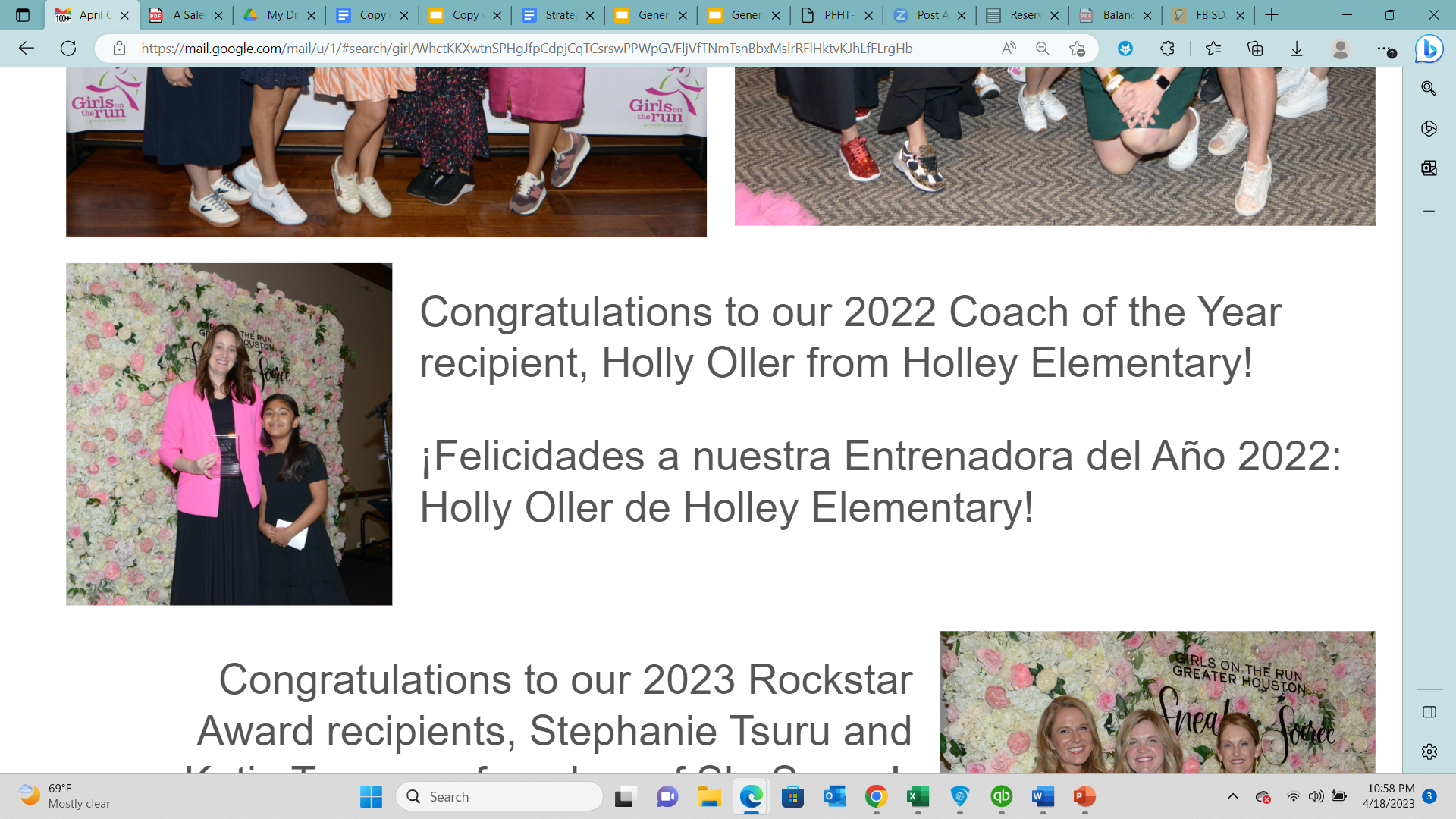 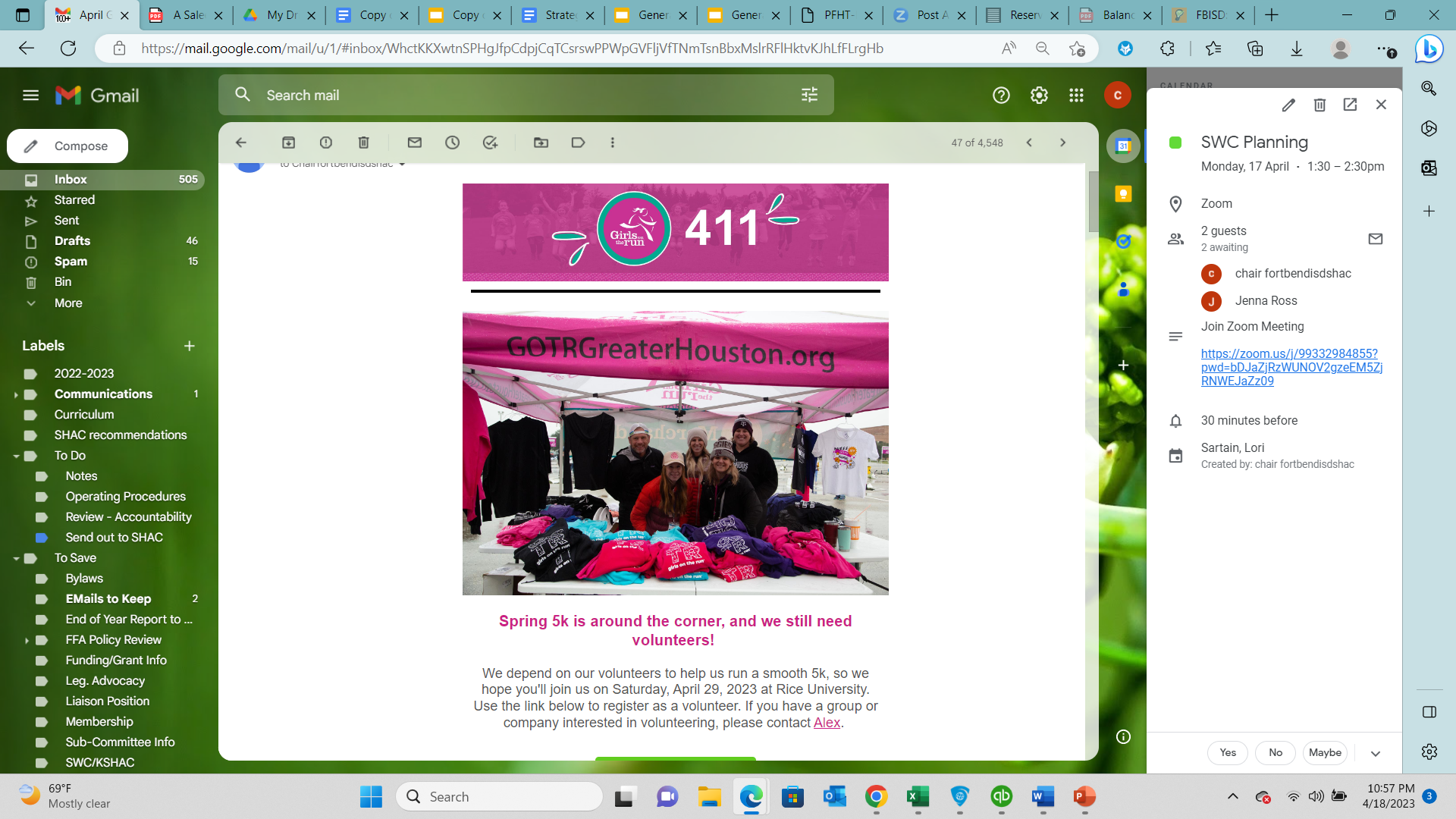 Newest SHAC Members
Vanessa Gaona
Markita Harrell
Eugenia Peck
Ayesha Peck
Catalina Flores-Rau
A HUGE THANK YOU to our NEWEST members, and our continuing members!  We need everyone’s help on our SHAC!
Advocacy Announcements
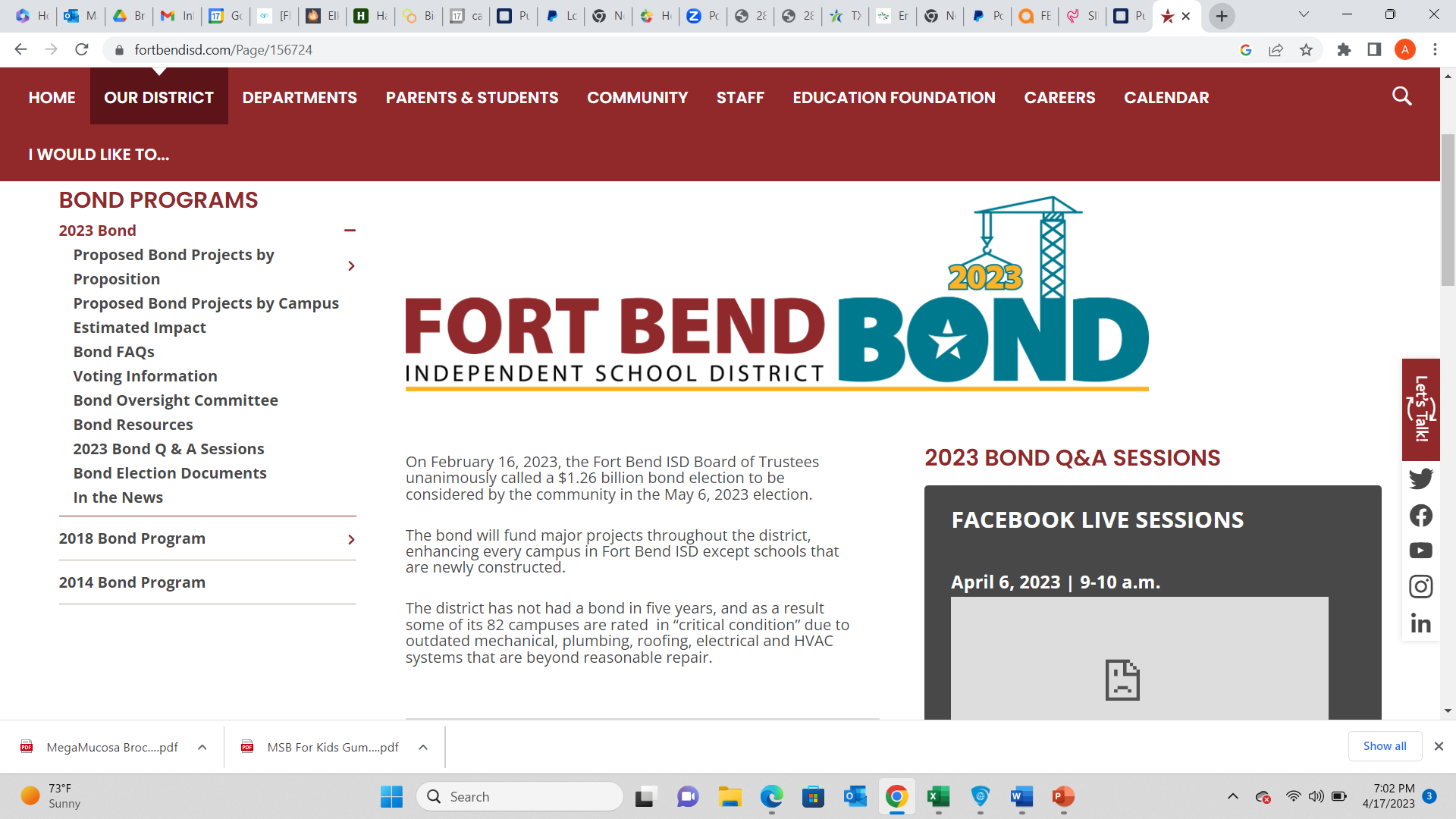 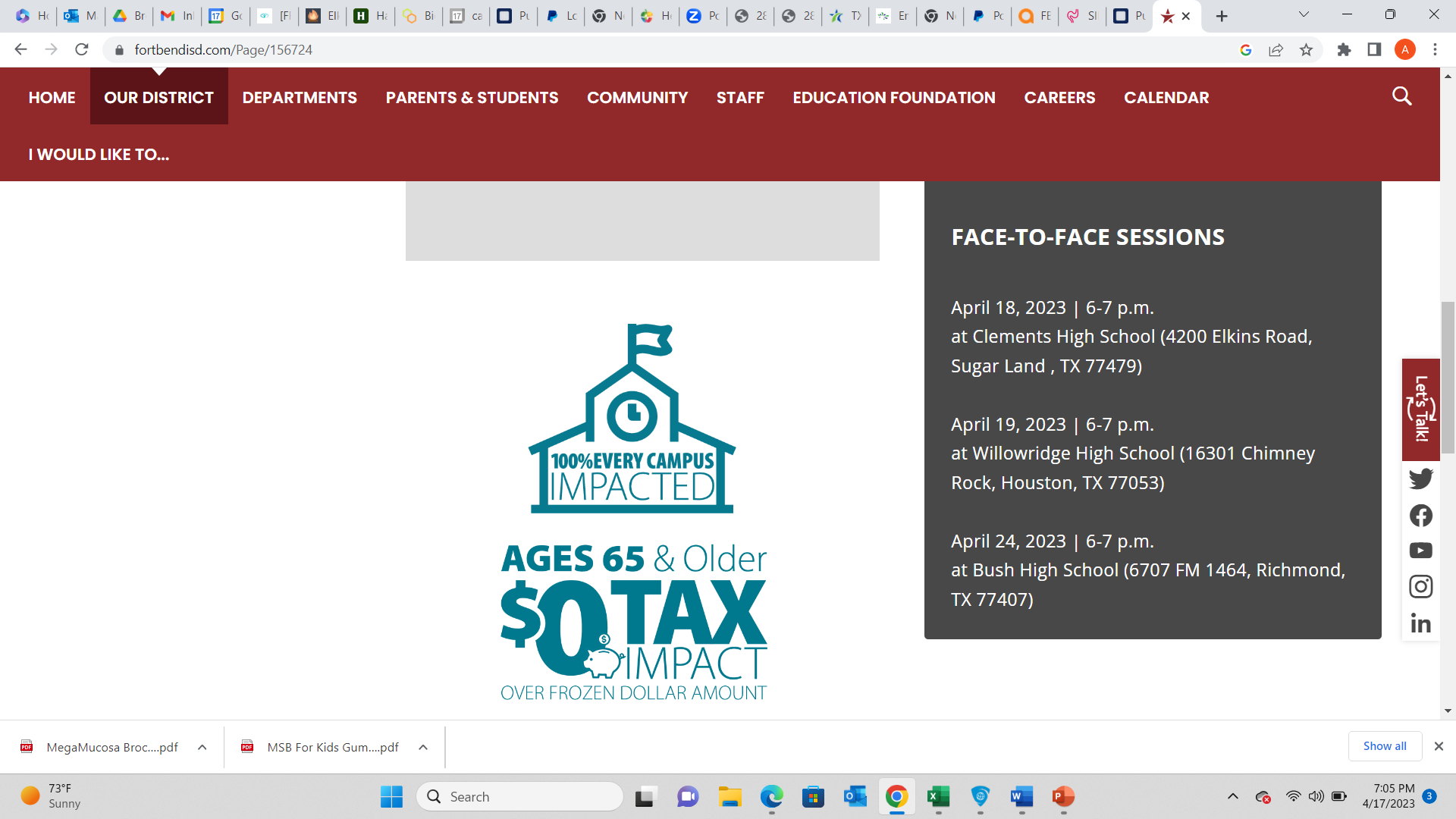 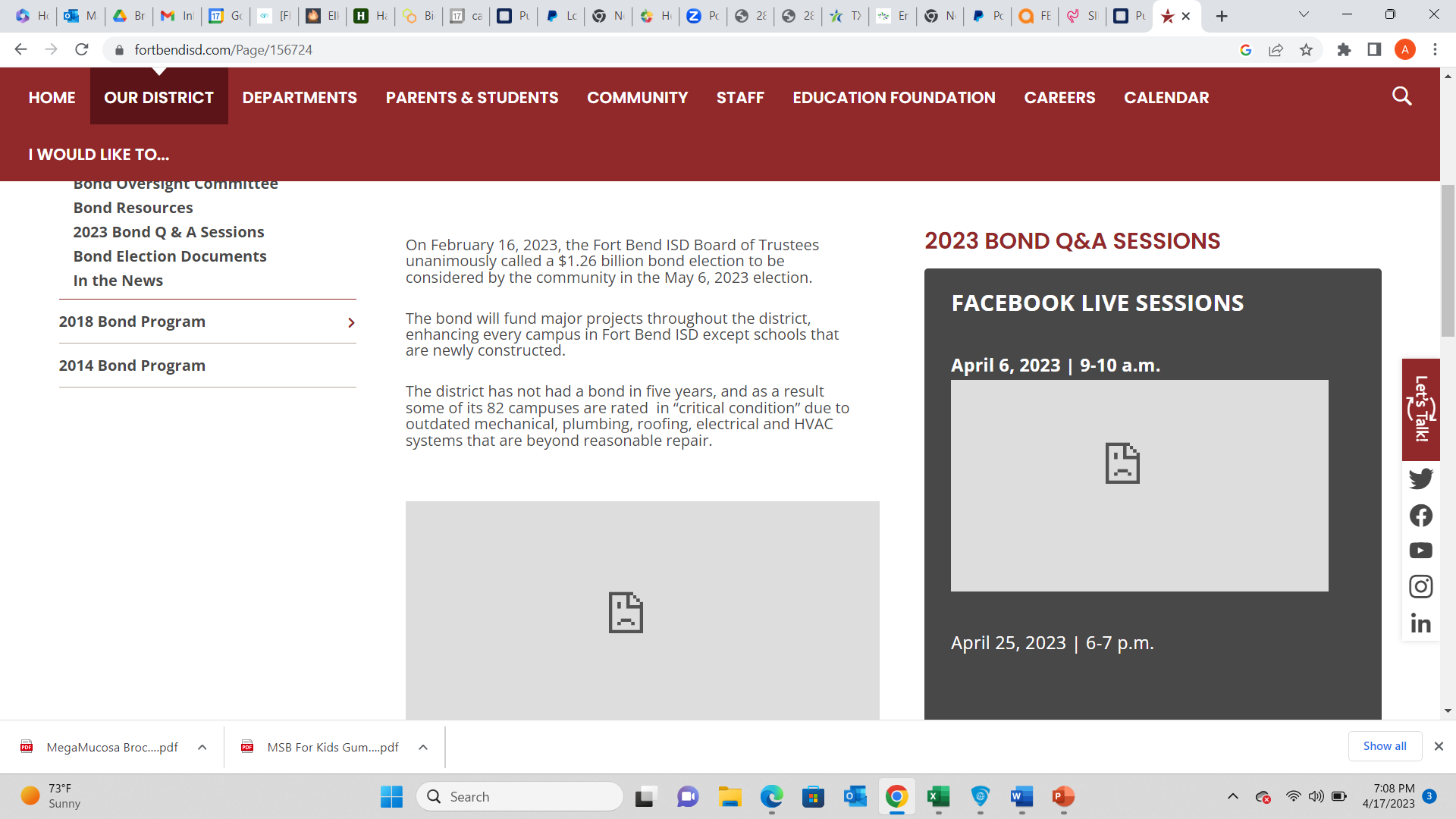 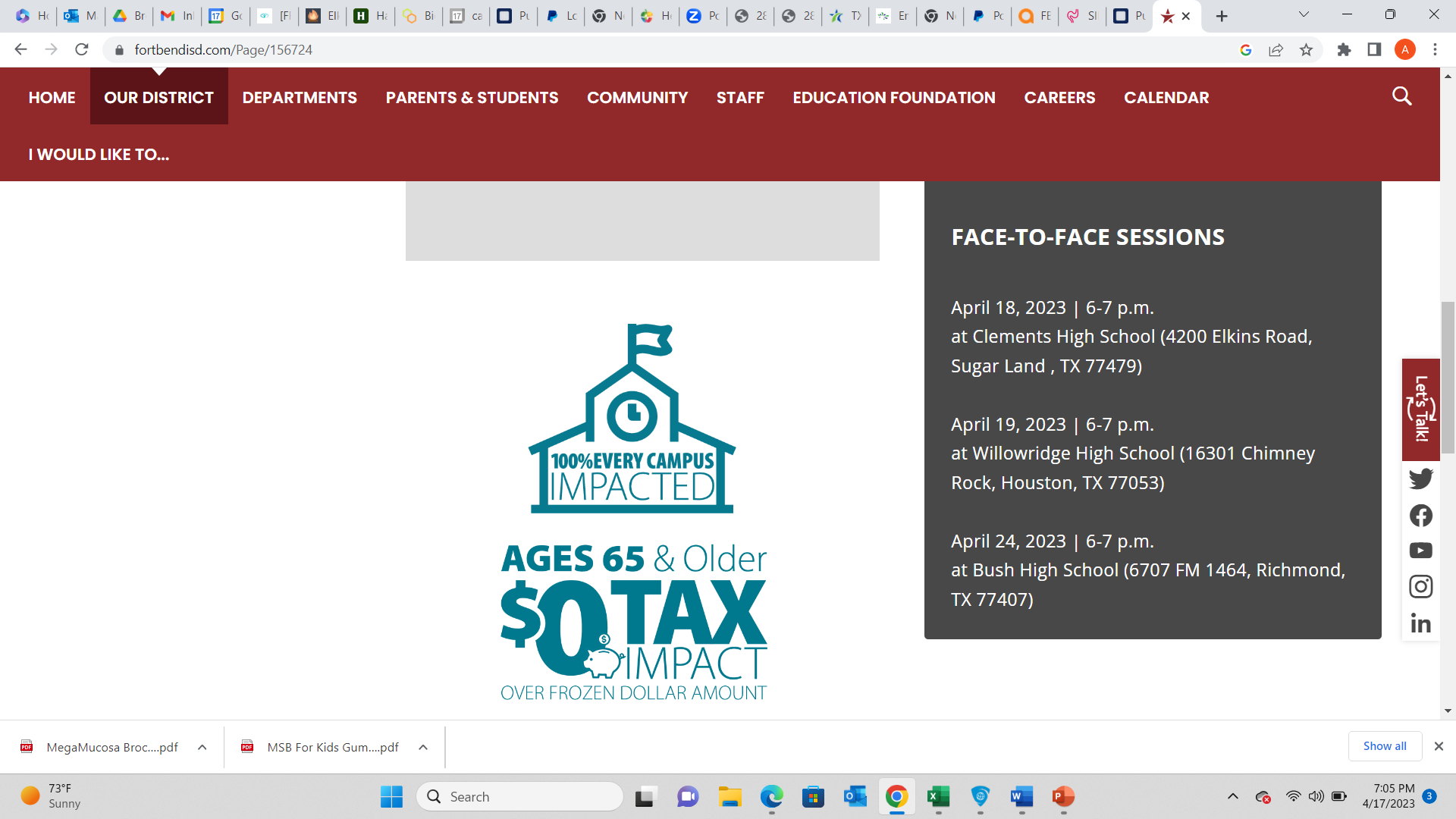 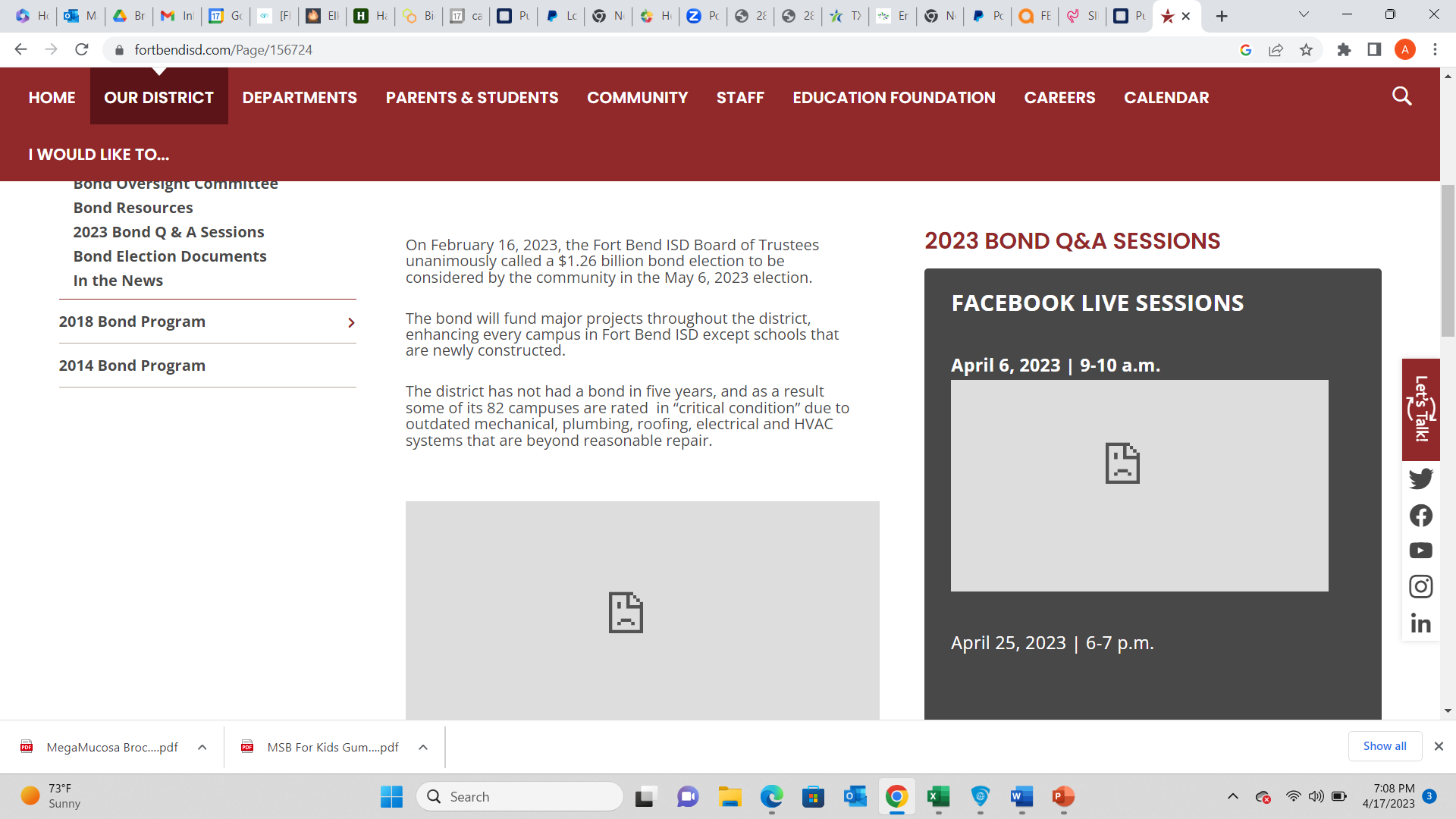 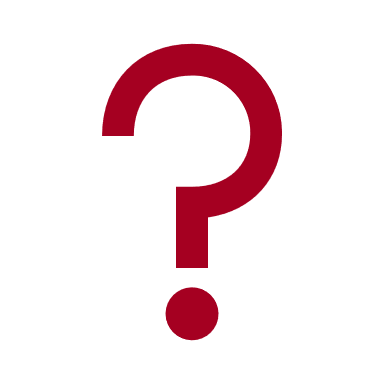 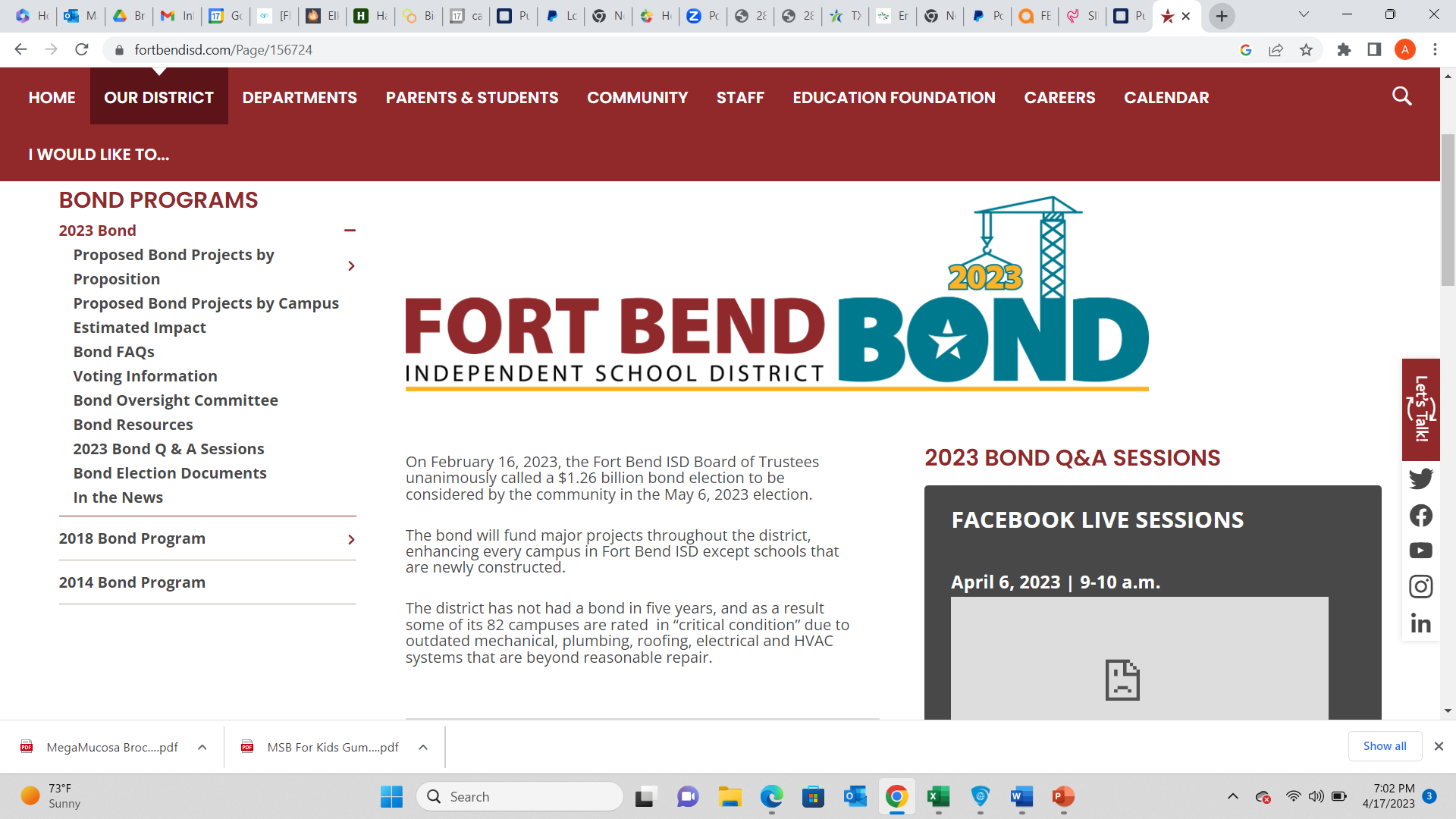 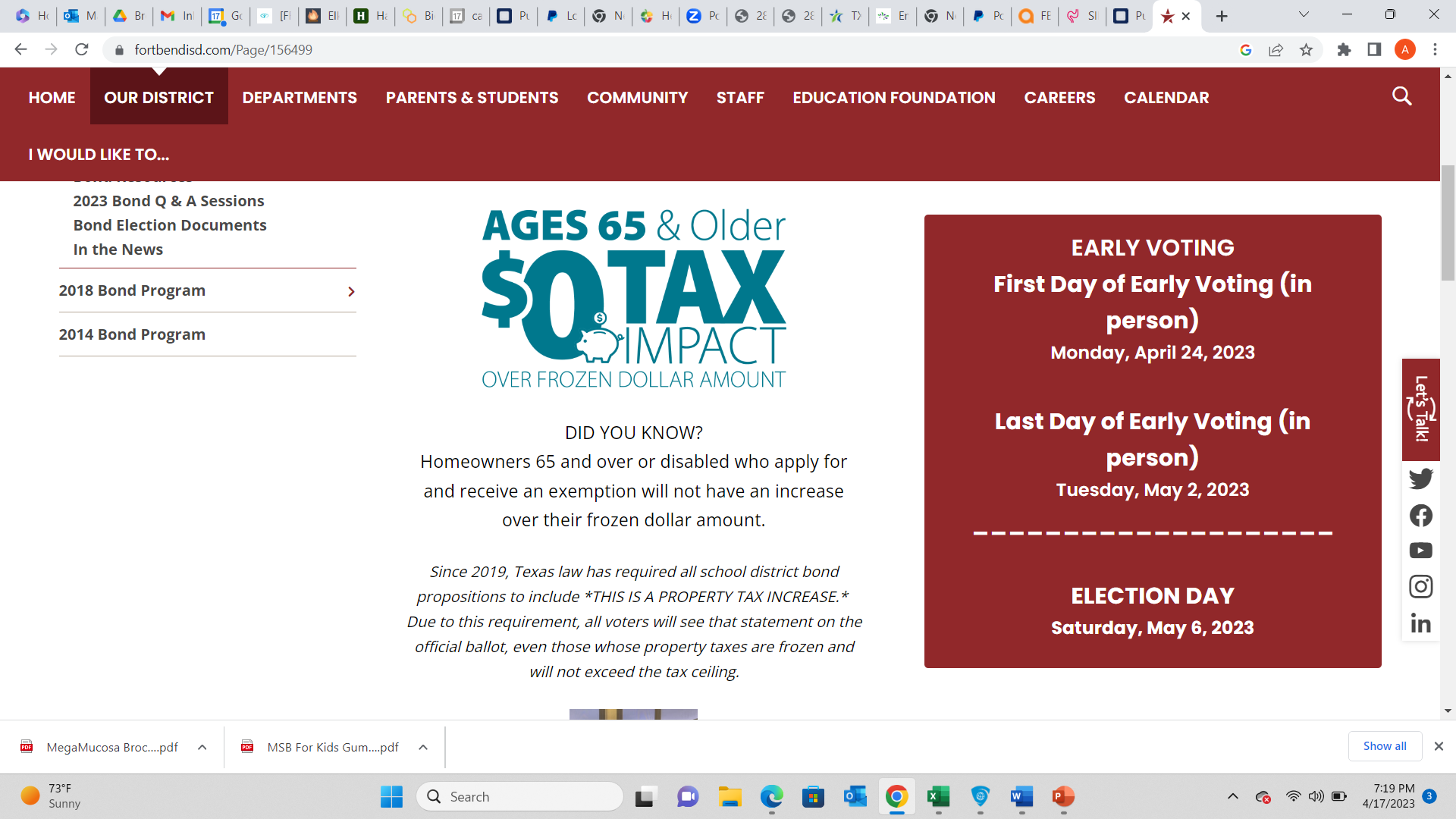 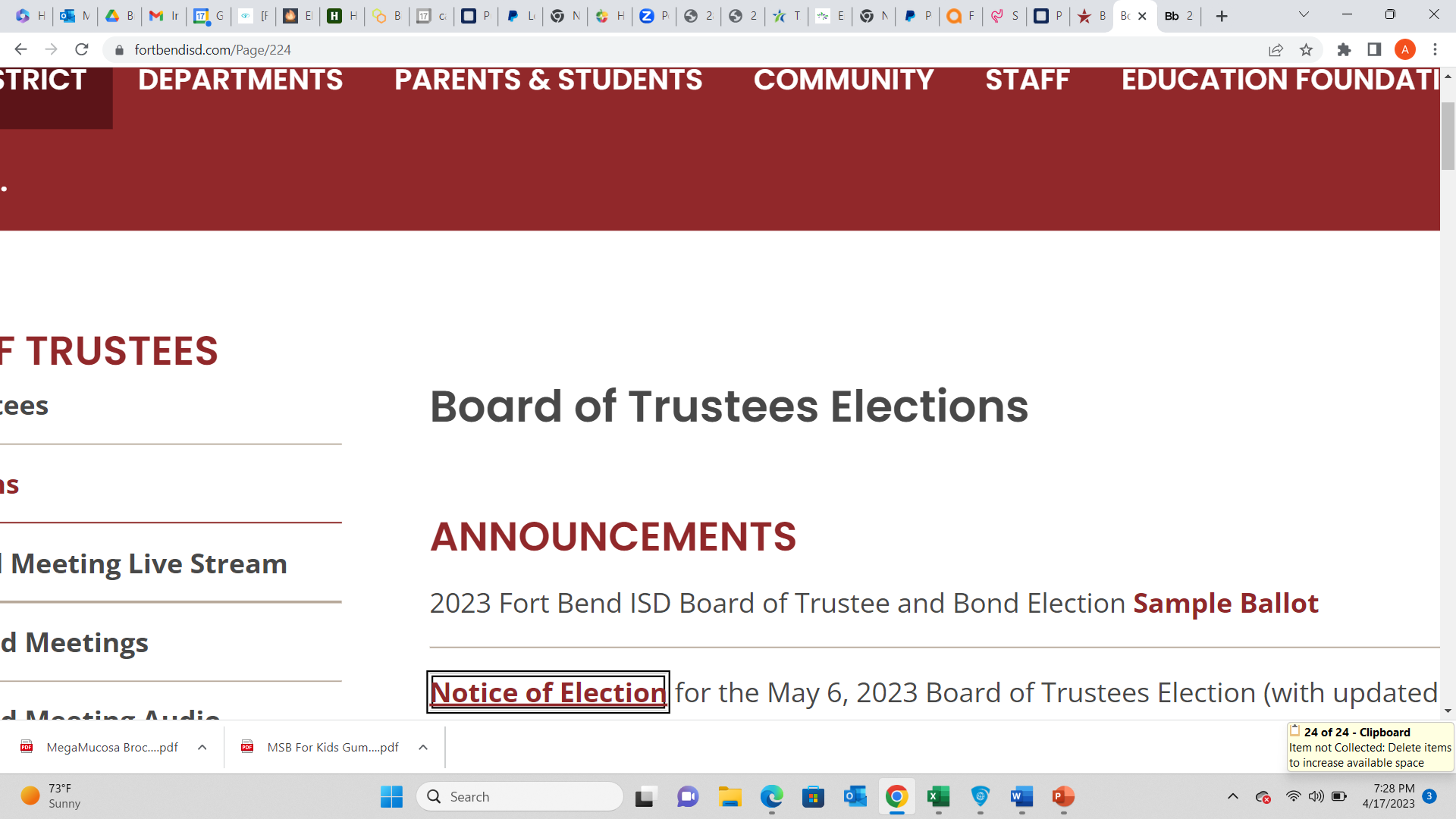 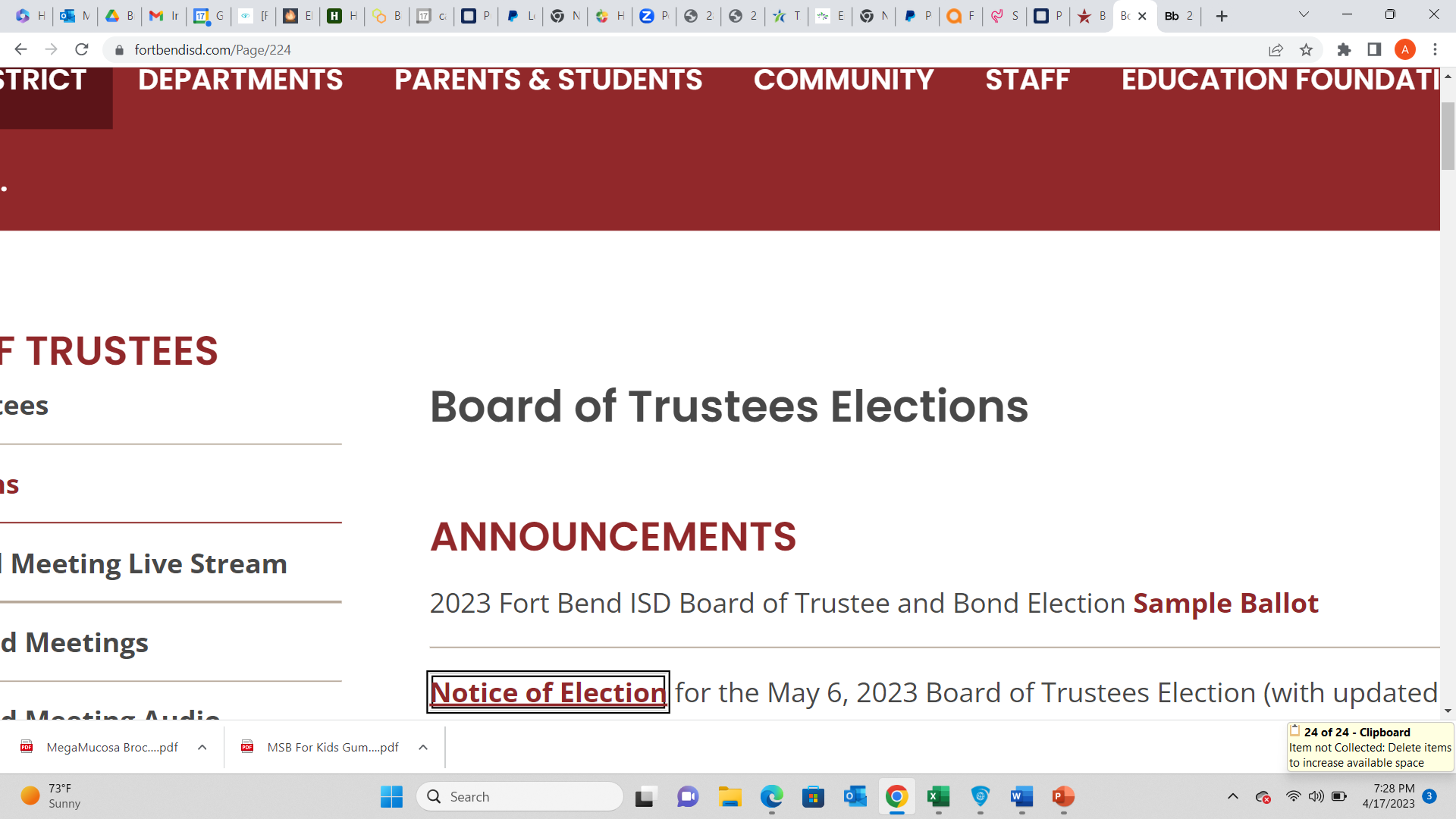 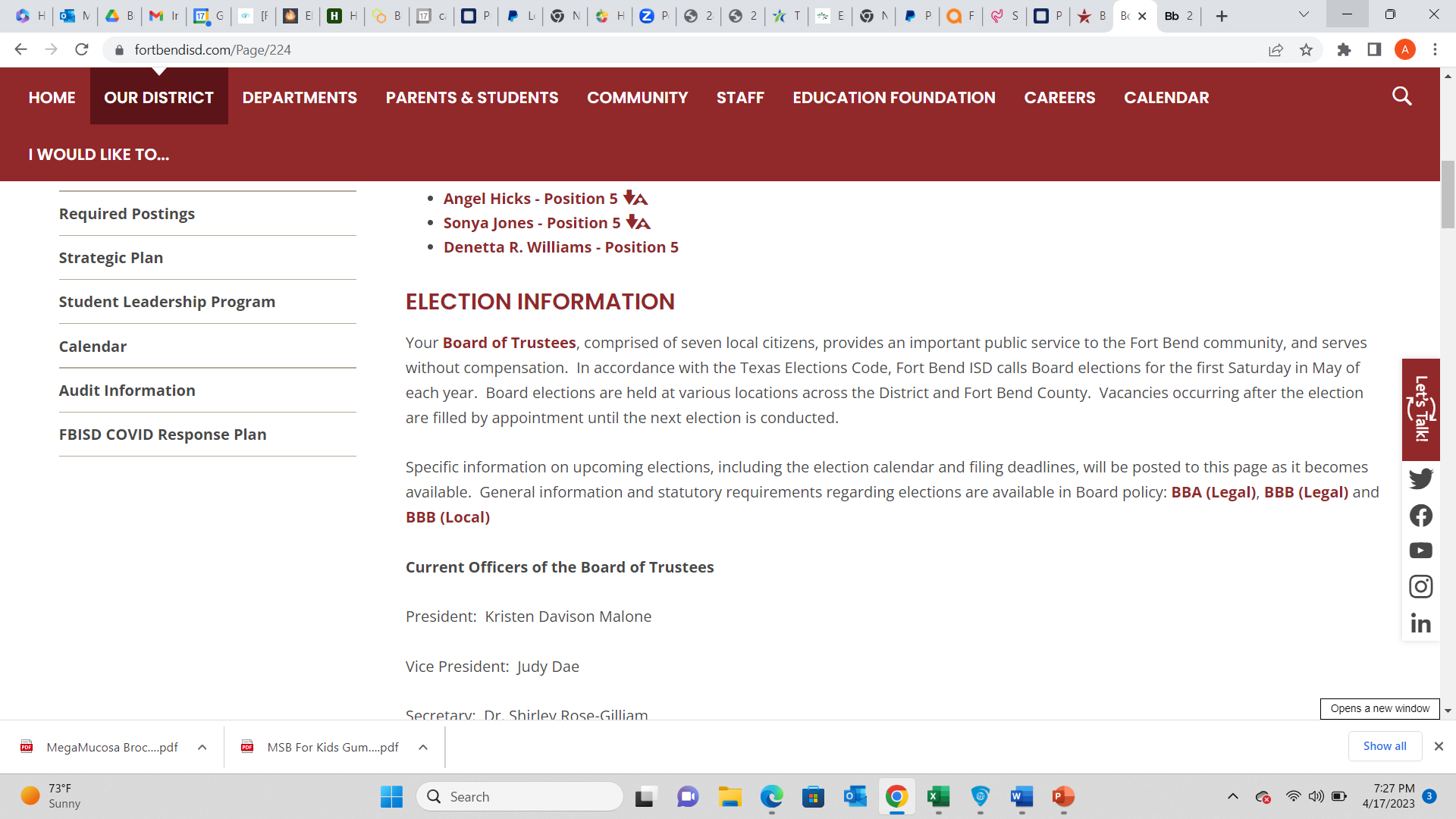 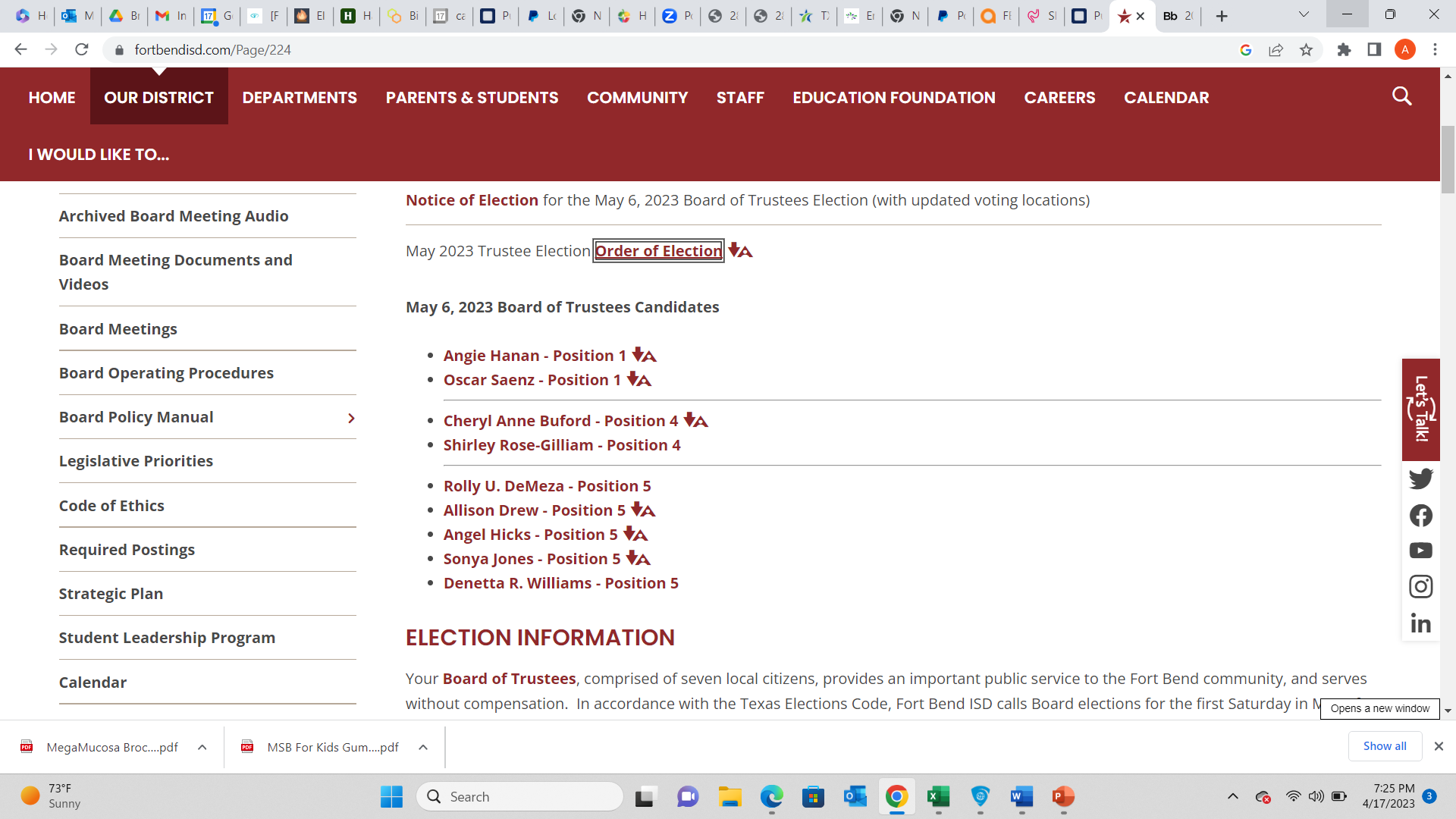 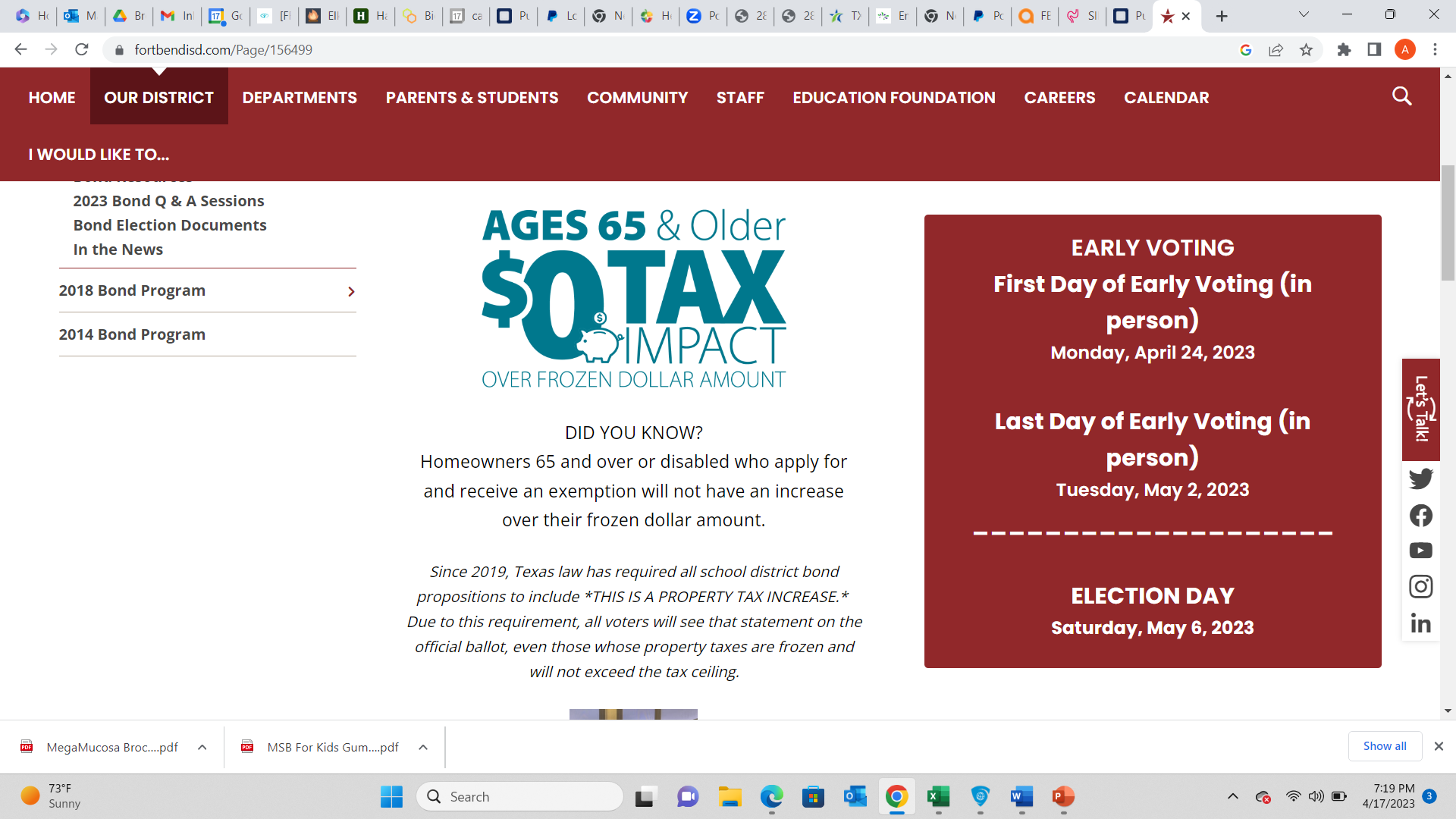 Subcommittees Convene
Health & PE
Nutrition
SEL
SHAC Action
Staff Wellness
Health & Safety
Advocacy
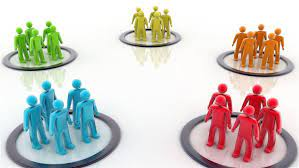 Everyone is encouraged to join one of these subcommittees
General SHAC Meeting

May 17, 2023
12 pm – 2 pm

Fort Bend ISD
Administration Building:
Board Room

16431 Lexington Blvd
Sugar Land, TX 77479
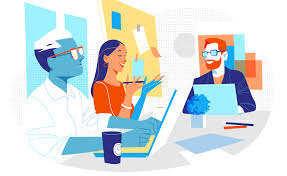 Join us for the last General SHAC meeting of this school year!
Upcoming SHAC Meeting